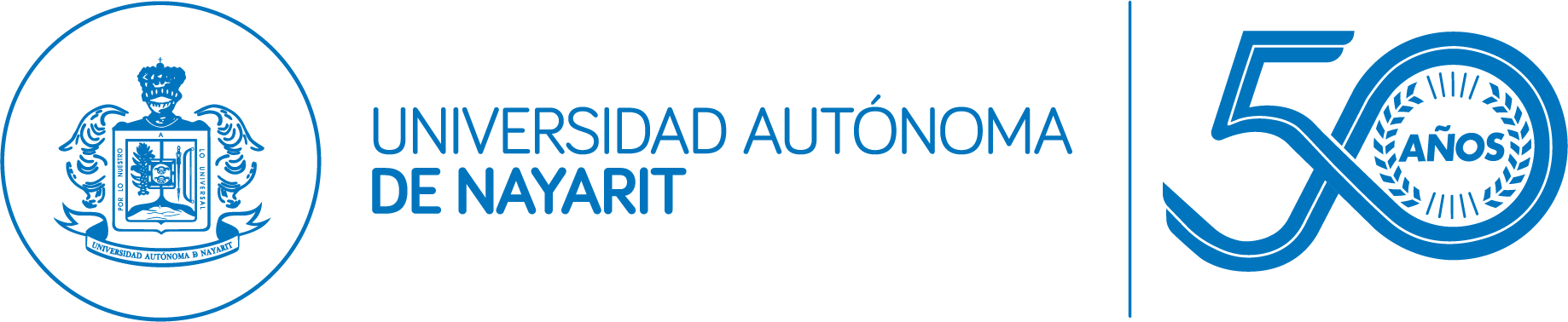 SECRETARÍA DE FINANZAS Y ADMINISTRACIÓN

DIRECCIÓN DE RECURSOS HUMANOS
RESULTADOS EVALUACIÓN DE 
AMBIENTE DE TRABAJO 2019 DE UNIDAD ACADÉMICA DE MEDICINA HUMANA
OCTUBRE 2021
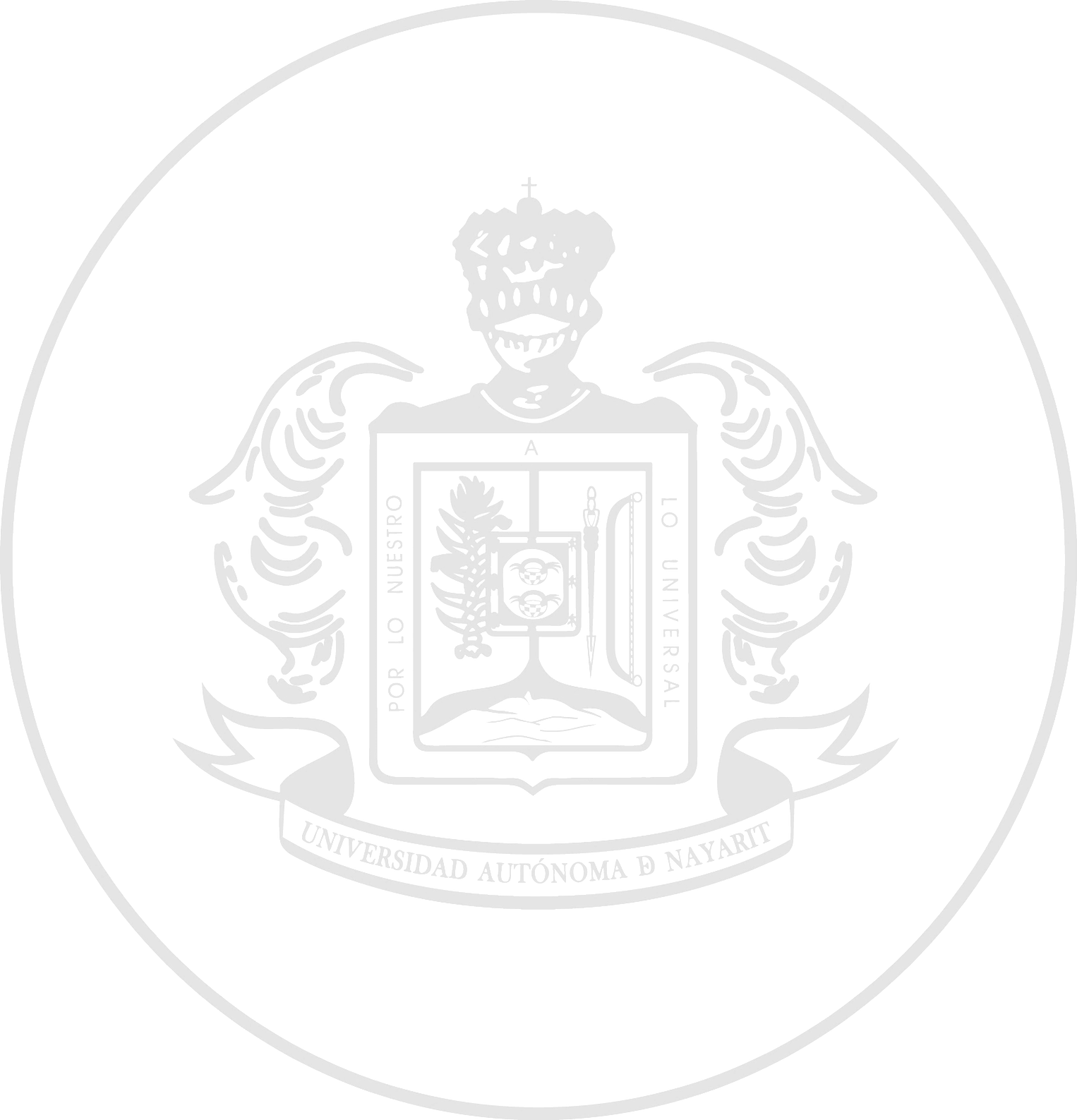 UNIVERSIDAD AUTÓNOMA DE NAYARIT
DIRECCIÓN DE RECURSOS HUMANOS
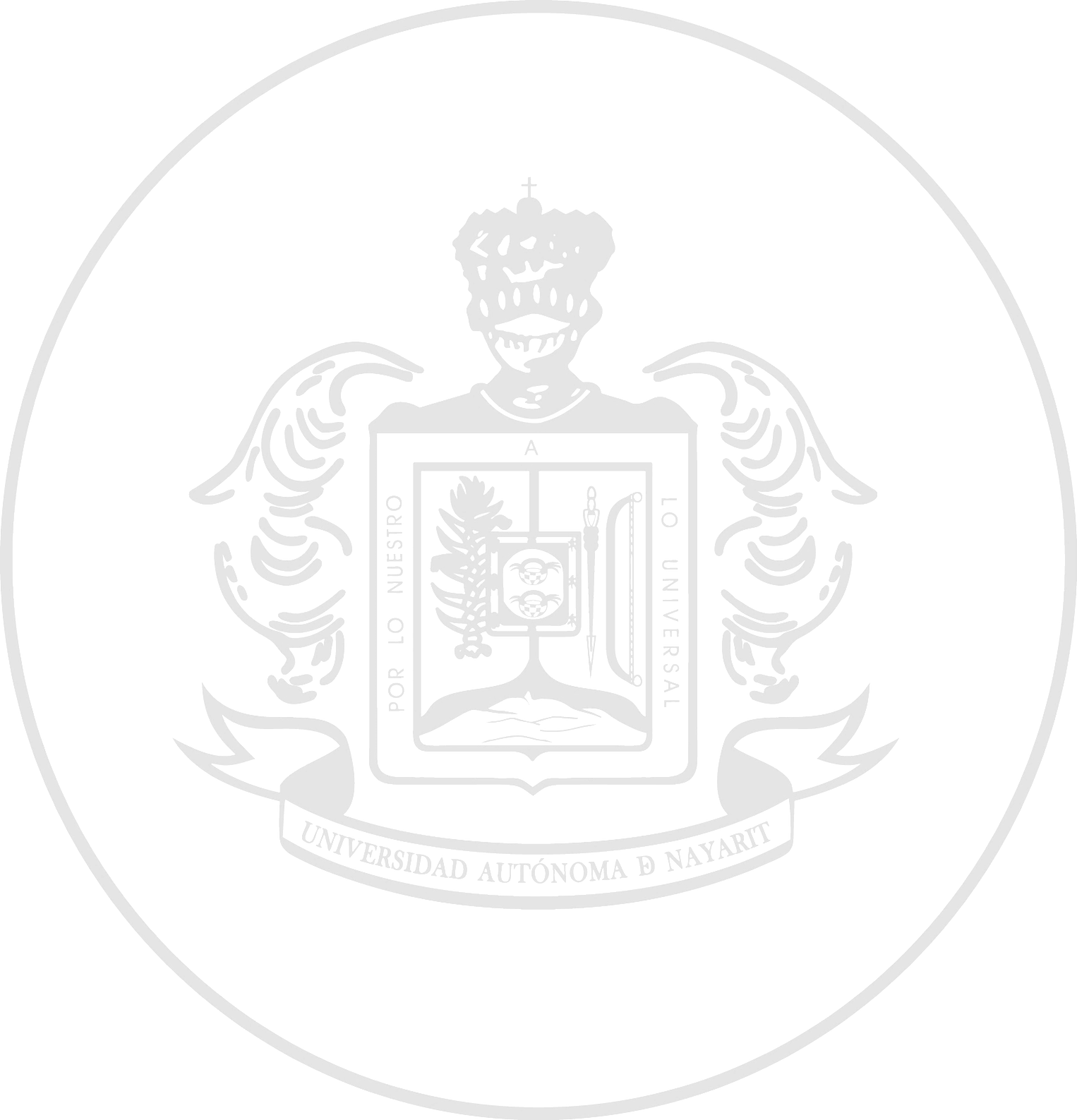 UNIVERSIDAD AUTÓNOMA DE NAYARIT
EVALUACIÓN DE AMBIENTE DE TRABAJO DE LA UNIVERSIDAD AUTÓNOMA DE NAYARIT 2019
 



La  encuesta de Evaluación del  Ambiente de Trabajo  en la Universidad Autónoma de Nayarit surge de la necesidad  de realizar un diagnóstico  de la  situación en la que los colaboradores de la institución cumplen con sus obligaciones laborales, encontrar áreas de mejora y realizar las acciones pertinentes para lograr un ambiente laboral idóneo donde los trabajadores  realicen sus funciones, permitiendo  que la Universidad Autónoma de Nayarit, brinde sus servicios  de calidad a la sociedad.


Son varios factores lo que influyen tanto directa como indirectamente en los trabajadores, sin embargo la percepción que tiene cada uno de ellos es fundamental para realizar un diagnóstico  de ambiente de trabajo de la institución.
DIRECCIÓN DE RECURSOS HUMANOS
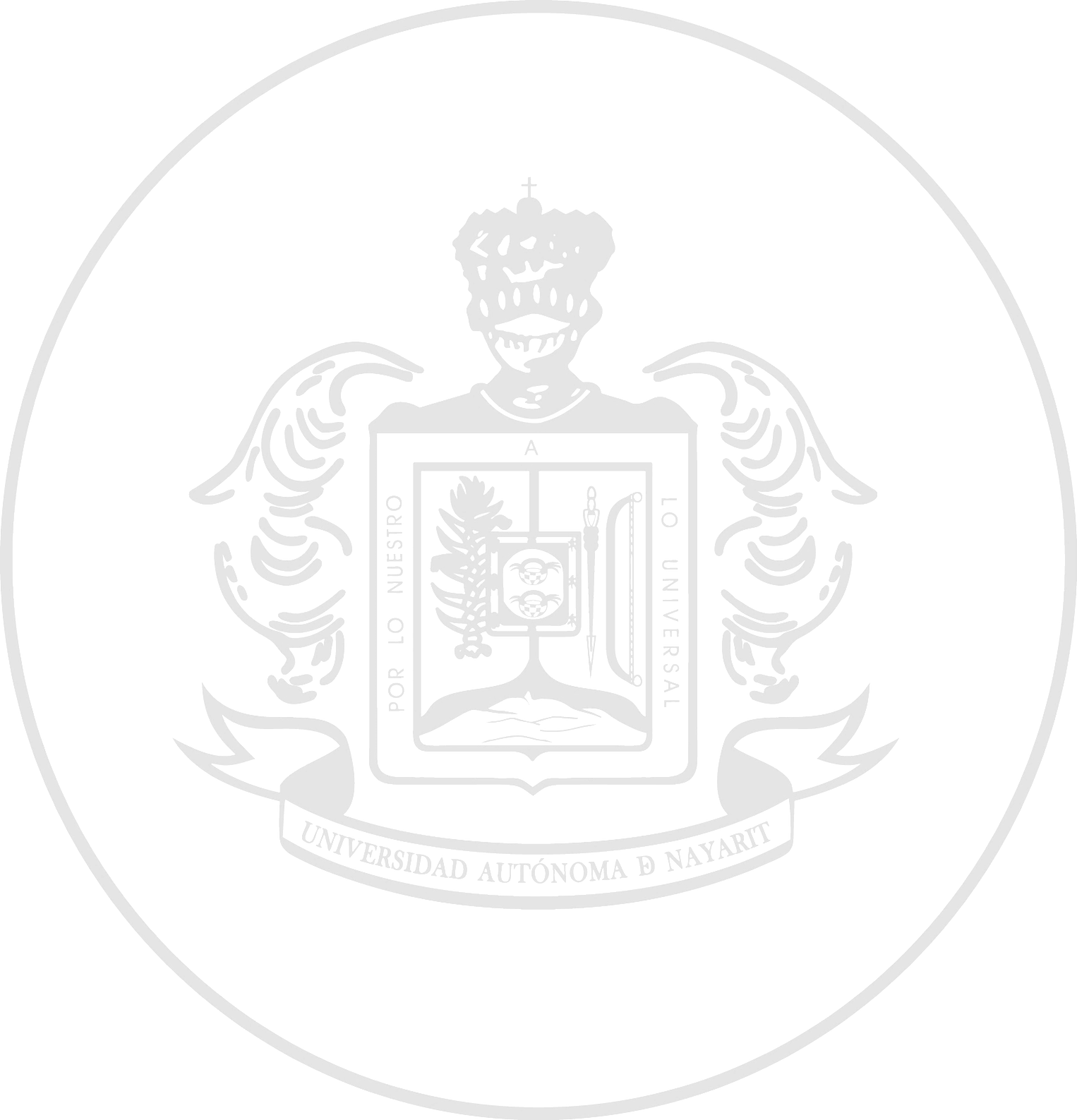 UNIVERSIDAD AUTÓNOMA DE NAYARIT
Los factores que se evaluaron en la encuesta fueron  los siguientes:

Identidad Institucional: Este factor  permite conocer la identidad del trabajador con la universidad.

Seguridad Ocupacional – Espacio Físico: La Seguridad e higiene es de gran importancia en el desarrollo de funciones y productividad de los empleados por lo tanto  es considerado para la evaluación.

Equipo y Material: Se realiza la evaluación de este factor debido a que la ausencia de materiales y equipo de oficina así como de herramientas obstruye  la realización de actividades  de los trabajadores.

Convivencia con Compañeros: La  convivencia diaria  con los compañeros  tiene gran impacto con el ambiente de trabajo,   donde  se ponen en práctica ciertos aspectos como el trabajo en equipo,  comunicación asertiva y resolución de conflictos.

Relación con Mandos Medios y Superiores: Este factor realiza la evaluación del liderazgo  que impera en las áreas de trabajo, la carga de trabajo y la apertura a las propuestas de mejora.

Puesto de Trabajo: Hace referencia a la satisfacción con el puesto de trabajo, evaluando  el agrado del  puesto, la capacitación y   la relación de la formación académica con el puesto de trabajo.

 Medio Ambiente: Entorno que condiciona la forma de vida de la sociedad y que incluye valores naturales, sociales y culturales que existen en un lugar y momento determinado.
DIRECCIÓN DE RECURSOS HUMANOS
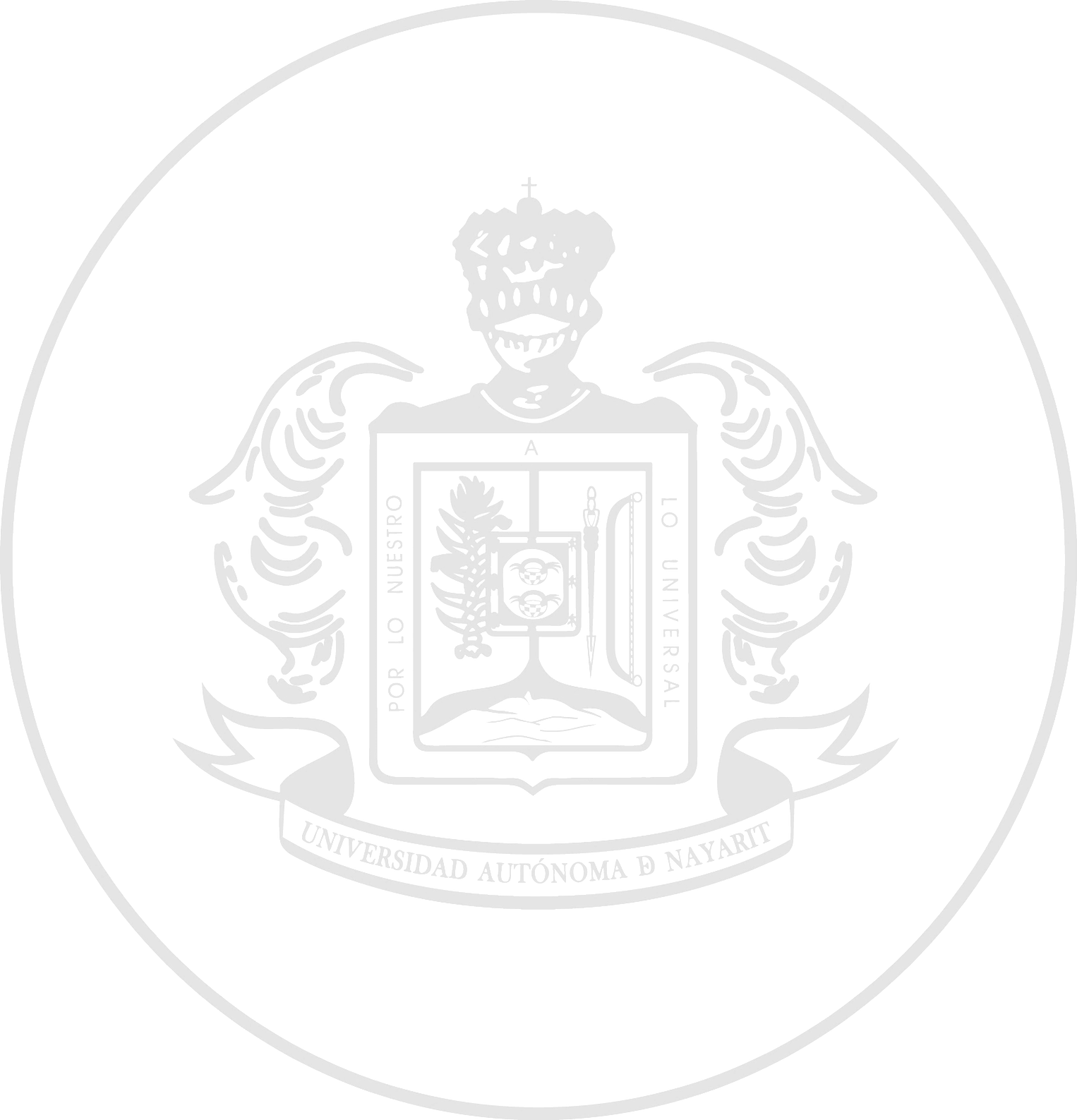 UNIVERSIDAD AUTÓNOMA DE NAYARIT
UNIDAD ACADÉMICA de Medicina Humana
DIRECCIÓN DE RECURSOS HUMANOS
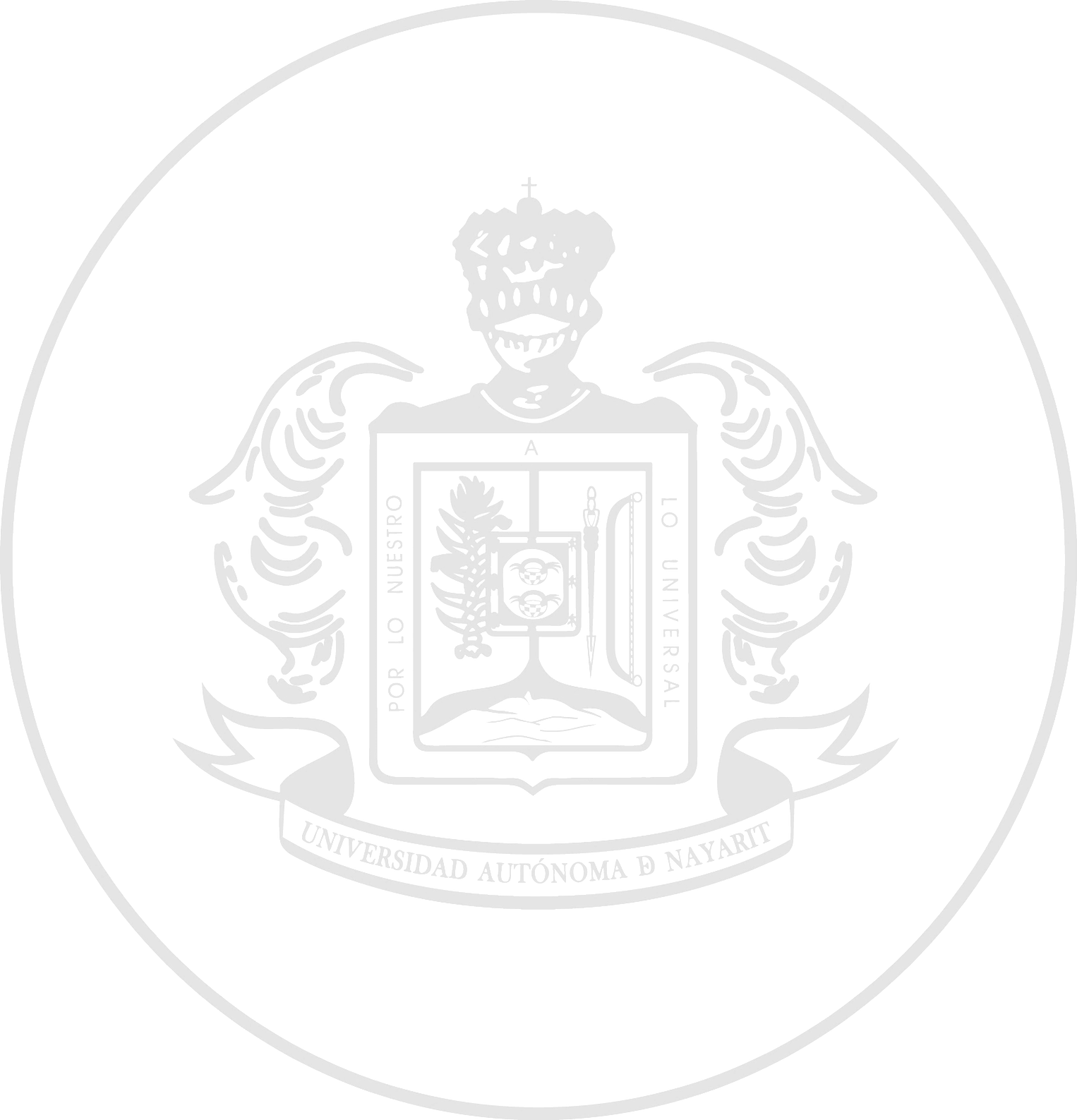 UNIVERSIDAD AUTÓNOMA DE NAYARIT
DIRECCIÓN DE RECURSOS HUMANOS
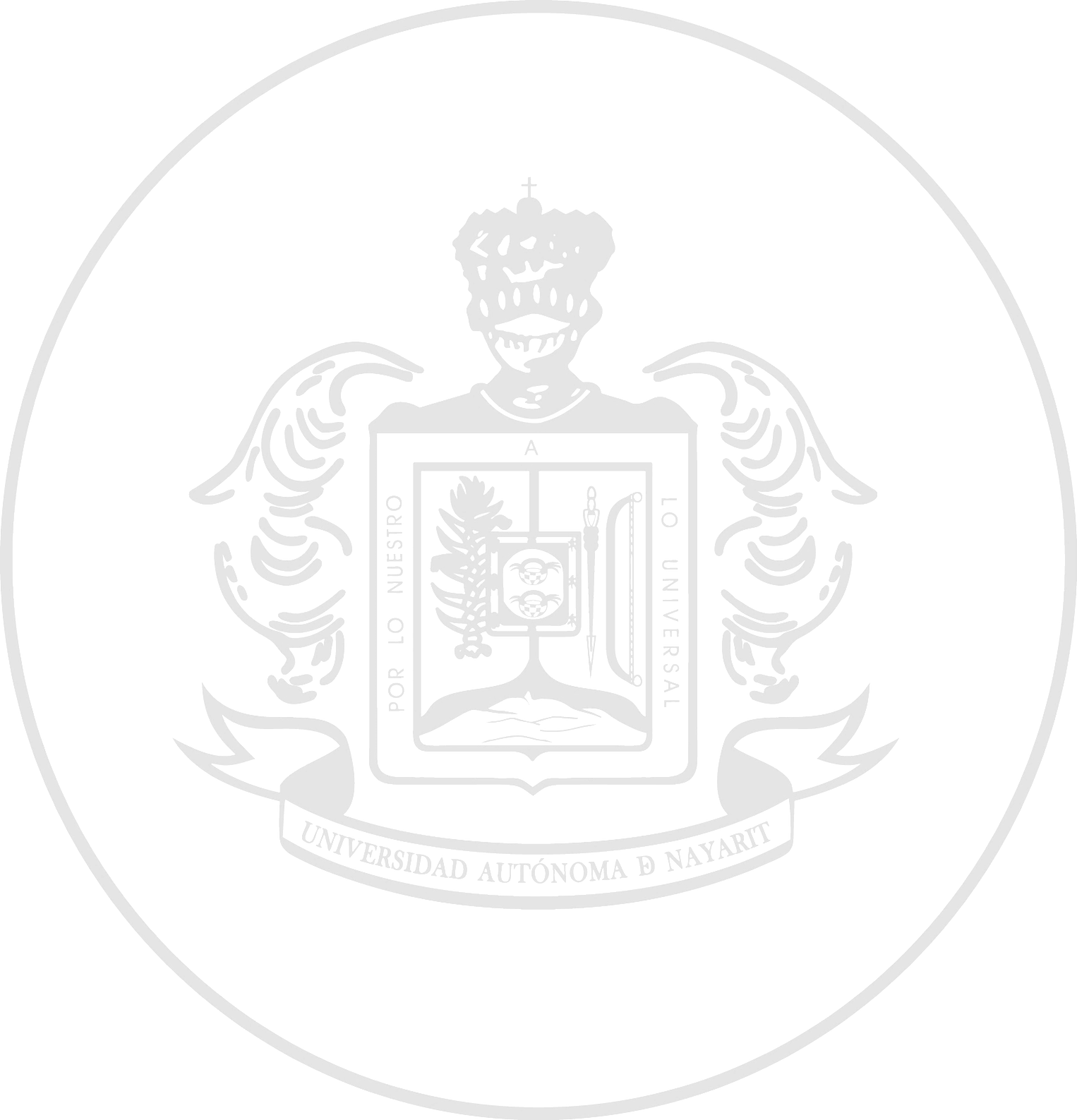 UNIVERSIDAD AUTÓNOMA DE NAYARIT
DIRECCIÓN DE RECURSOS HUMANOS
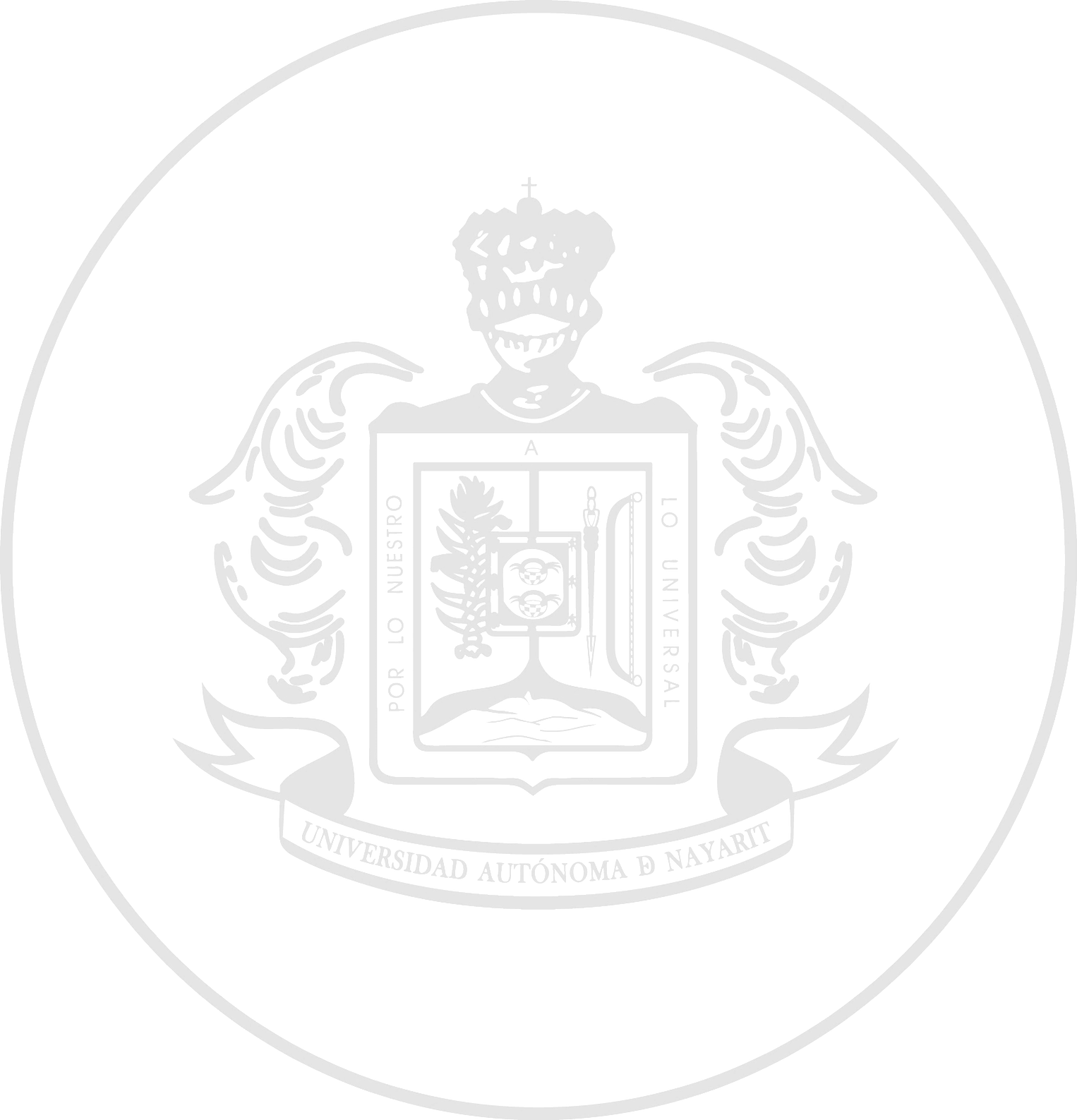 UNIVERSIDAD AUTÓNOMA DE NAYARIT
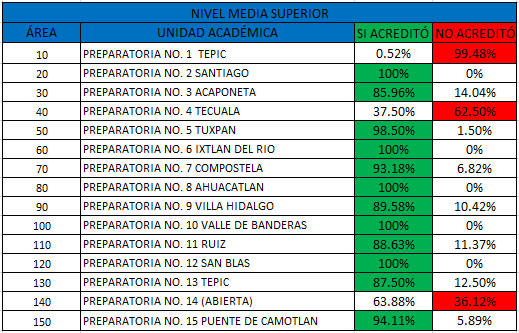 DIRECCIÓN DE RECURSOS HUMANOS
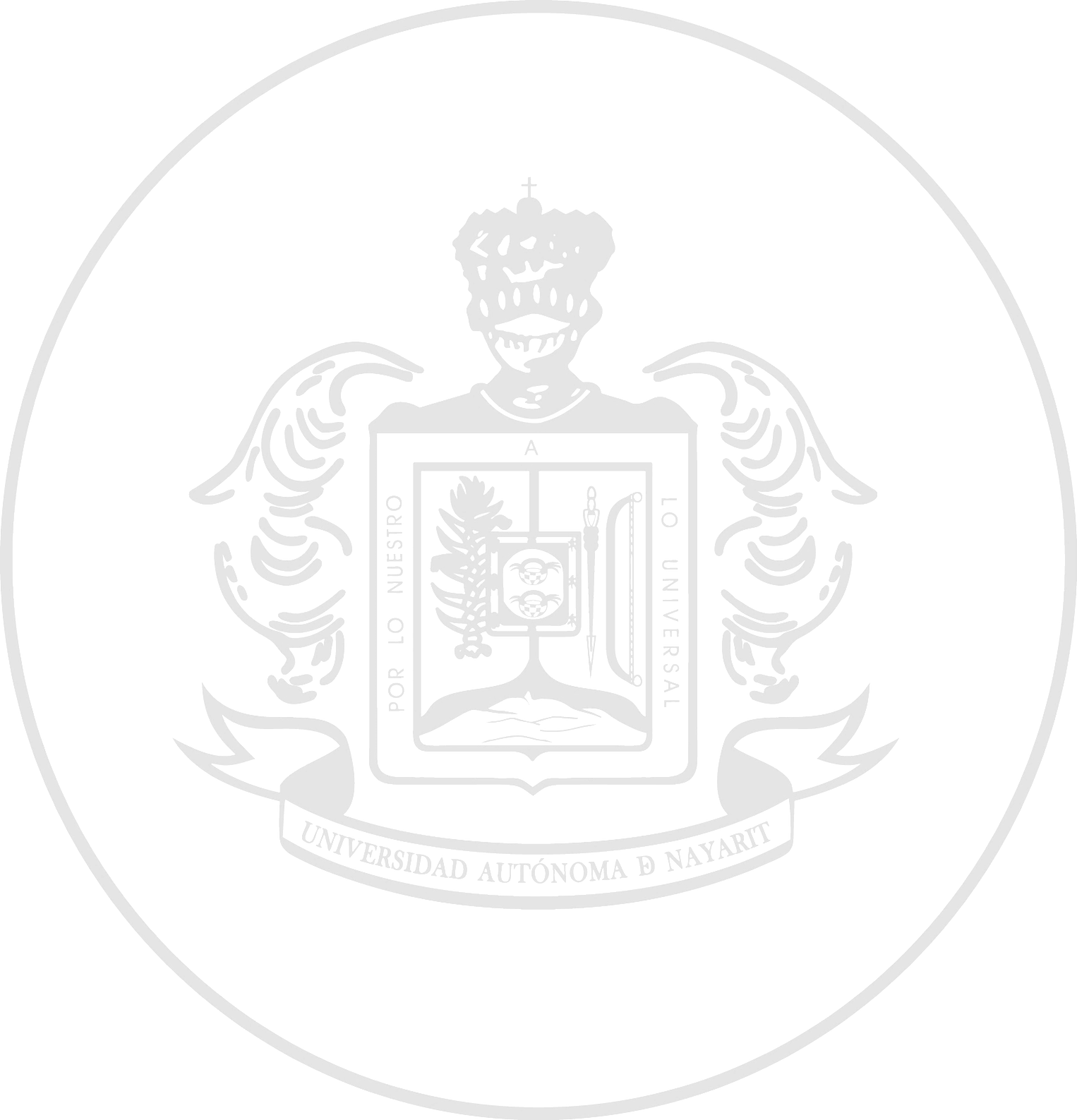 UNIVERSIDAD AUTÓNOMA DE NAYARIT
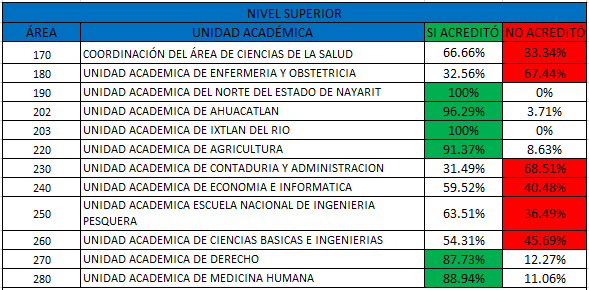 DIRECCIÓN DE RECURSOS HUMANOS
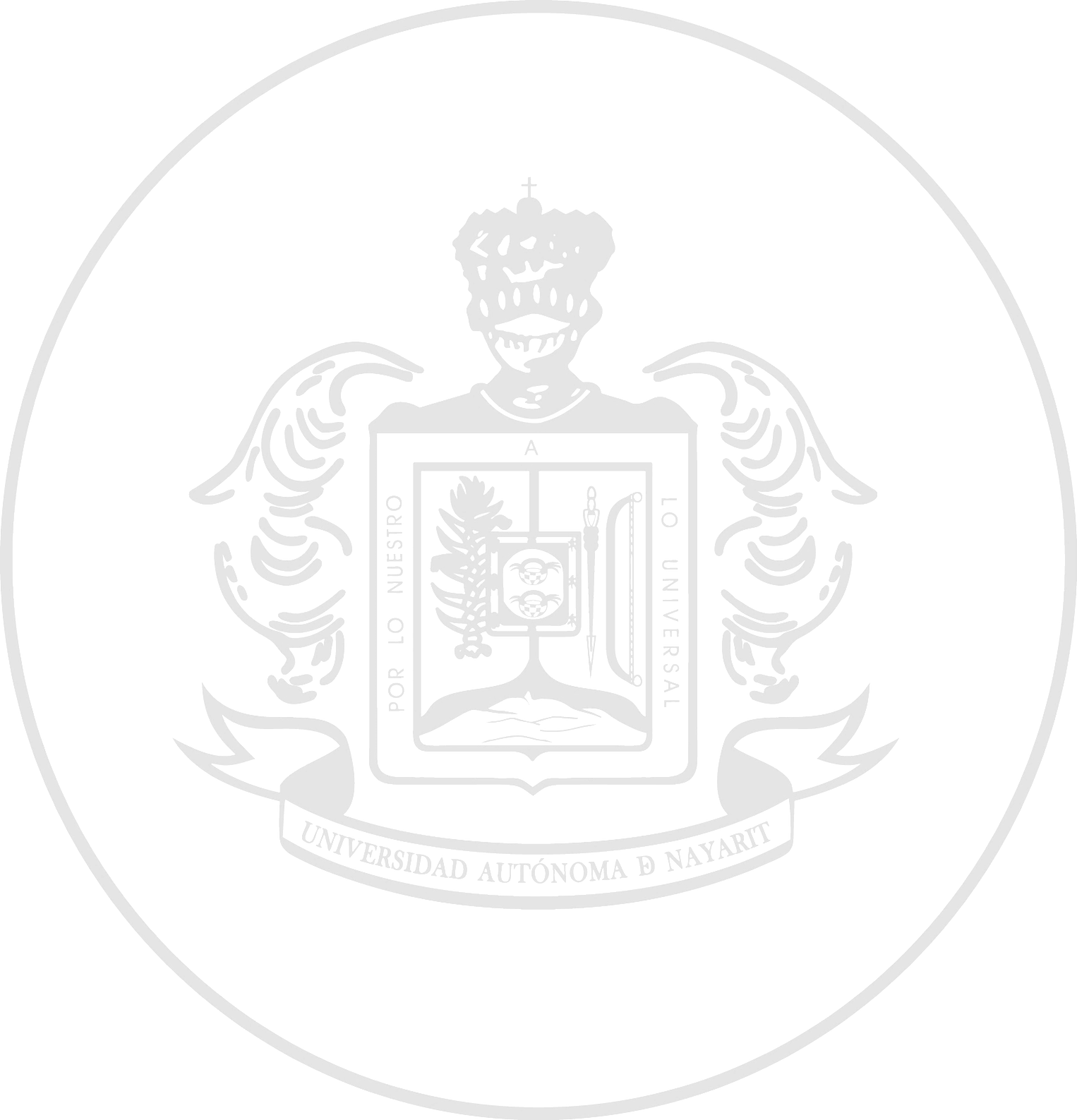 UNIVERSIDAD AUTÓNOMA DE NAYARIT
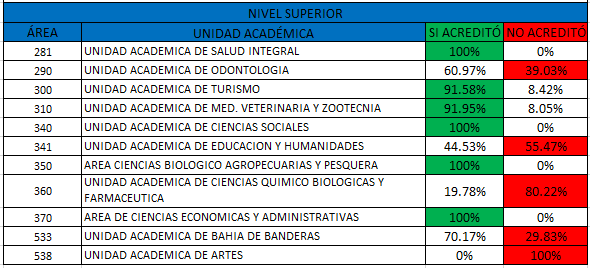 DIRECCIÓN DE RECURSOS HUMANOS
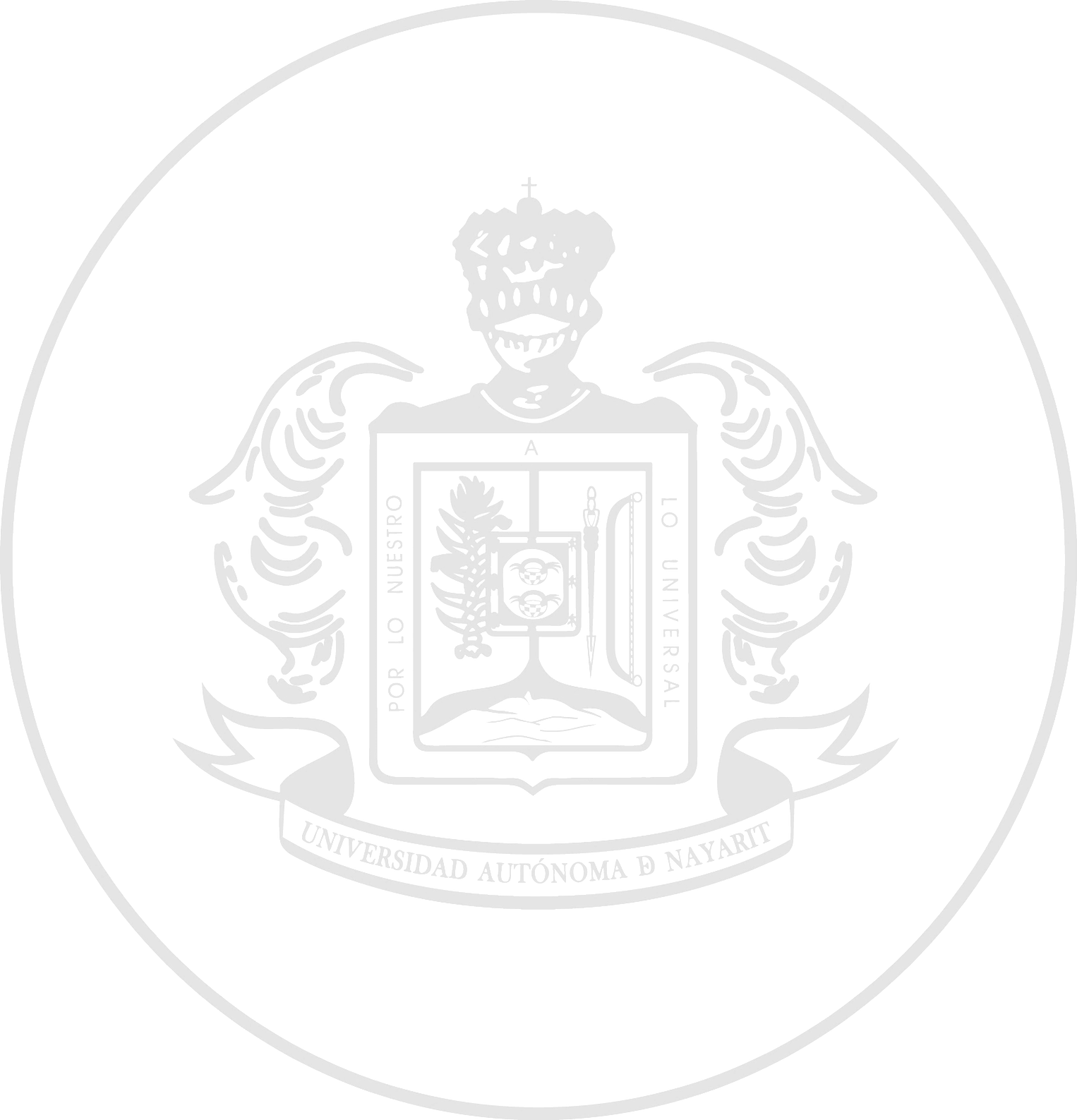 UNIVERSIDAD AUTÓNOMA DE NAYARIT
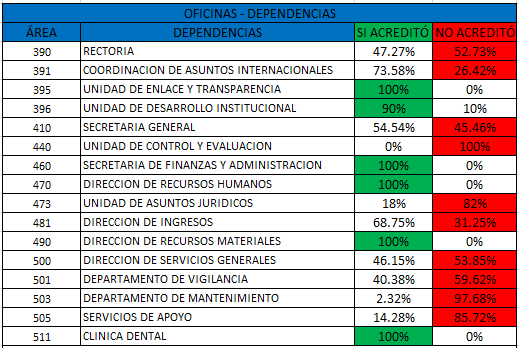 DIRECCIÓN DE RECURSOS HUMANOS
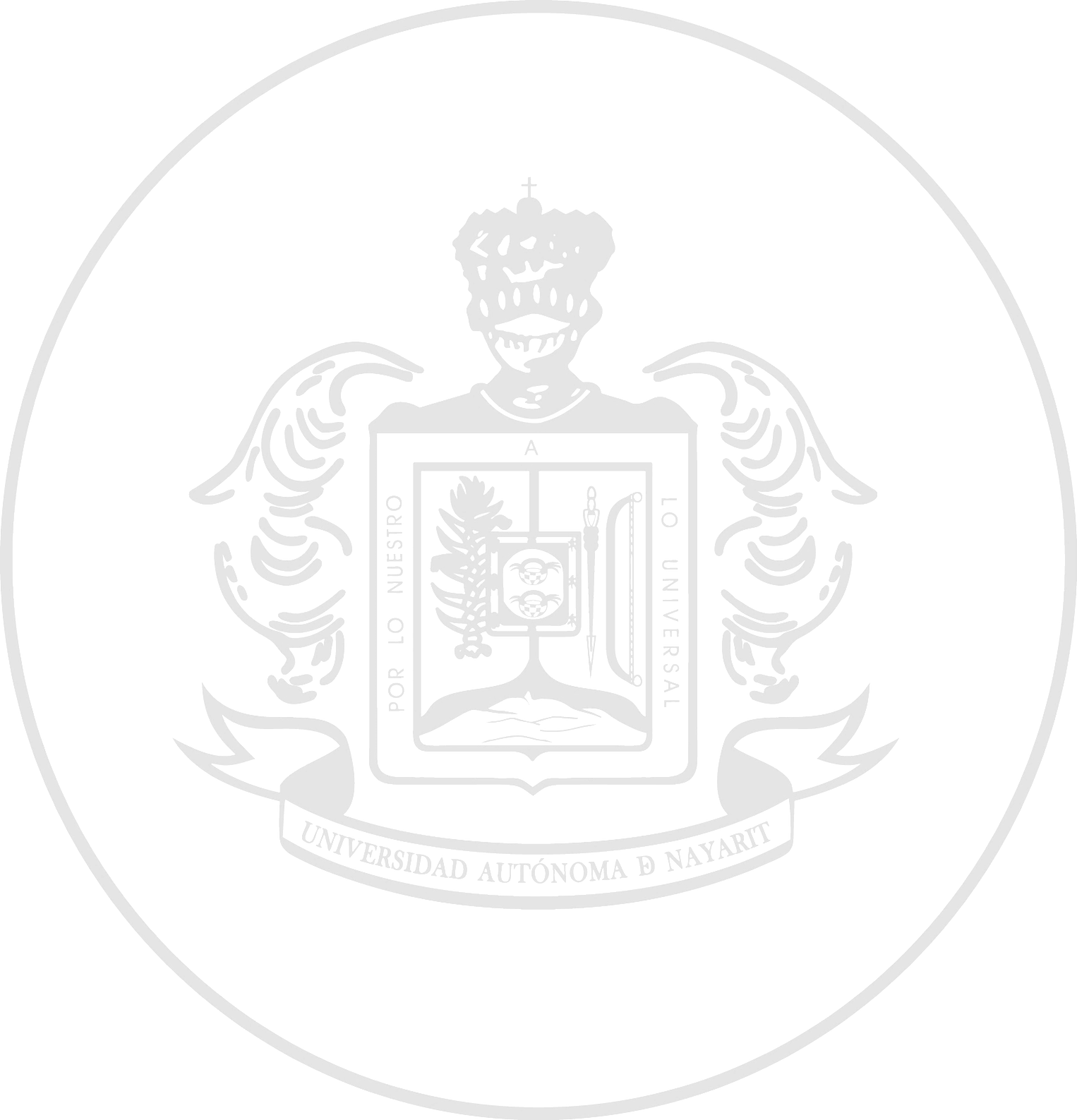 UNIVERSIDAD AUTÓNOMA DE NAYARIT
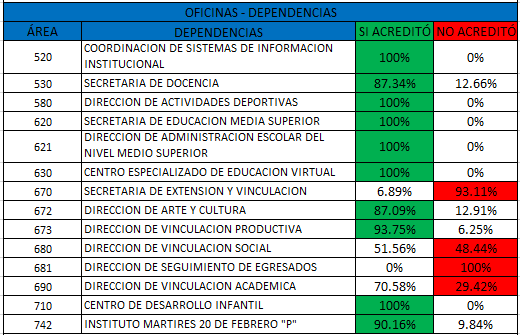 DIRECCIÓN DE RECURSOS HUMANOS
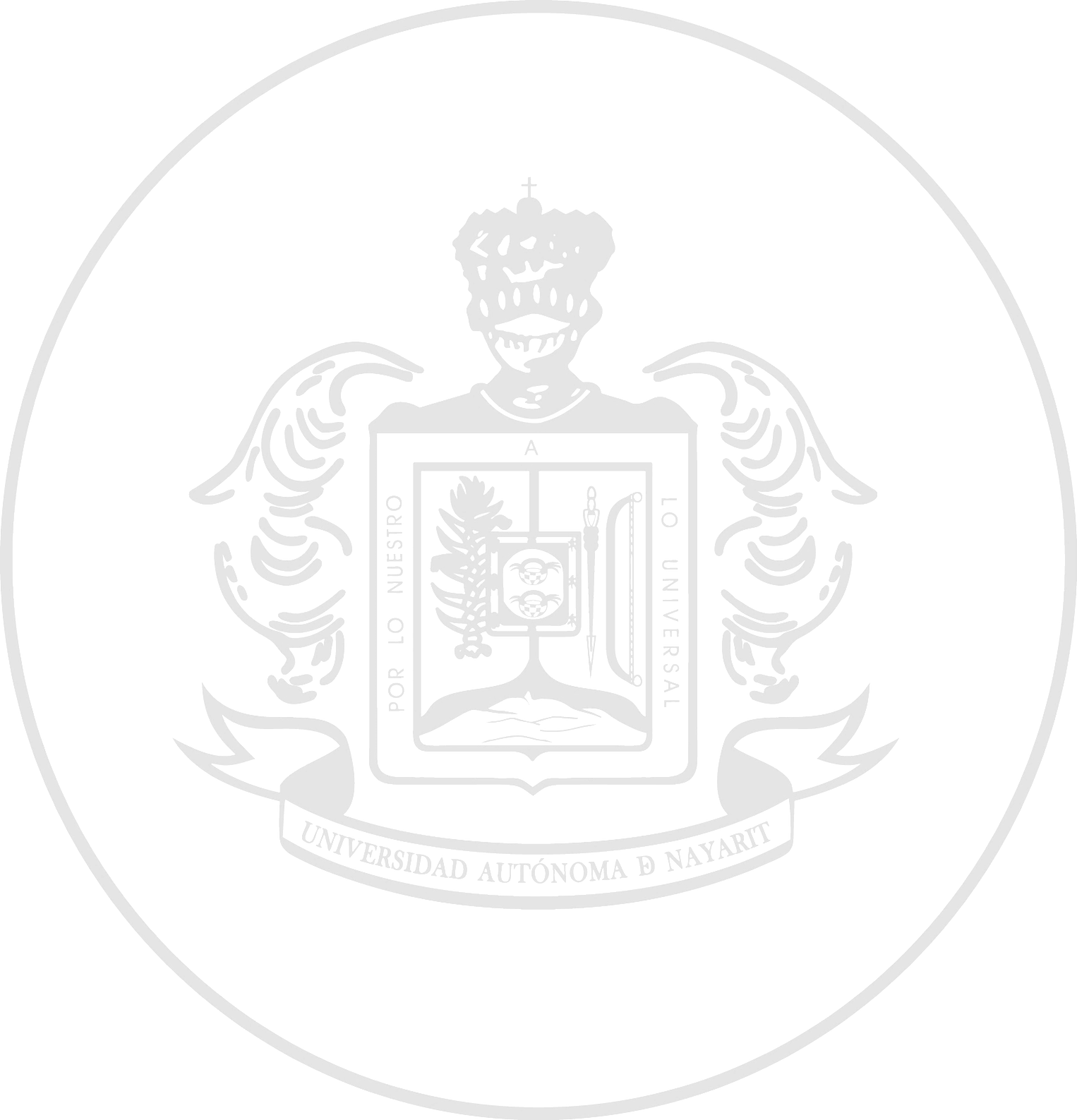 UNIVERSIDAD AUTÓNOMA DE NAYARIT
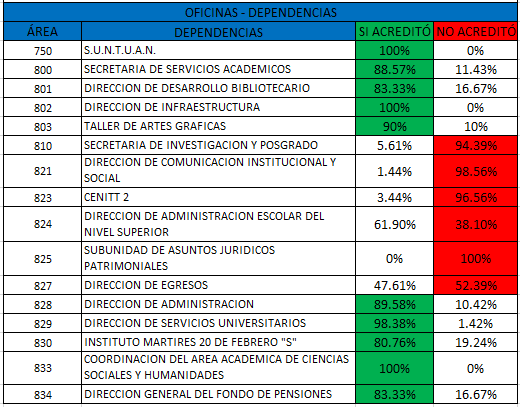 DIRECCIÓN DE RECURSOS HUMANOS
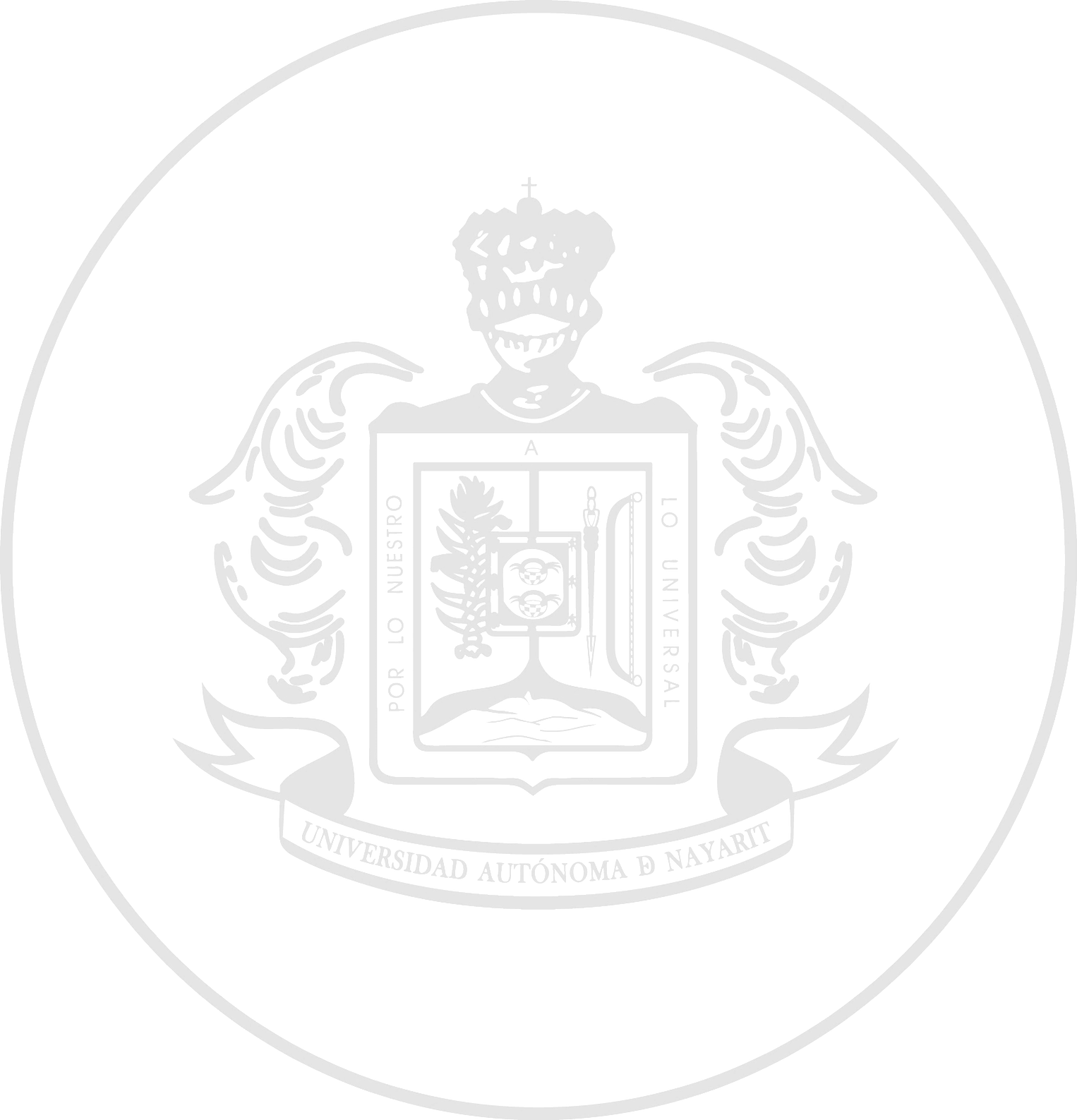 UNIVERSIDAD AUTÓNOMA DE NAYARIT
IDENTIDAD INSTITUCIONAL
(II)
DIRECCIÓN DE RECURSOS HUMANOS
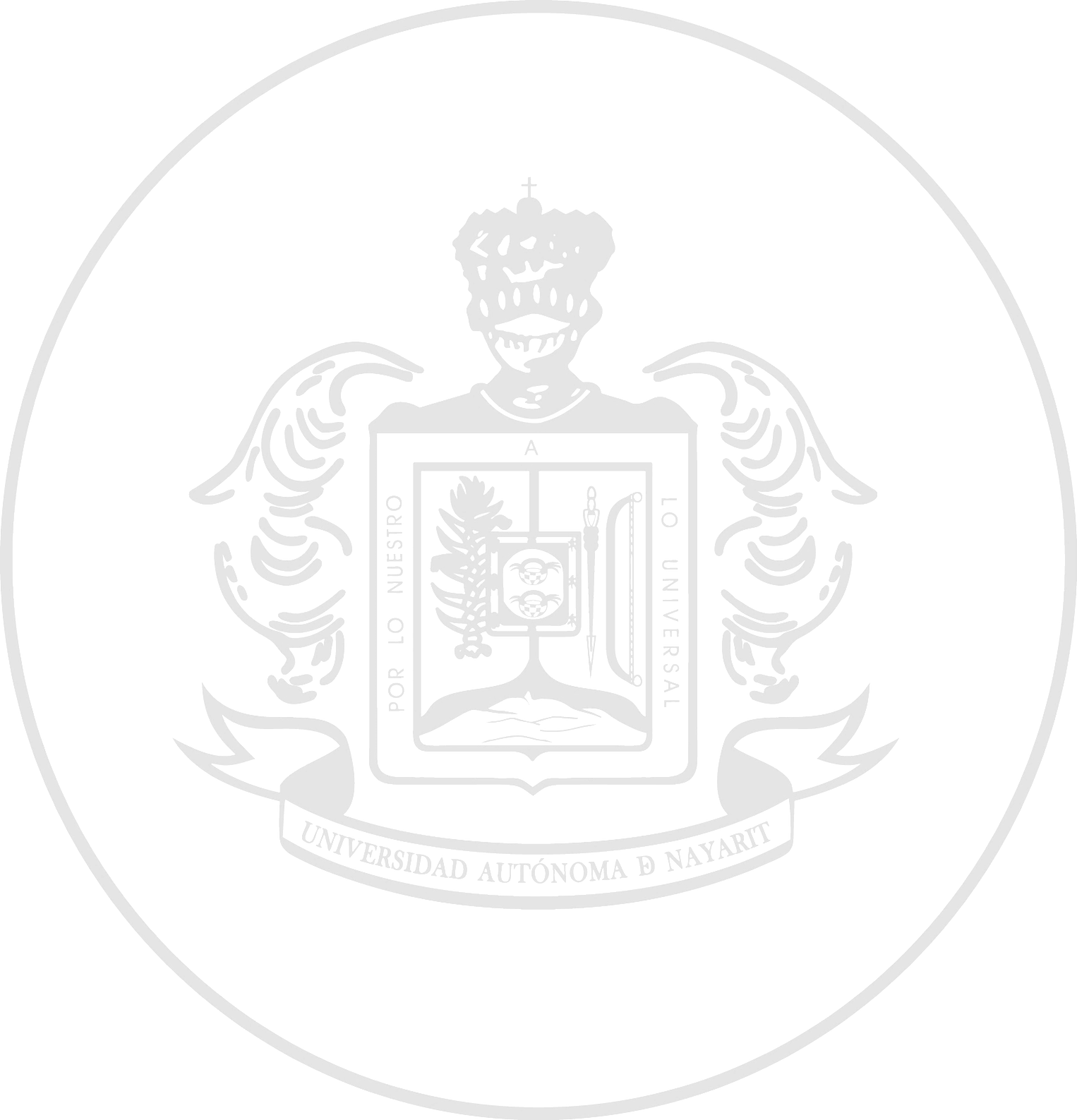 UNIVERSIDAD AUTÓNOMA DE NAYARIT
CUADRO II-1. ¿TE SIENTES ORGULLOSO DE FORMAR PARTE DE LA INSTITUCIÓN?
FUENTE: ENCUESTA AMBIENTE DE TRABAJO UAN, 2019
DIRECCIÓN DE RECURSOS HUMANOS
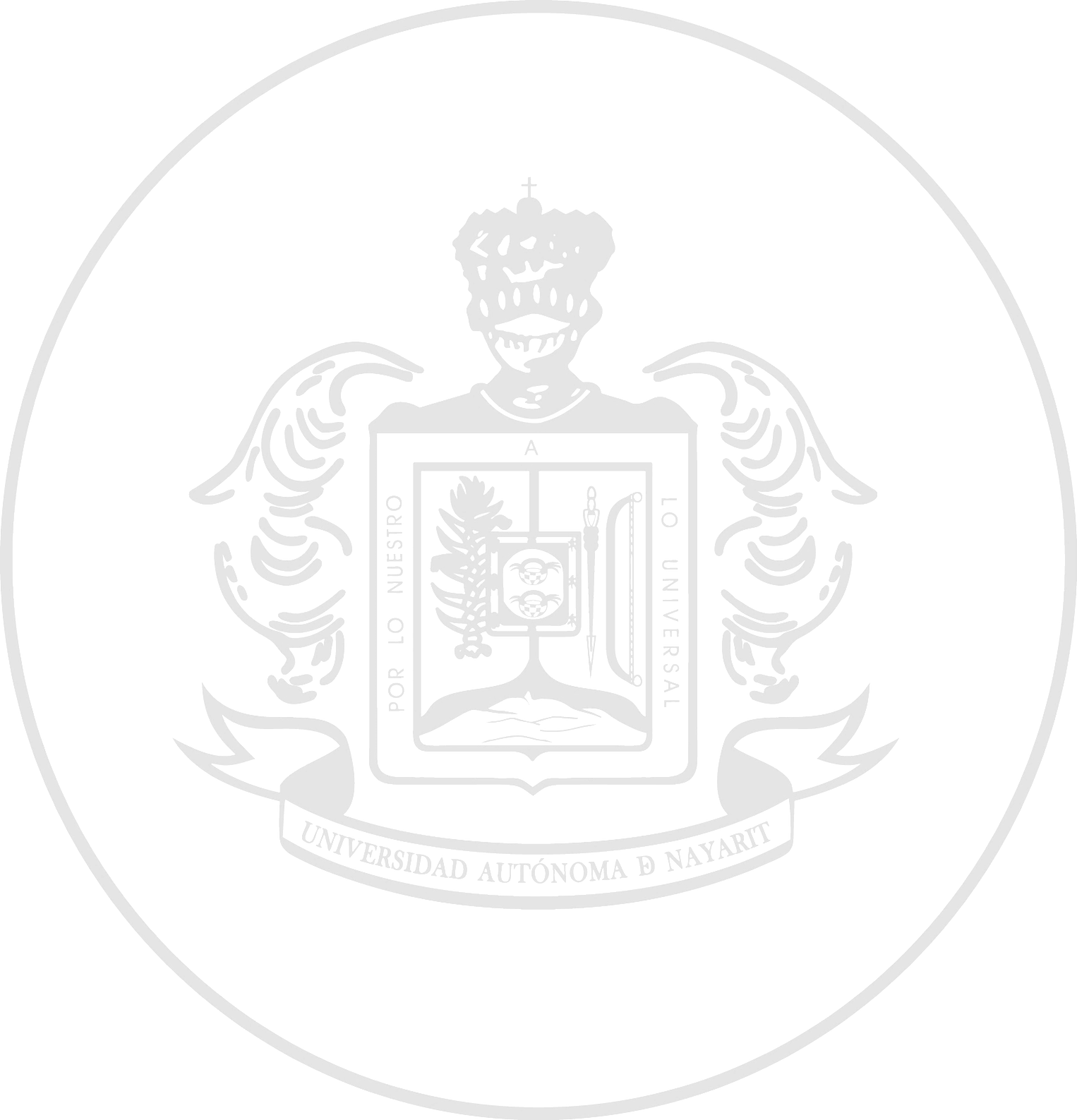 UNIVERSIDAD AUTÓNOMA DE NAYARIT
CUADRO II-2. SELECCIONA 3 DE LOS SIGUIENTES ELEMENTOS DE LA UAN CON LOS QUE TE         DENTIFICAS MÁS
FUENTE: ENCUESTA AMBIENTE DE TRABAJO UAN, 2019
DIRECCIÓN DE RECURSOS HUMANOS
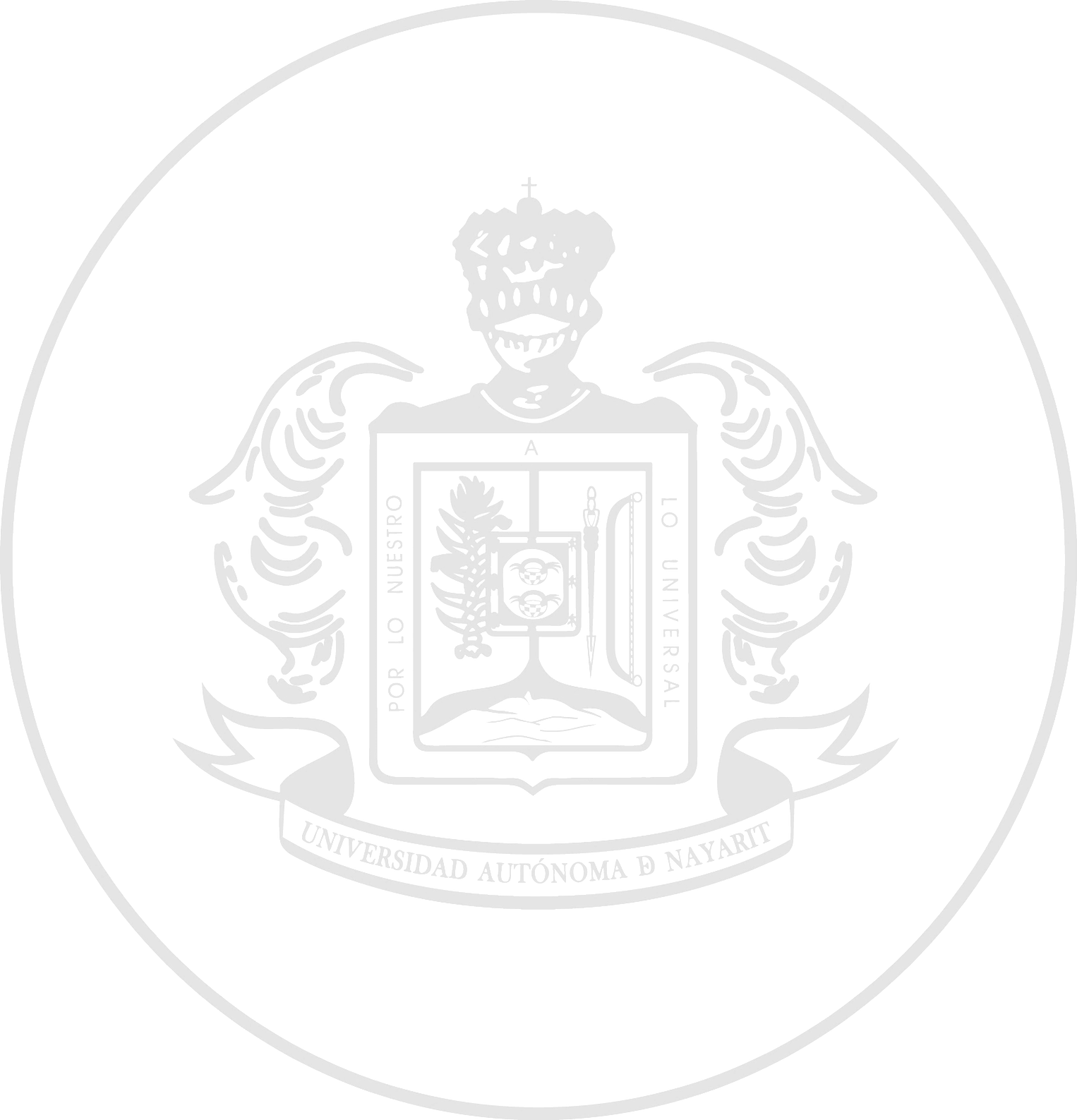 UNIVERSIDAD AUTÓNOMA DE NAYARIT
CUADRO II-3. ¿CONOCES EL CÓDIGO DE ÉTICA DE LA INSTITUCIÓN?
FUENTE: ENCUESTA AMBIENTE DE TRABAJO UAN, 2019
DIRECCIÓN DE RECURSOS HUMANOS
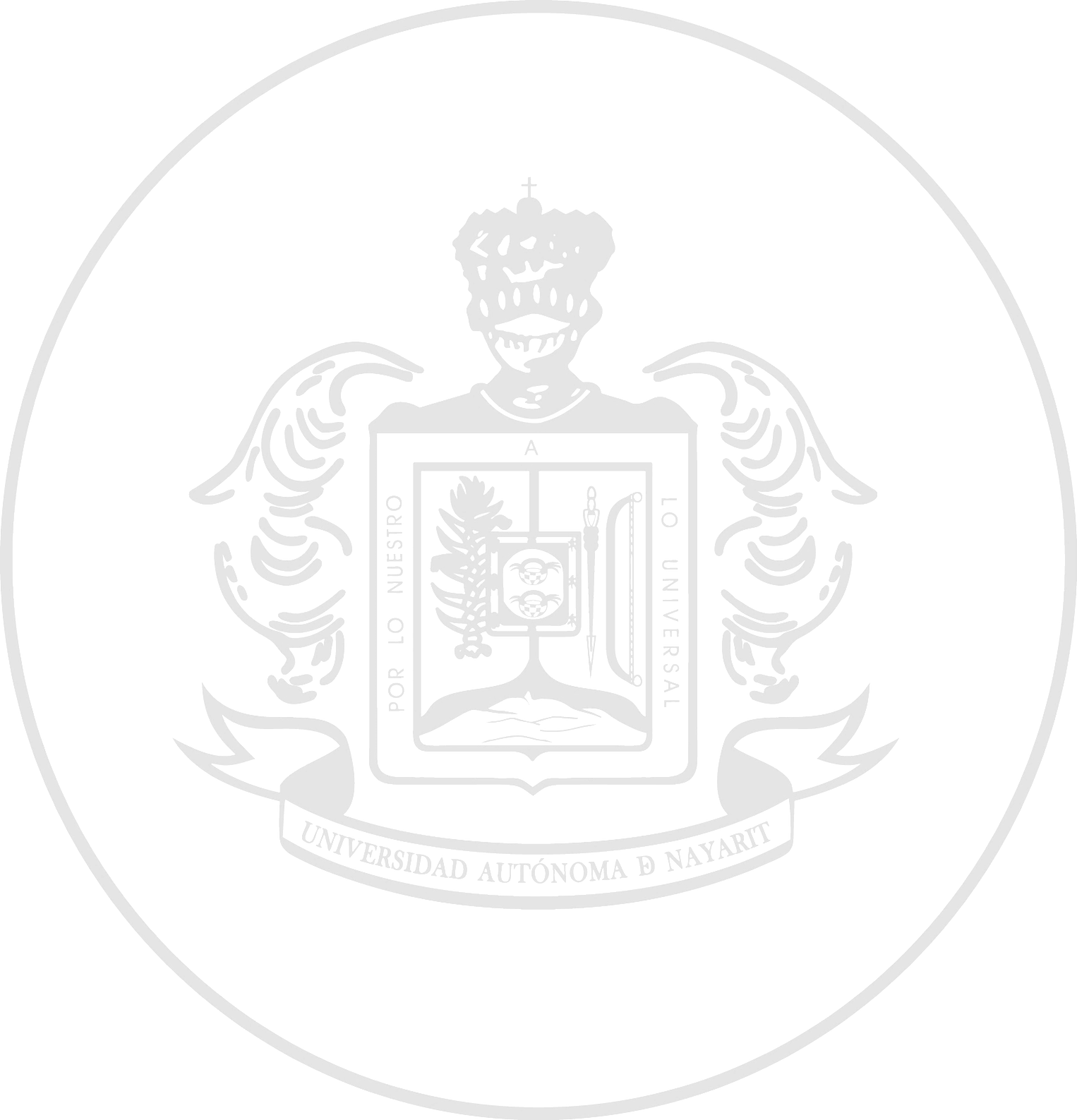 UNIVERSIDAD AUTÓNOMA DE NAYARIT
CUADRO II-4. ENUMERA DEL 1 AL 8 LOS SIGUIENTES VALORES INSTITUCIONALES (SIENDO EL 1 EL MÁS IMPORTANTE)
FUENTE: ENCUESTA AMBIENTE DE TRABAJO UAN, 2019
DIRECCIÓN DE RECURSOS HUMANOS
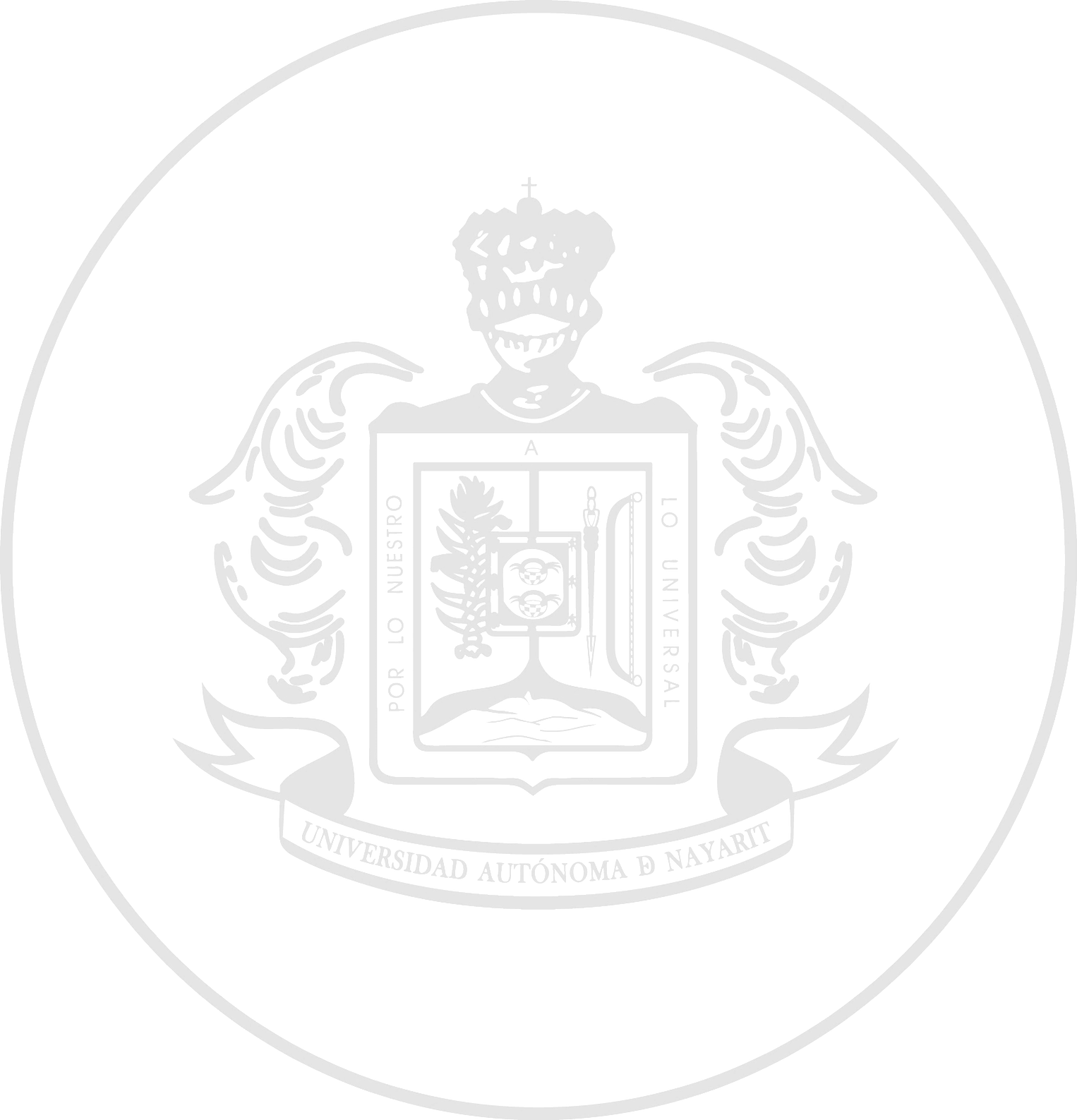 UNIVERSIDAD AUTÓNOMA DE NAYARIT
IDENTIDAD INSTITUCIONAL
(II)
En el rubro correspondiente a “Identidad Institucional” un porcentaje muy favorable debido a que el 100% de los encuestados se siente orgulloso por la institución, además de identificarse la comunidad universitaria con los elementos en la siguiente jerarquización: 
1.-Escudo
2.-Lema
 3.-Egresados
Aunque el 12% de la comunidad desconoce el código de ética.
Dentro de los valores que conforman al código de ética, se considera el siguiente orden de importancia es en el cual se tienen que ver representados:
 1.-Profesionalismo e integridad
 2.-Transparenci y Rendición
 3.-Responsabilidad
 4.-Lealtad y Compromiso
 5.-Justicia
 6.-Tolerancia
 7.-Equidad
8.-Conciencia Ecológica
DIRECCIÓN DE RECURSOS HUMANOS
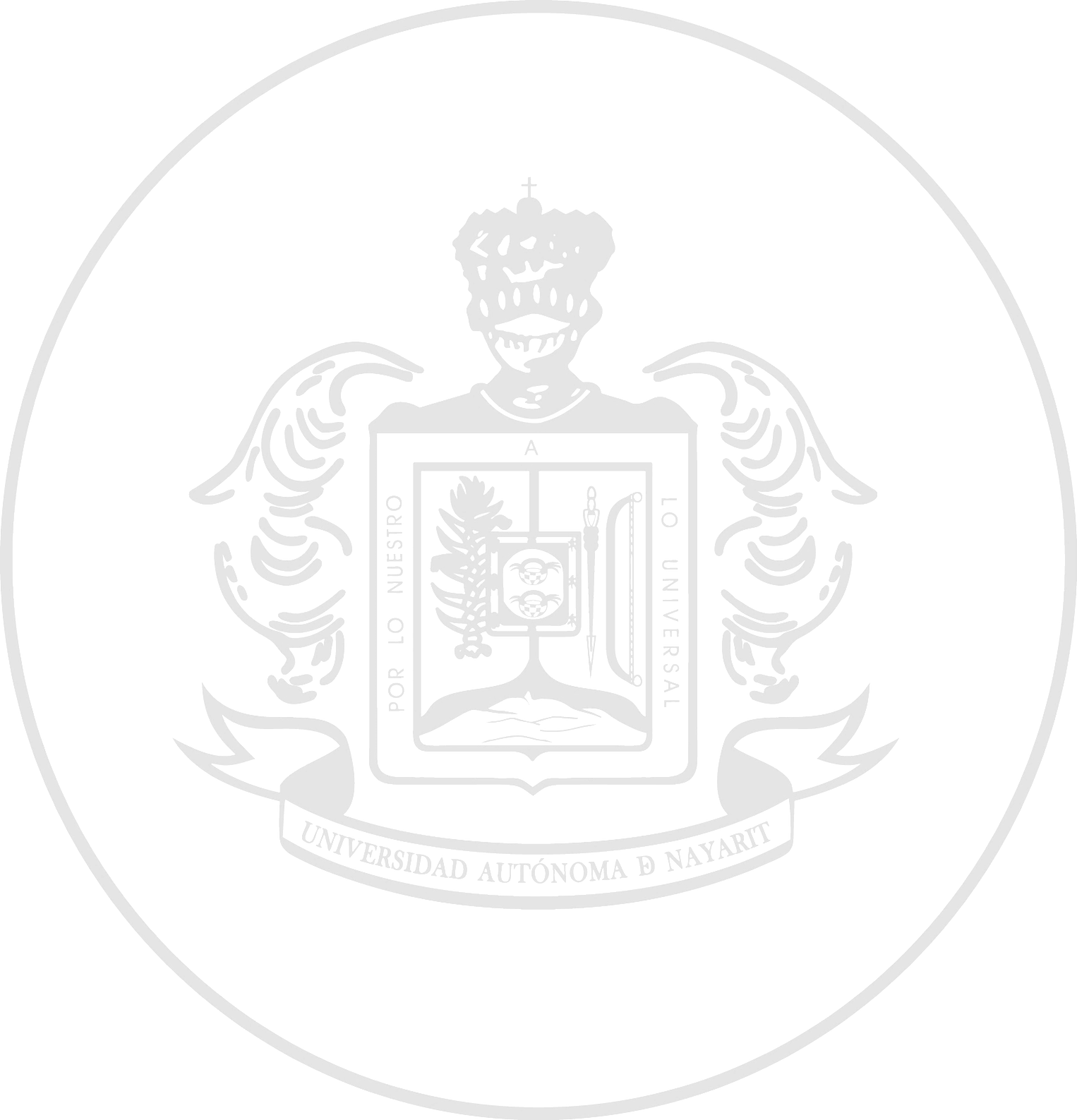 UNIVERSIDAD AUTÓNOMA DE NAYARIT
SEGURIDAD OCUPACIONAL 
– 
ESPACIO FÍSICO
(SOEF)
DIRECCIÓN DE RECURSOS HUMANOS
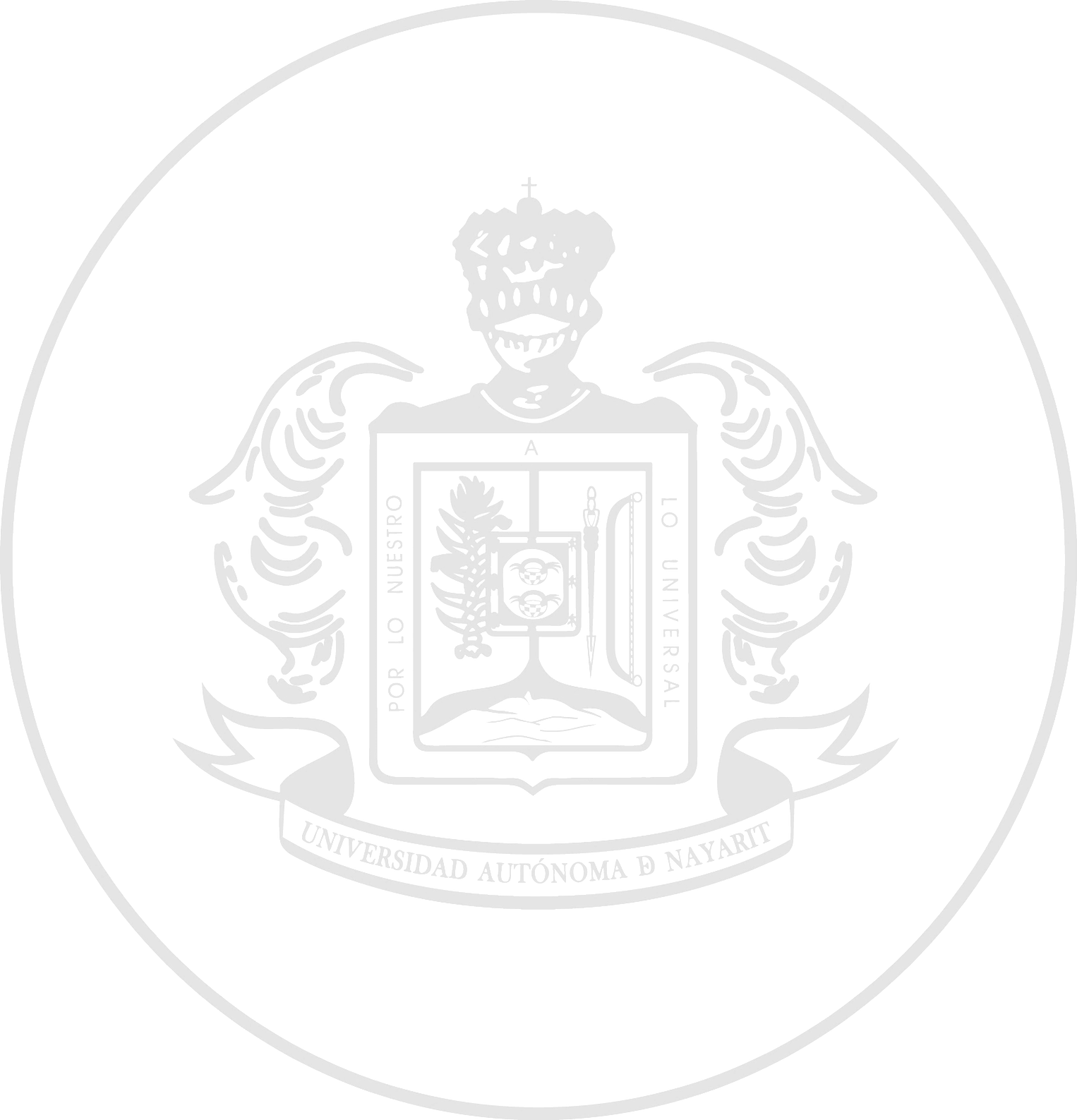 UNIVERSIDAD AUTÓNOMA DE NAYARIT
CUADRO SOEF-1. LA ILUMINACIÓN EN TU ÁREA DE TRABAJO ES…
FUENTE: ENCUESTA AMBIENTE DE TRABAJO UAN, 2019
DIRECCIÓN DE RECURSOS HUMANOS
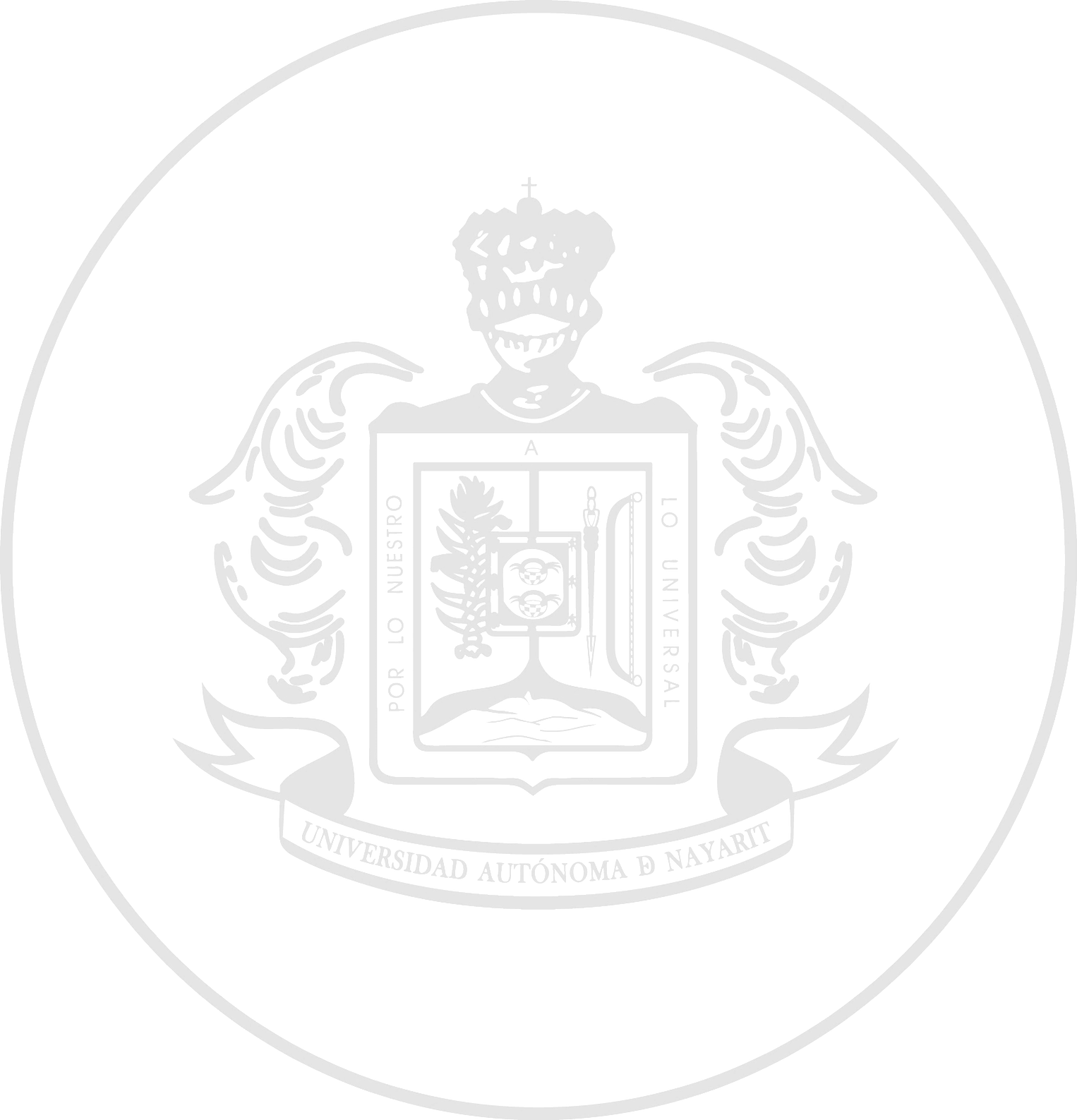 UNIVERSIDAD AUTÓNOMA DE NAYARIT
CUADRO SOEF-2. EL CLIMA EN TU ÁREA DE TRABAJO (TEMPERATURA) ES…
FUENTE: ENCUESTA AMBIENTE DE TRABAJO UAN, 2019
DIRECCIÓN DE RECURSOS HUMANOS
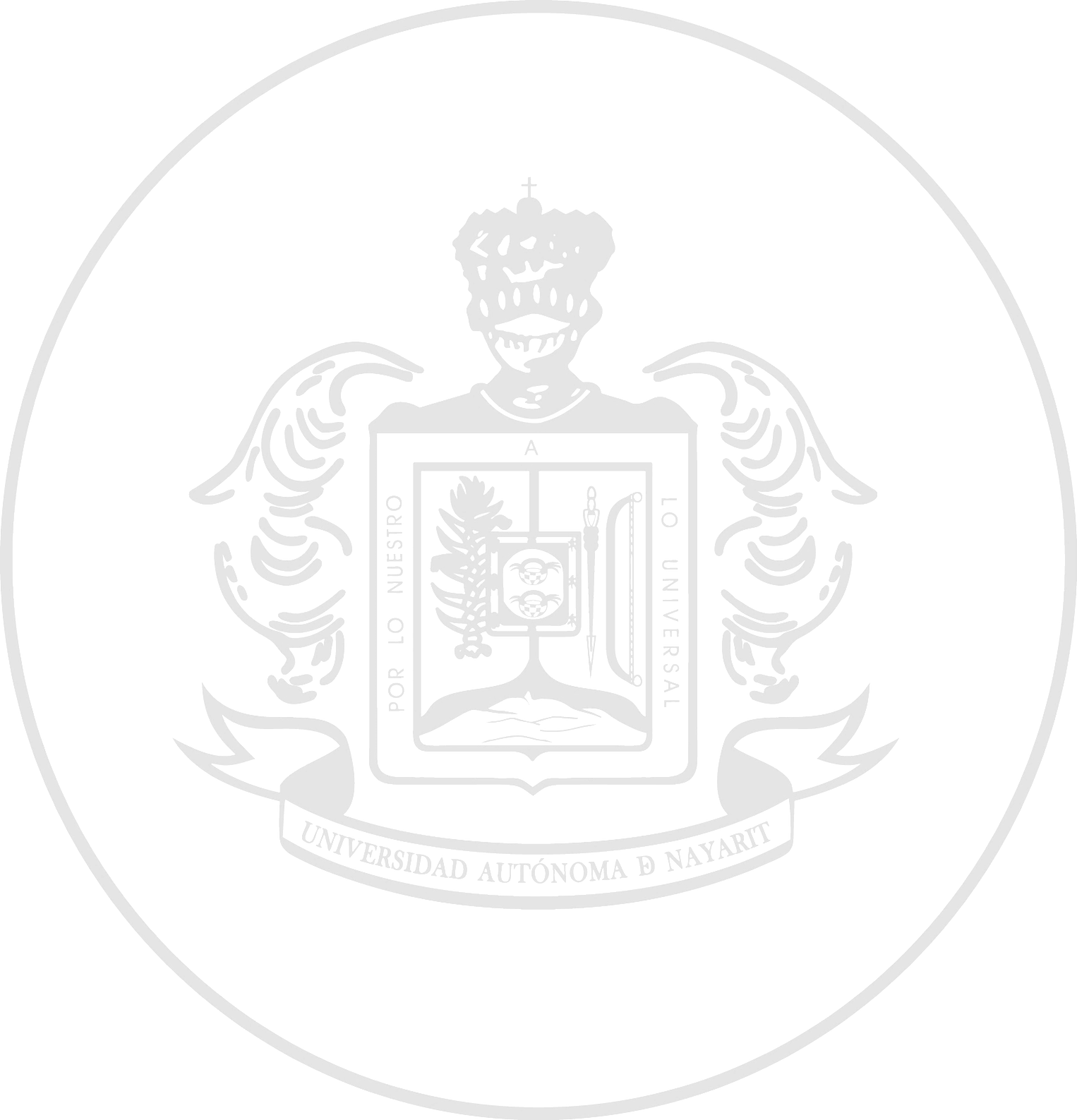 UNIVERSIDAD AUTÓNOMA DE NAYARIT
CUADRO SOEF-3. PARA CONCENTRARTE EN TU TRABAJO, EL NIVEL DE RUIDO ES…
FUENTE: ENCUESTA AMBIENTE DE TRABAJO UAN, 2019
DIRECCIÓN DE RECURSOS HUMANOS
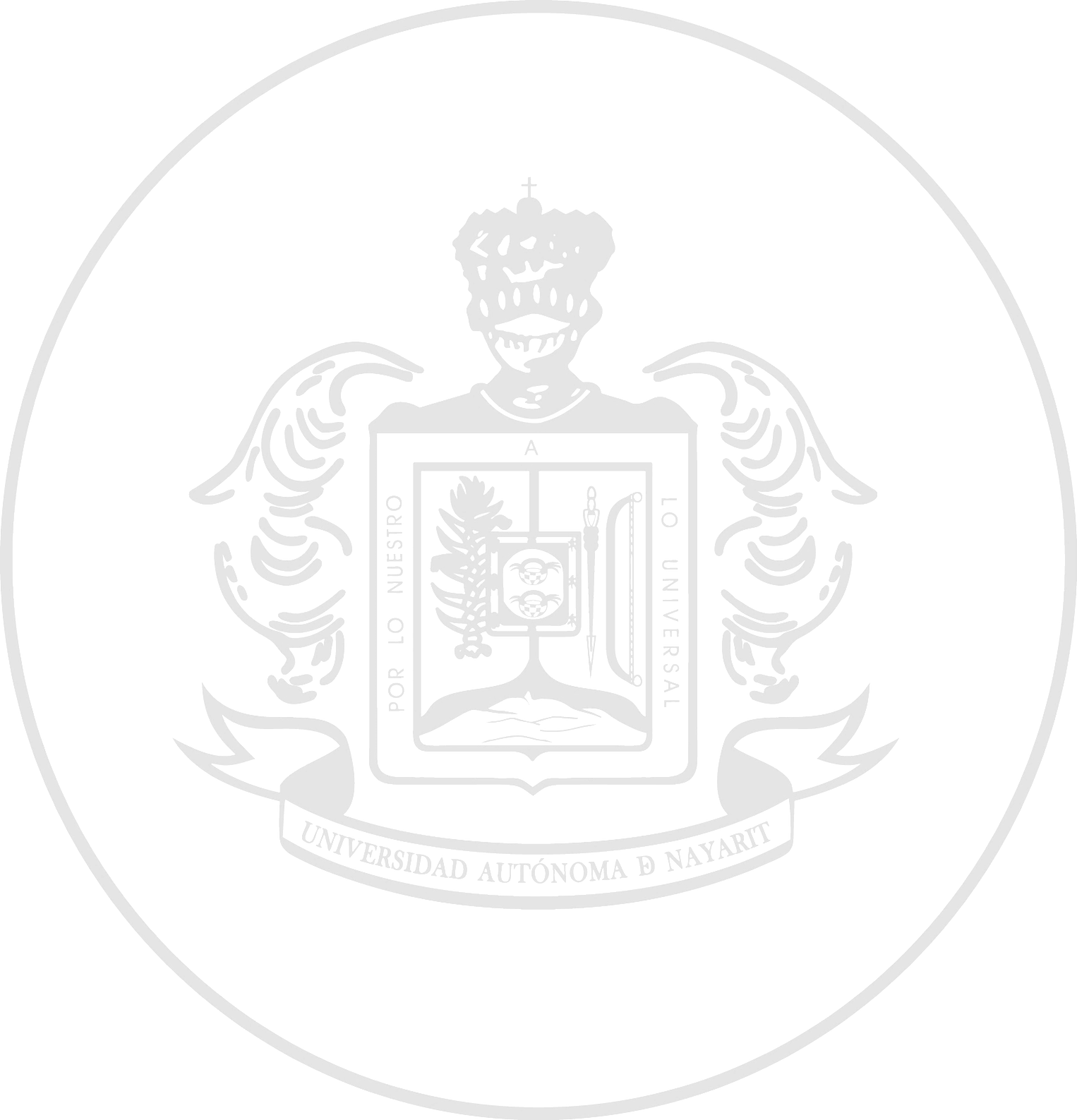 UNIVERSIDAD AUTÓNOMA DE NAYARIT
CUADRO SOEF-4. EL MOBILIARIO DEL QUE DISPONES EN TU ÁREA DE TRABAJO ES…
FUENTE: ENCUESTA AMBIENTE DE TRABAJO UAN, 2019
DIRECCIÓN DE RECURSOS HUMANOS
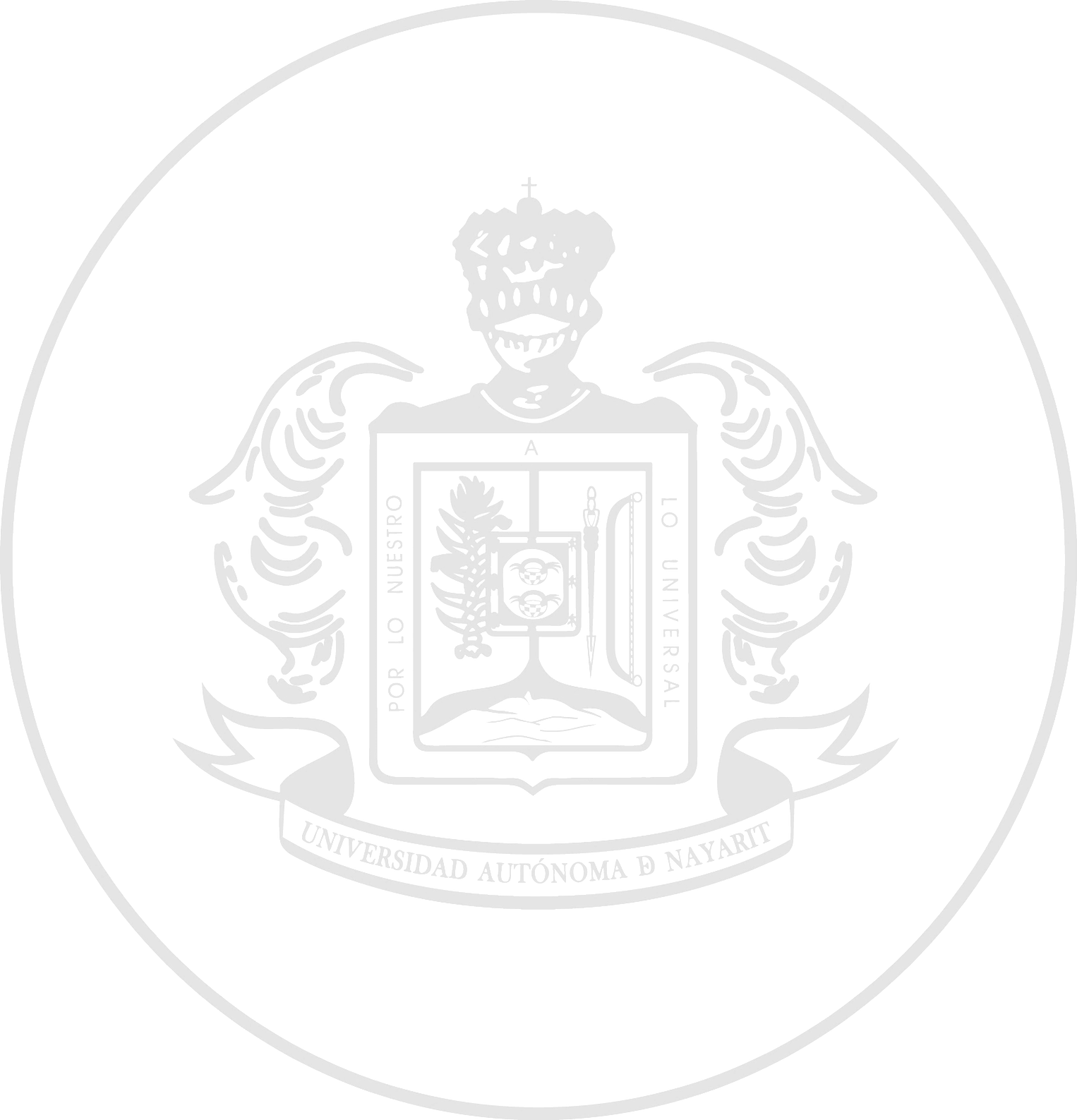 UNIVERSIDAD AUTÓNOMA DE NAYARIT
CUADRO SOEF-5. EL ESPACIO PARA REALIZAR TUS FUNCIONES ES…
FUENTE: ENCUESTA AMBIENTE DE TRABAJO UAN, 2019
DIRECCIÓN DE RECURSOS HUMANOS
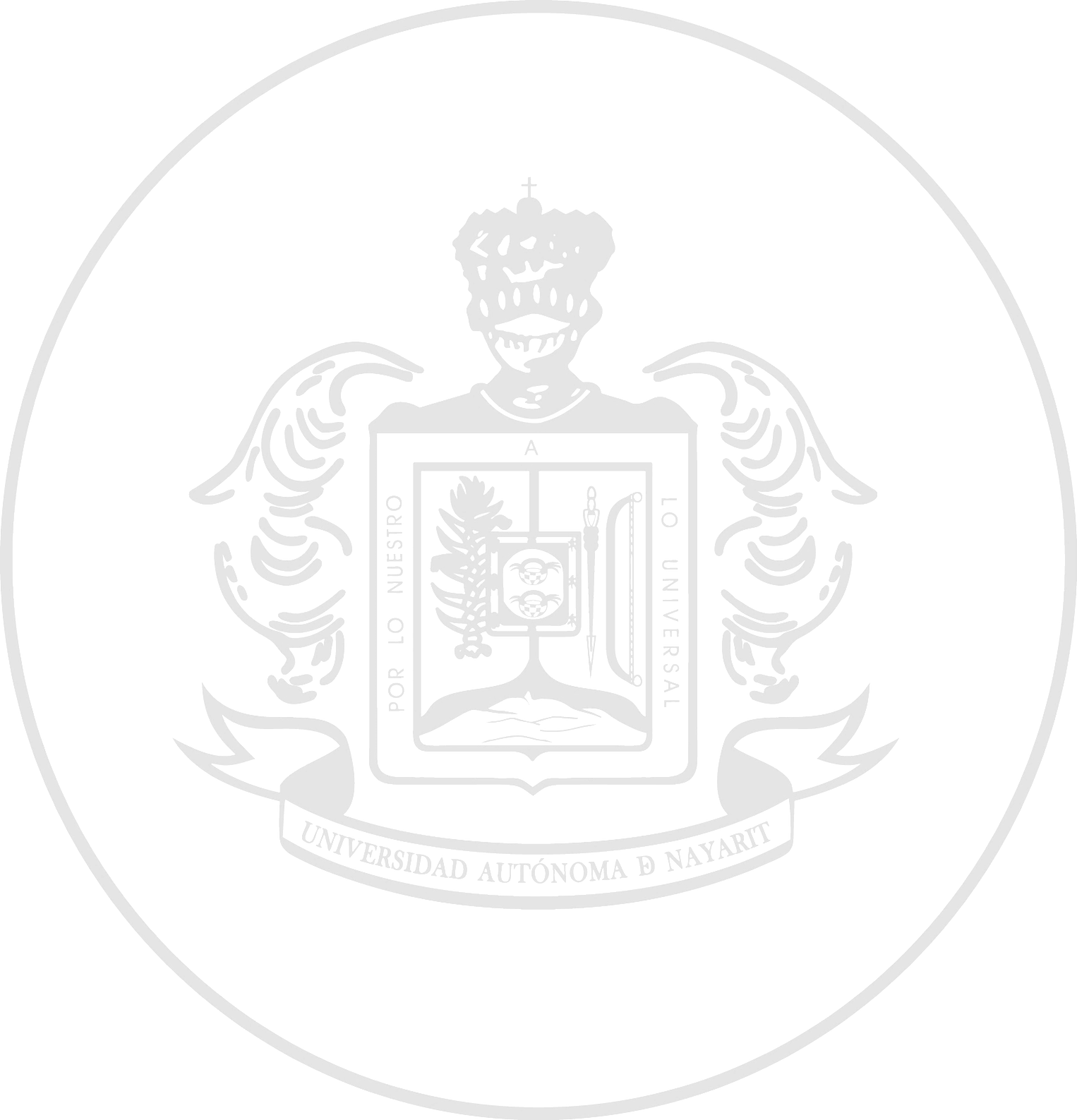 UNIVERSIDAD AUTÓNOMA DE NAYARIT
CUADRO SOEF-6. LAS CONDICIONES DE HIGIENE DEL LUGAR DONDE TE DESEMPEÑAS SON…
FUENTE: ENCUESTA AMBIENTE DE TRABAJO UAN, 2019
DIRECCIÓN DE RECURSOS HUMANOS
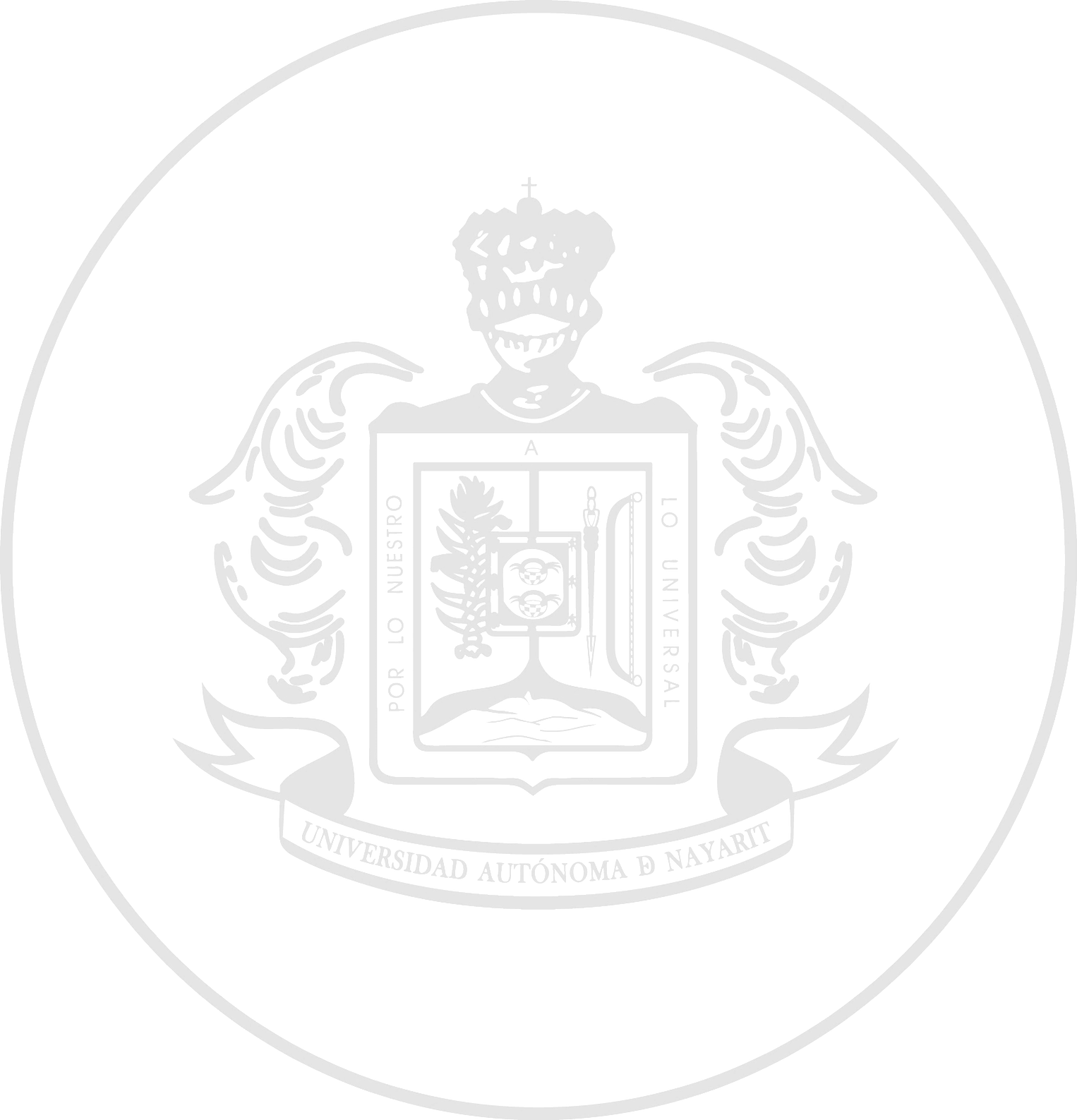 UNIVERSIDAD AUTÓNOMA DE NAYARIT
CUADRO SOEF-7. LA CONDICIONES DE HIGIENE DE LOS SANITARIOS EN TU ÁREA DE TRABAJO ES…
FUENTE: ENCUESTA AMBIENTE DE TRABAJO UAN, 2019
DIRECCIÓN DE RECURSOS HUMANOS
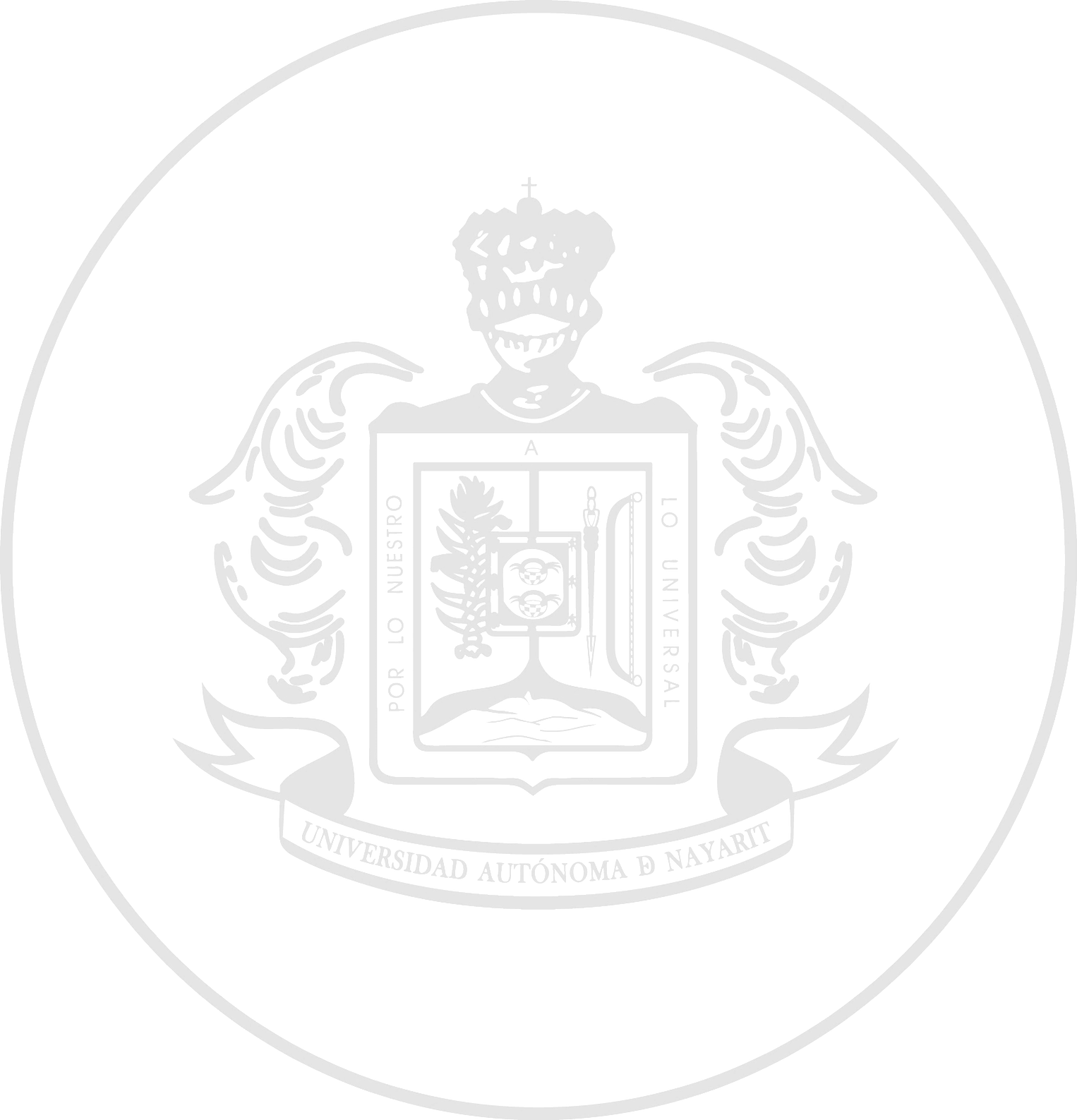 UNIVERSIDAD AUTÓNOMA DE NAYARIT
CUADRO SOEF-8. ¿ CÓMO ES LA RESPUESTA CUANDO SE SOLICITA EL MANTENIMIENTO EN LA INFRAESTRUCTURA FÍSICA EN TU ÁREA DE TRABAJO?
FUENTE: ENCUESTA AMBIENTE DE TRABAJO UAN, 2019
DIRECCIÓN DE RECURSOS HUMANOS
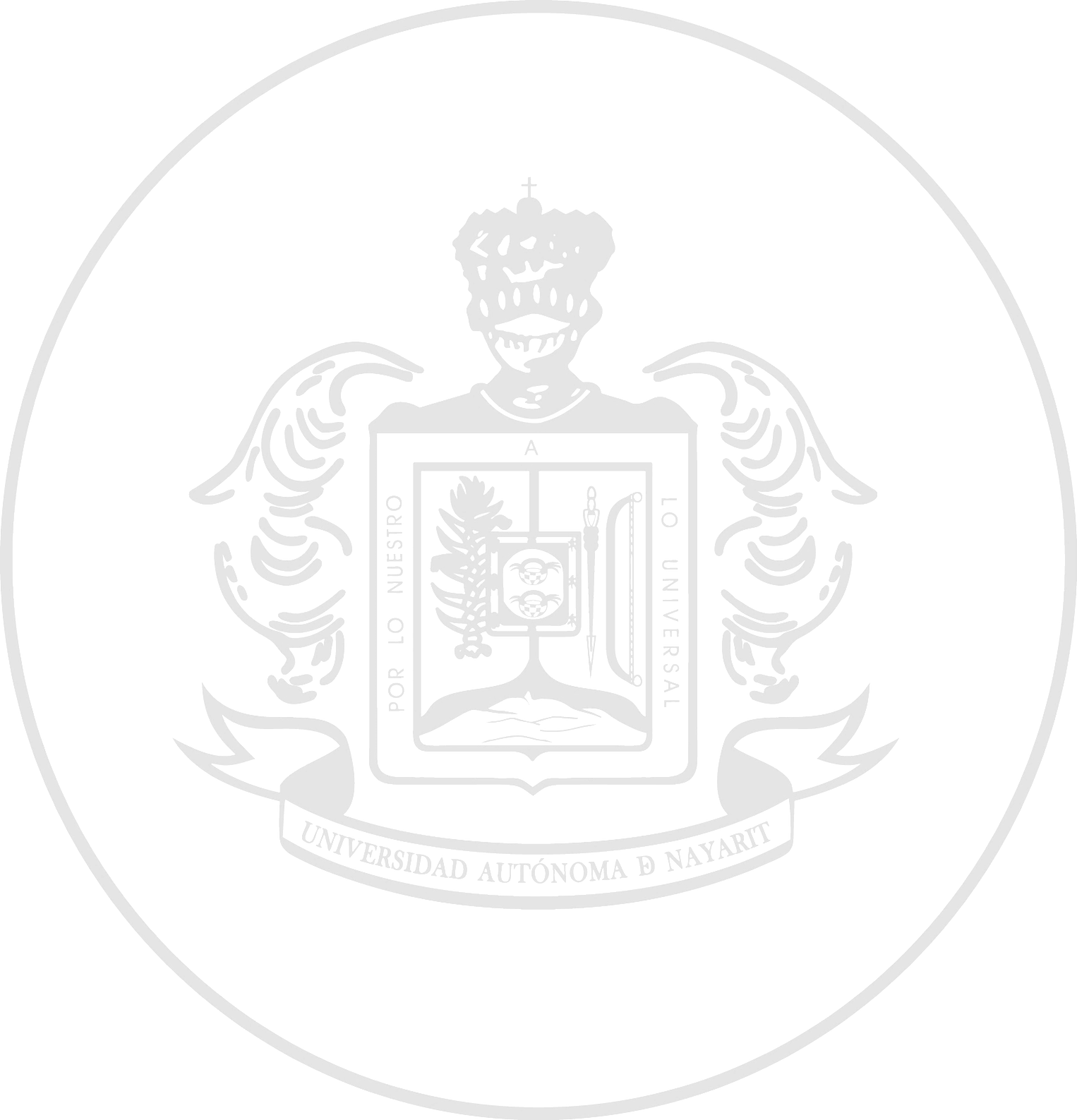 UNIVERSIDAD AUTÓNOMA DE NAYARIT
CUADRO SOEF-9. ¿CONOCES A LOS INTEGRANTES DE LA COMISIÓN DE SEGURIDAD E HIGIENE EN TU ÁREA DE TRABAJO?
FUENTE: ENCUESTA AMBIENTE DE TRABAJO UAN, 2019
DIRECCIÓN DE RECURSOS HUMANOS
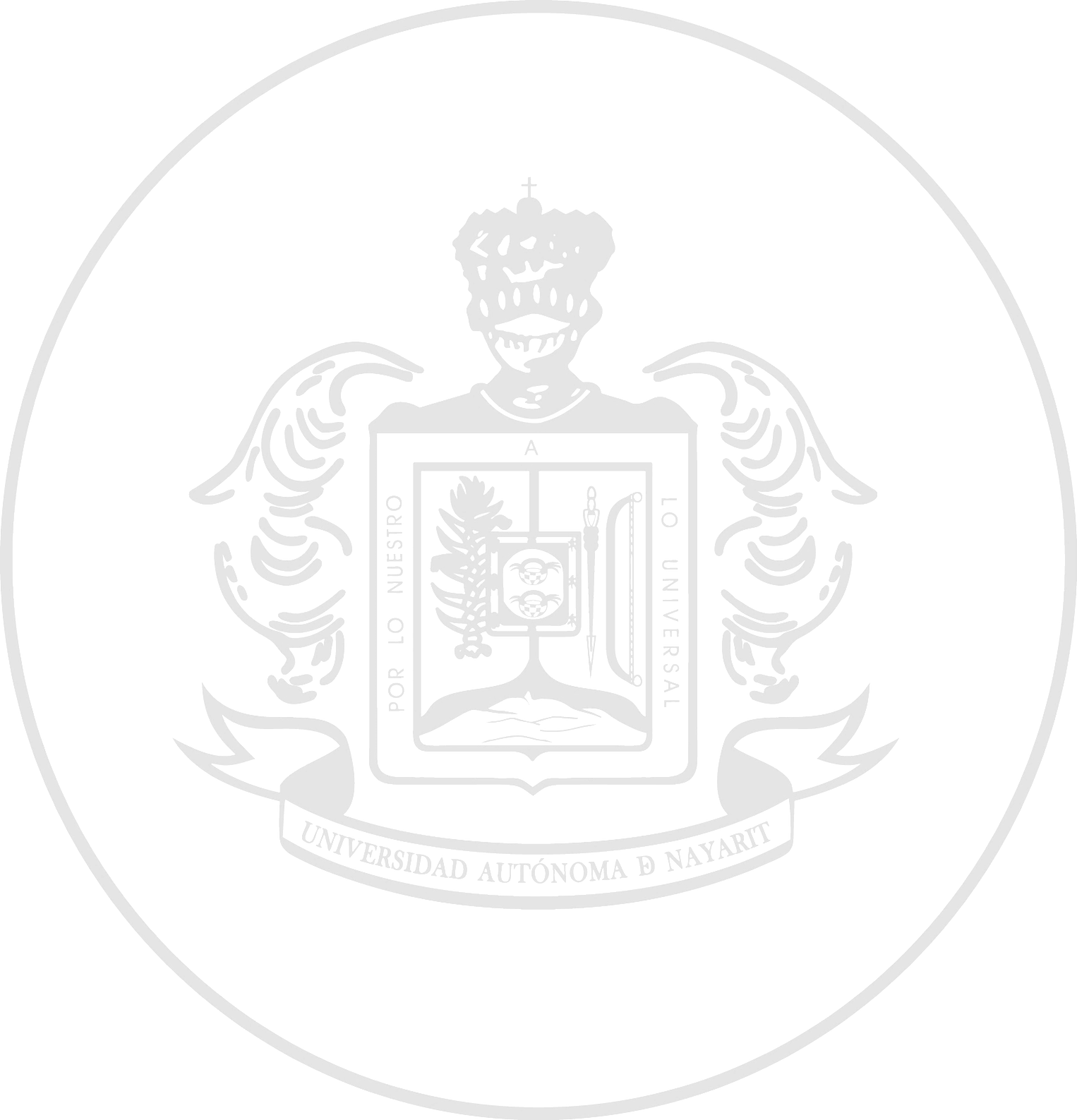 UNIVERSIDAD AUTÓNOMA DE NAYARIT
CUADRO SOEF-10. ¿RECIBES INFORMACIÓN POR PARTE DE LA COMISIÓN DE SEGURIDAD E HIGIENE EN TU ÁREA DE TRABAJO?
FUENTE: ENCUESTA AMBIENTE DE TRABAJO UAN, 2019
DIRECCIÓN DE RECURSOS HUMANOS
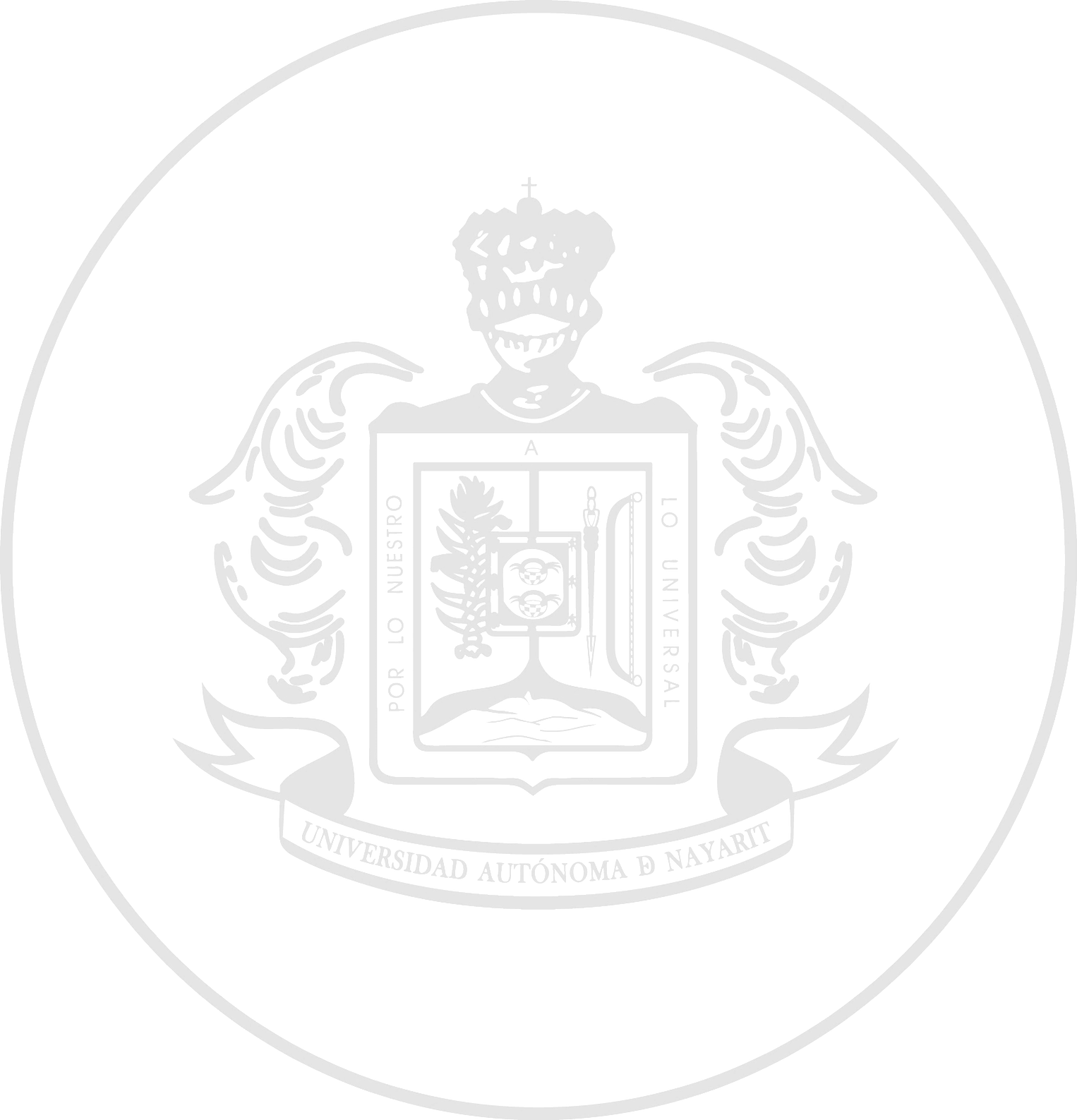 UNIVERSIDAD AUTÓNOMA DE NAYARIT
SEGURIDAD OCUPACIONAL 
– 
ESPACIO FÍSICO
(SOEF)
Los resultados en lo que respecta al rubro de “Seguridad Ocupacional” obtenemos que la iluminación en las áreas de trabajo es entre buena y excelente con oportunidad a mejorar en algunas áreas faltantes, el clima del entorno en su mayor parte se encuentra excelente pero también con una oportunidad a mejorar, el ruido es adecuado para realizar las diversas labores encomendadas, en lo referente a mobiliario se expresa que se cuenta en estado regular hasta excelente, el espacio permite realizar las actividades de forma normal, la higiene en general es buena, de igual manera la higiene en sanitarios pero con oportunidad a mejorar, en relación a la respuesta de solicitud de mantenimiento de infraestructura se expresa que es buena, se conoce a los integrantes de las comisiones de seguridad e higiene en un buen porcentaje, así como también la información que se recibe de las comisiones de seguridad e higiene además de contar con oportunidad de mejorar.
DIRECCIÓN DE RECURSOS HUMANOS
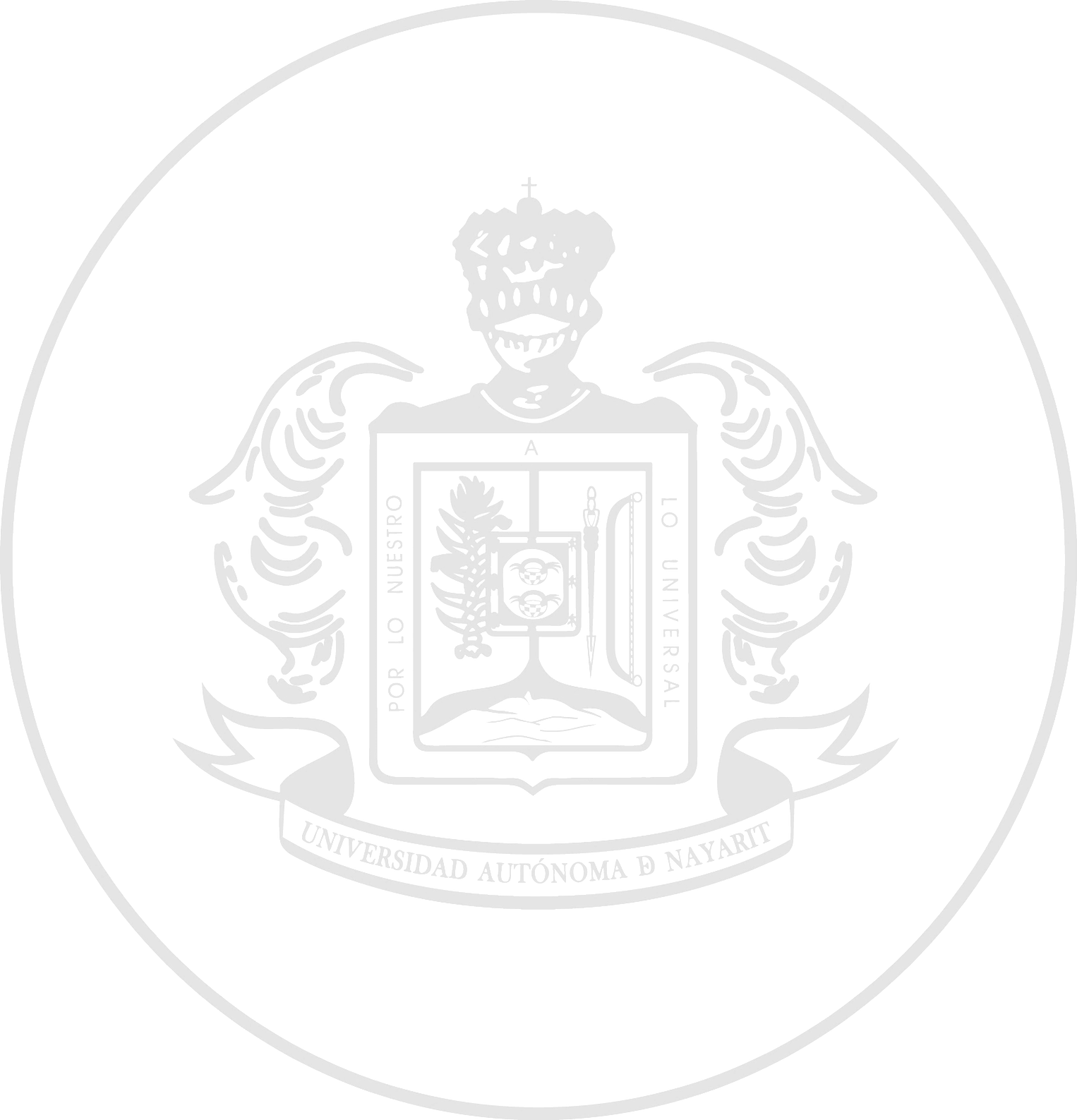 UNIVERSIDAD AUTÓNOMA DE NAYARIT
RECURSOS MATERIALES
(RM)
DIRECCIÓN DE RECURSOS HUMANOS
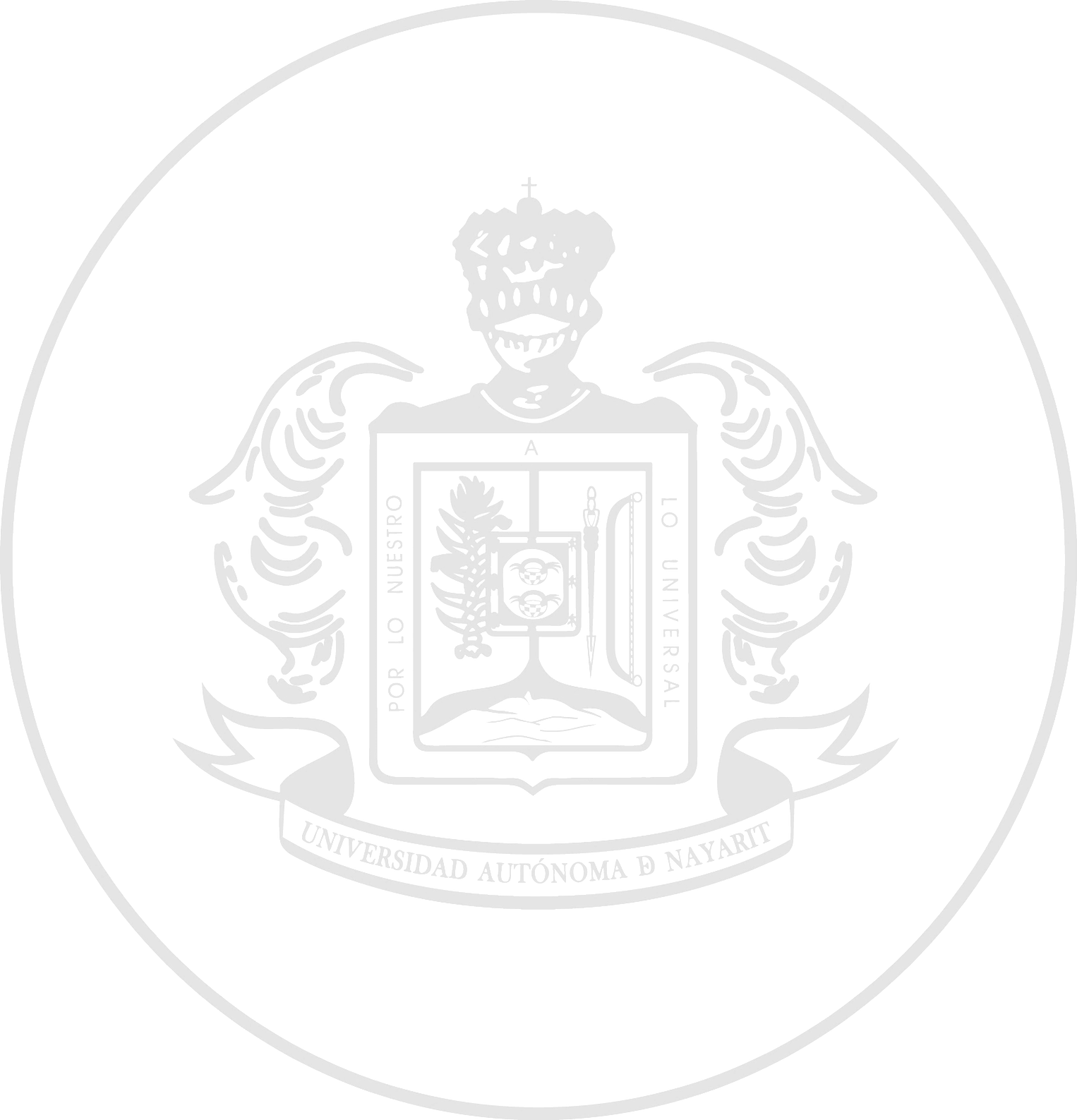 UNIVERSIDAD AUTÓNOMA DE NAYARIT
CUADRO RM-1. LA INFORMACIÓN PARA LA PLANEACIÓN Y EJECUCIÓN DE TUS ACTIVIDADES ACADÉMICAS, ¿TE SON PROPORCIONADAS DE MANERA CORRECTA Y OPORTUNA?
FUENTE: ENCUESTA AMBIENTE DE TRABAJO UAN, 2019
DIRECCIÓN DE RECURSOS HUMANOS
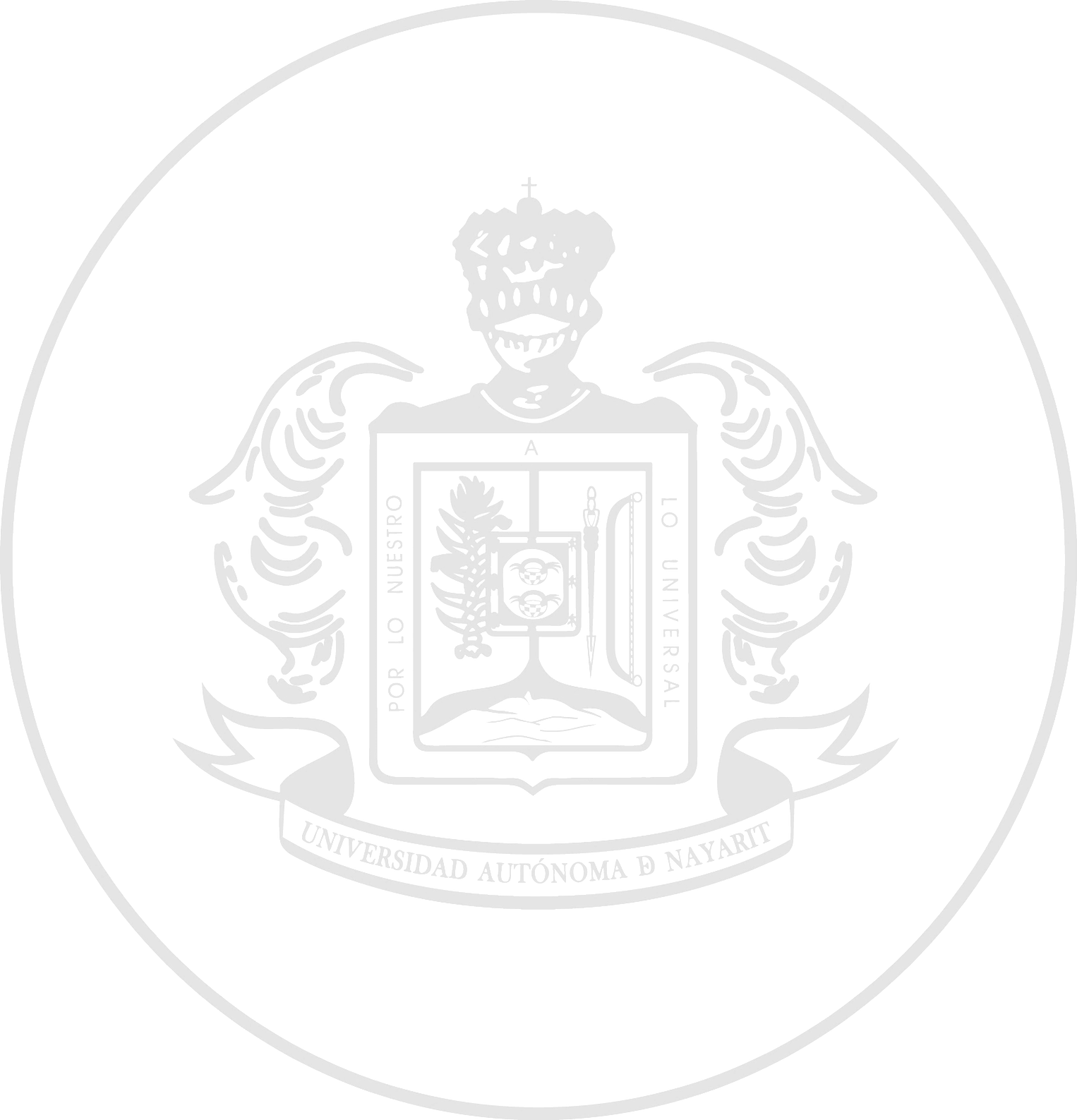 UNIVERSIDAD AUTÓNOMA DE NAYARIT
CUADRO RM-2. ¿TIENES ACCESO A EQUIPO DE CÓMPUTO, AUDIOVISUAL, LABORATORIOS Y/O TALLERES NECESARIOS PARA LLEVAR A CABO TUS ACTIVIDADES ACADÉMICAS O DE INVESTIGACIÓN?
FUENTE: ENCUESTA AMBIENTE DE TRABAJO UAN, 2019
DIRECCIÓN DE RECURSOS HUMANOS
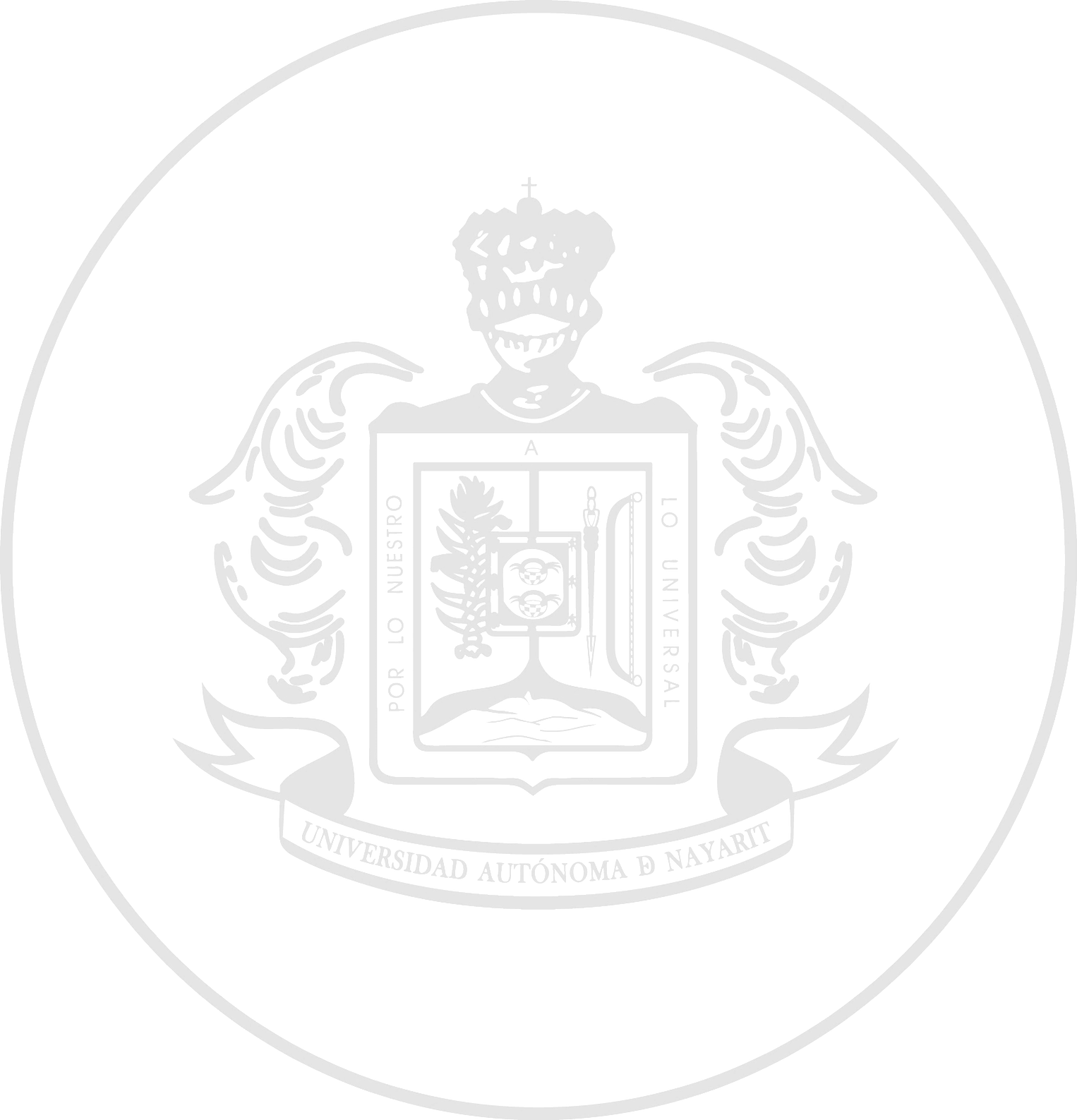 UNIVERSIDAD AUTÓNOMA DE NAYARIT
CUADRO RM-3. ¿ EN QUE CONDICIONES SE ENCUENTRAN  LAS AULAS DONDE IMPARTES TUS CLASES?
FUENTE: ENCUESTA AMBIENTE DE TRABAJO UAN, 2019
DIRECCIÓN DE RECURSOS HUMANOS
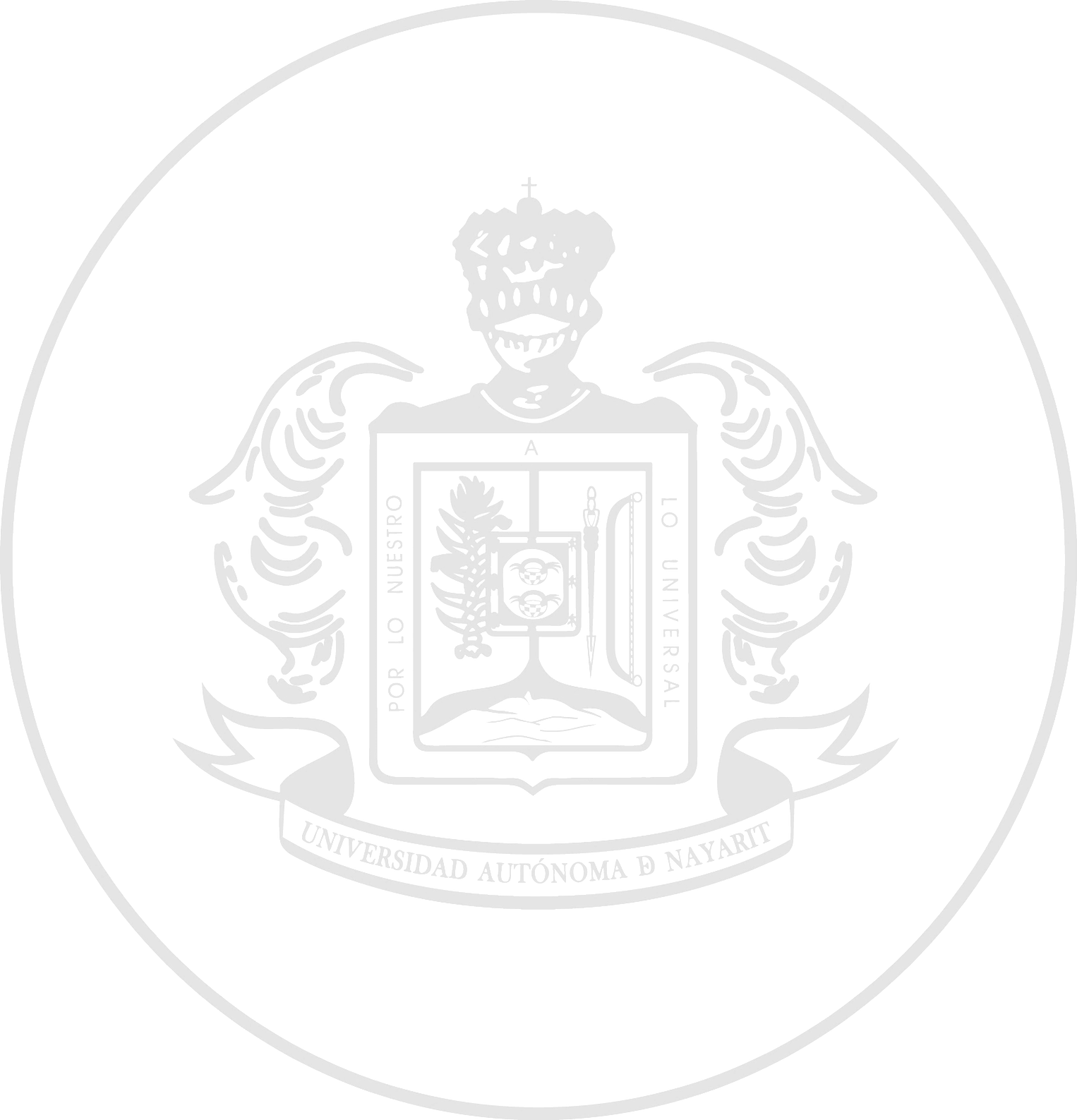 UNIVERSIDAD AUTÓNOMA DE NAYARIT
CUADRO RM-4. ¿CUENTAS CON EL MATERIAL NECESARIO PARA LA REALIZACIÓN DE TUS FUNCIONES?
FUENTE: ENCUESTA AMBIENTE DE TRABAJO UAN, 2019
DIRECCIÓN DE RECURSOS HUMANOS
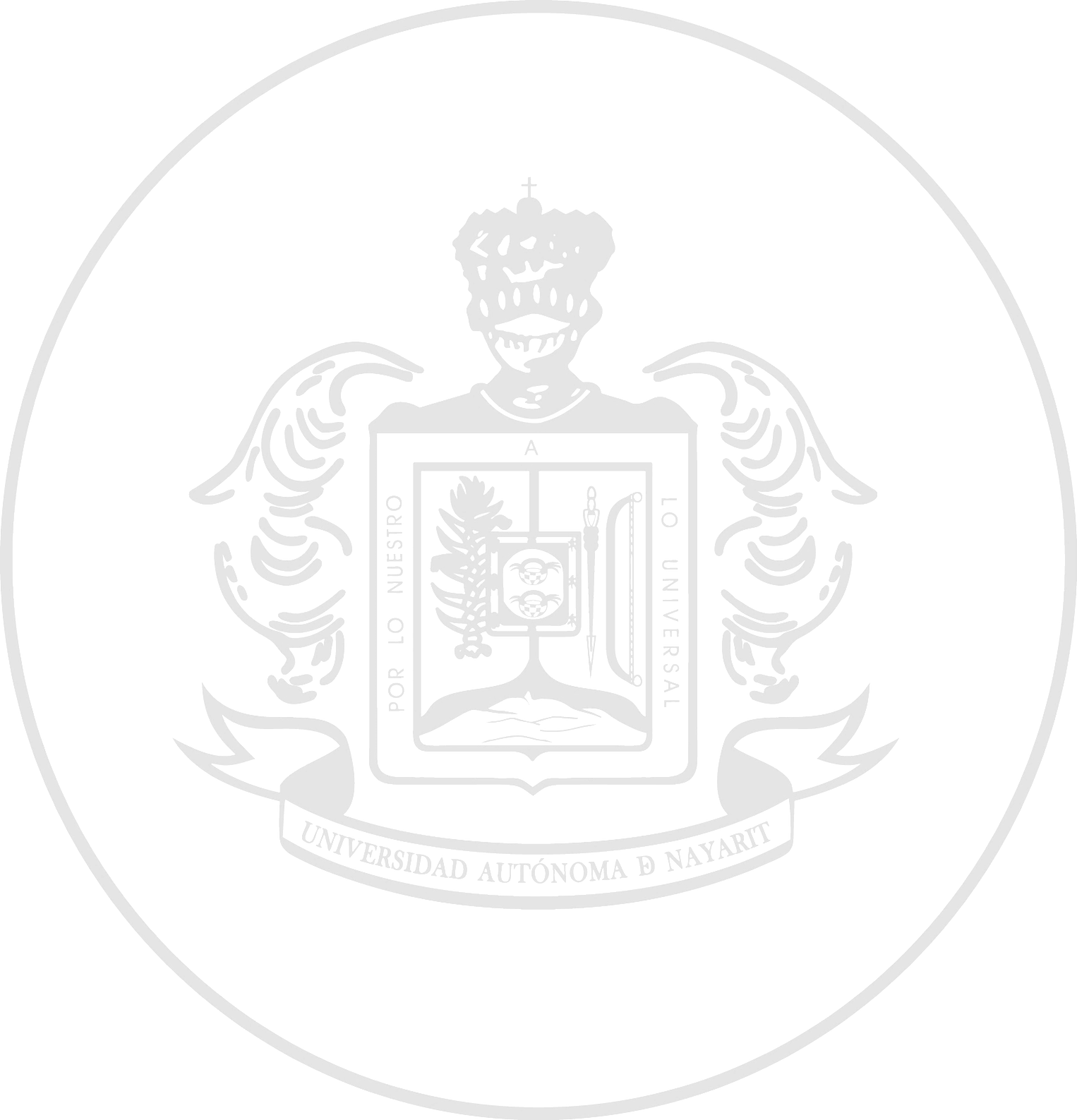 UNIVERSIDAD AUTÓNOMA DE NAYARIT
CUADRO RM-5. ¿SE TE PROPORCIONA EL EQUIPO O HERRAMIENTAS NECESARIAS PARA REALIZAR TUS FUNCIONES?
FUENTE: ENCUESTA AMBIENTE DE TRABAJO UAN, 2019
DIRECCIÓN DE RECURSOS HUMANOS
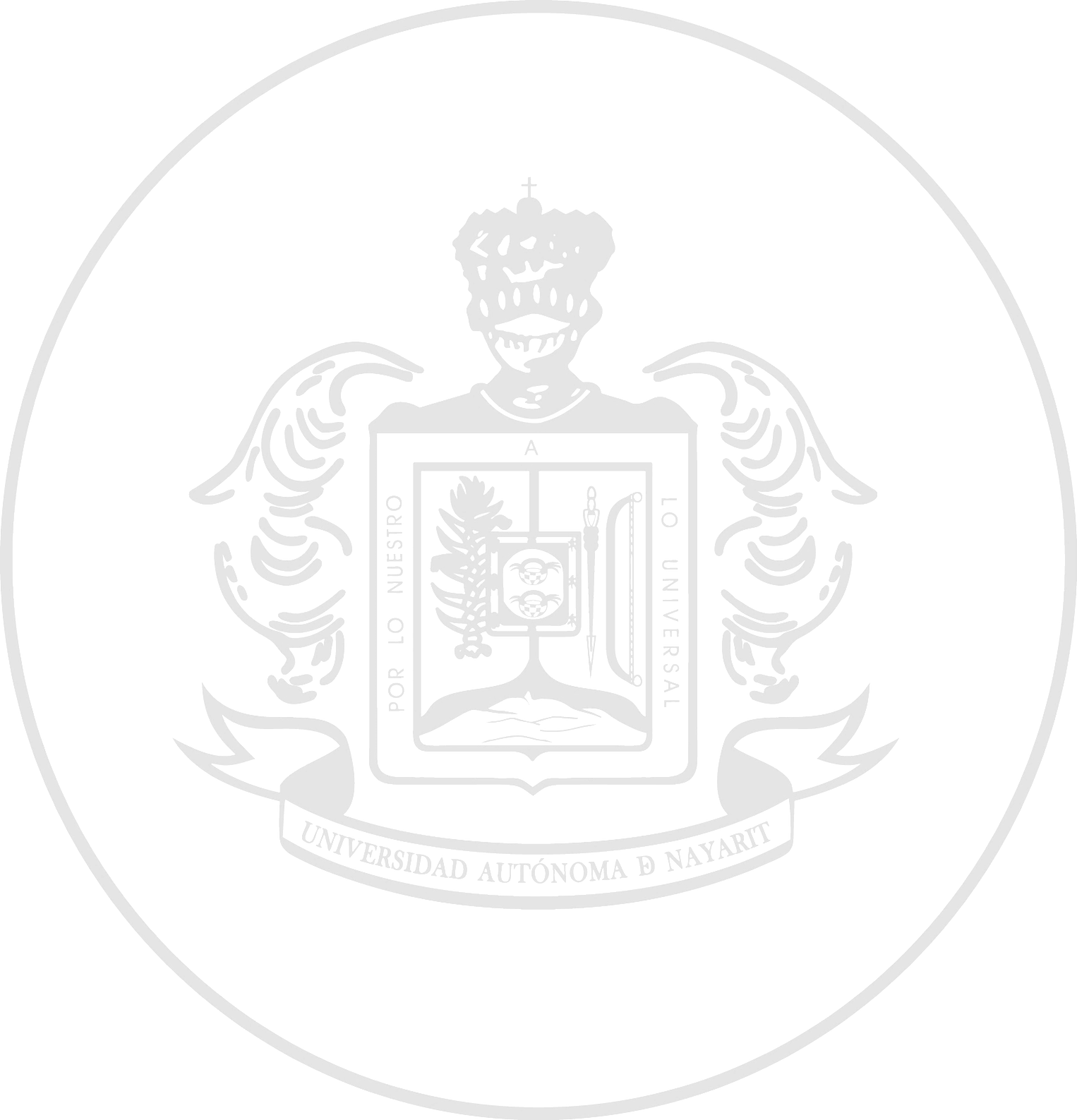 UNIVERSIDAD AUTÓNOMA DE NAYARIT
CUADRO RM-6. CUANDO SOLICITAS UN SERVICIO PARA TU EQUIPO DE CÓMPUTO, ¿SE TE ATIENDE DE MANERA OPORTUNA?
FUENTE: ENCUESTA AMBIENTE DE TRABAJO UAN, 2019
DIRECCIÓN DE RECURSOS HUMANOS
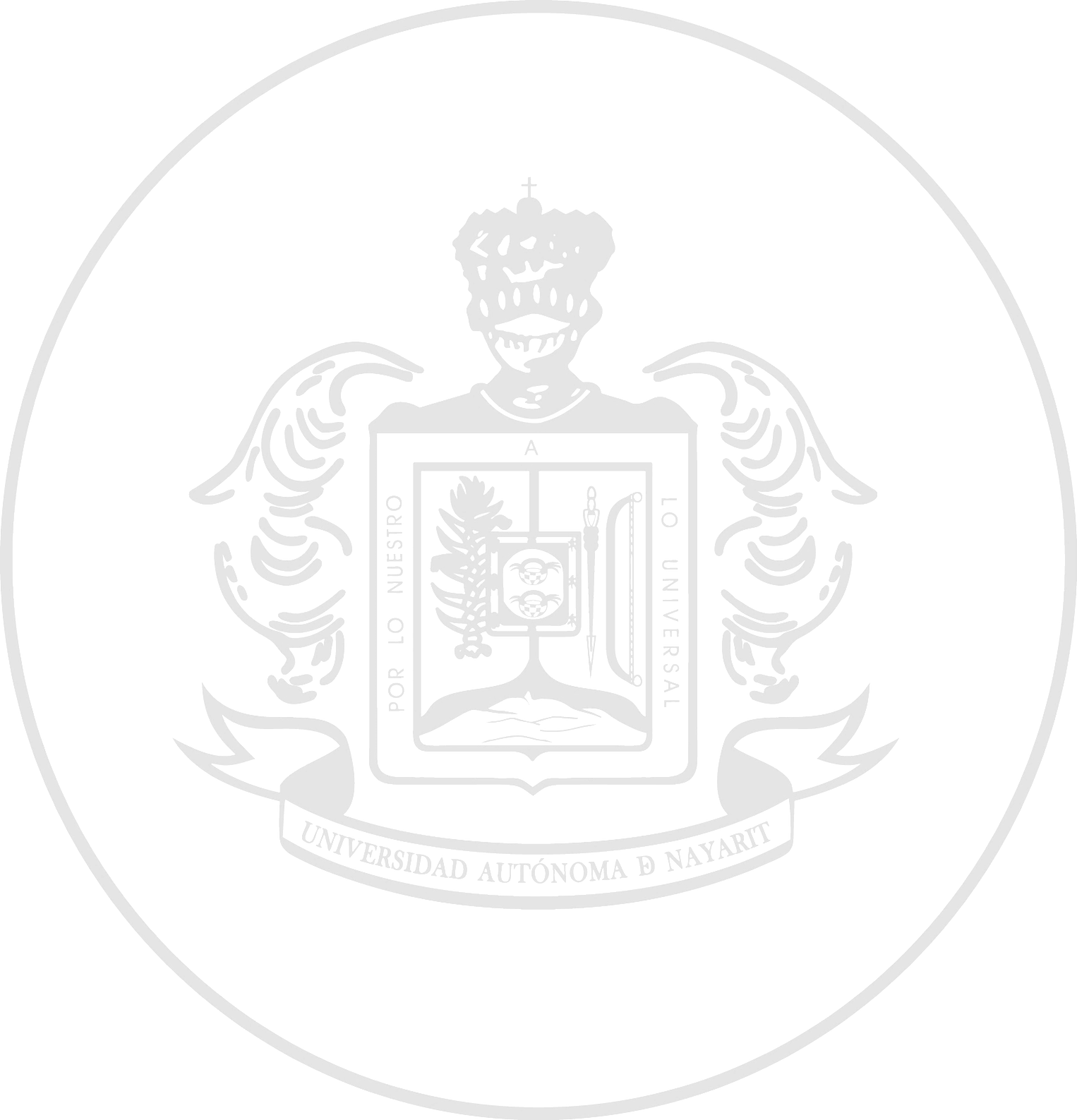 UNIVERSIDAD AUTÓNOMA DE NAYARIT
CUADRO RM-7. ¿CUENTAS CON EL MATERIAL NECESARIO PARA LA REALIZACIÓN DE TUS FUNCIONES?
FUENTE: ENCUESTA AMBIENTE DE TRABAJO UAN, 2019
DIRECCIÓN DE RECURSOS HUMANOS
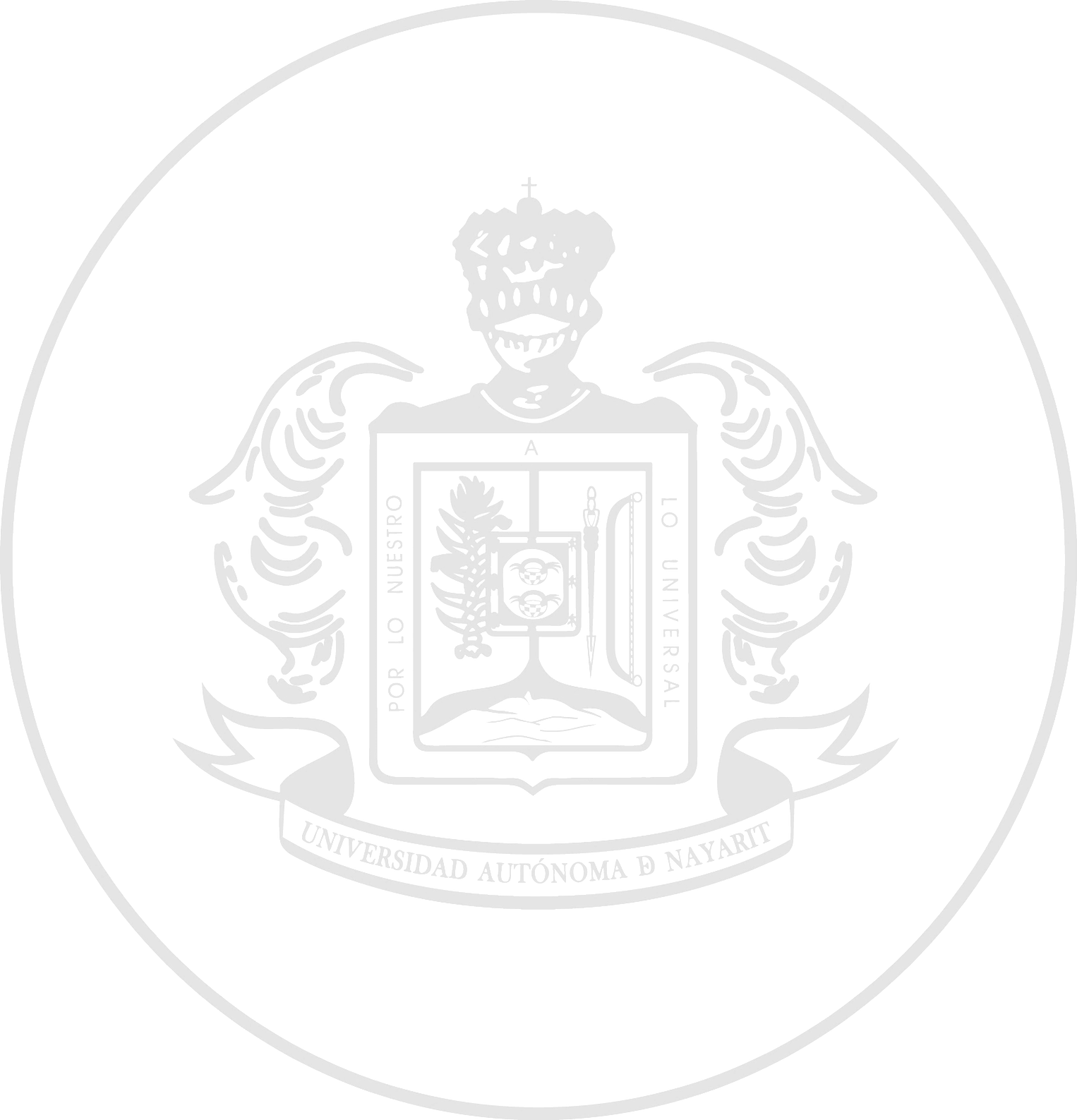 UNIVERSIDAD AUTÓNOMA DE NAYARIT
CUADRO RM-8. ¿SE TE PROPORCIONA EN TIEMPO Y FORMA EL EQUIPO O HERRAMIENTAS NECESARIAS PARA REALIZAR TUS FUNCIONES?
FUENTE: ENCUESTA AMBIENTE DE TRABAJO UAN, 2019
DIRECCIÓN DE RECURSOS HUMANOS
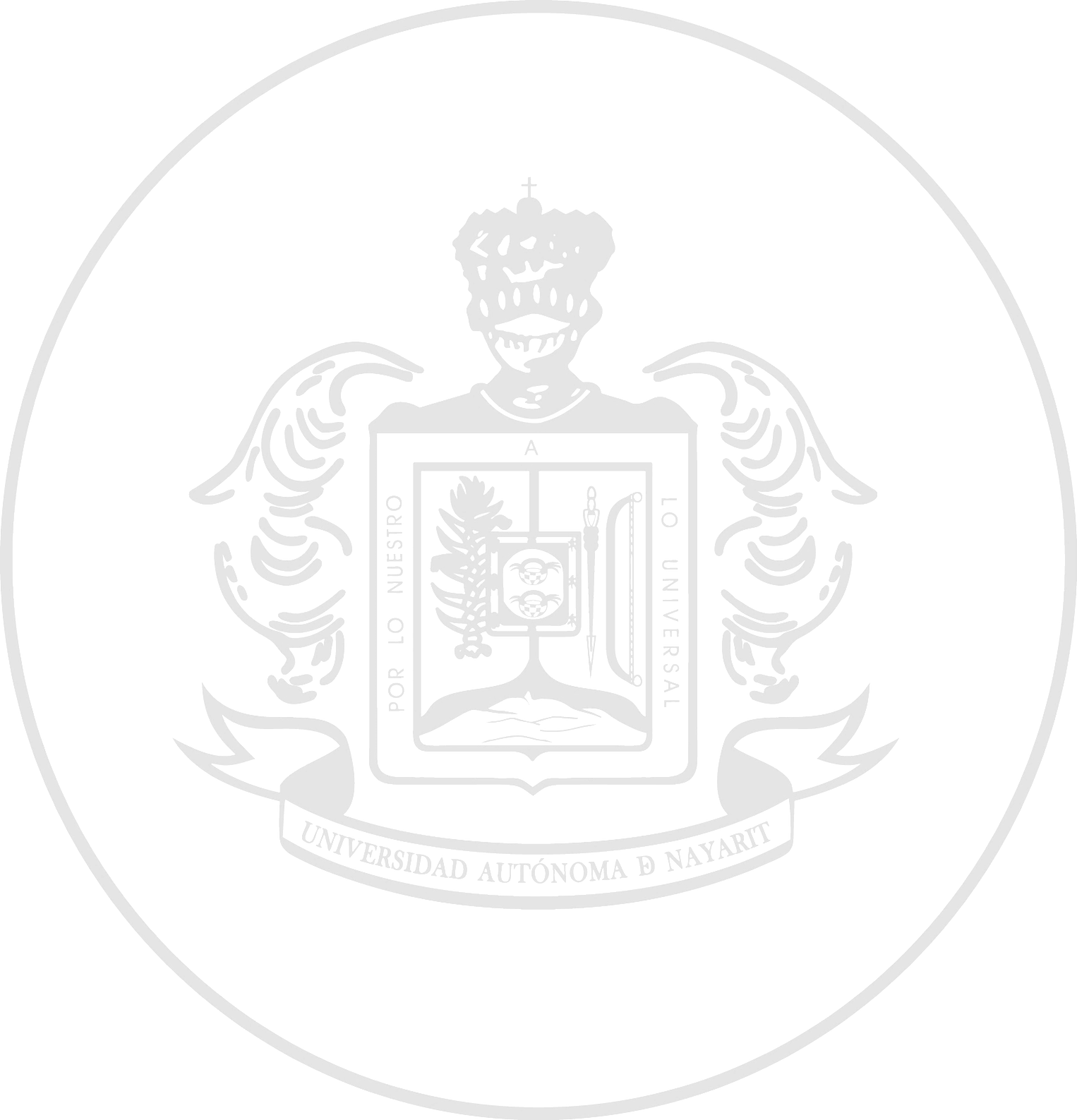 UNIVERSIDAD AUTÓNOMA DE NAYARIT
RECURSOS MATERIALES
(RM)
En el rubro de “Recursos Materiales” se presentan los resultados:

función docente:
La información para la planeación y ejecución de actividades académicas son proporcionadas de manera correcta y oportuna, presentándose una oportunidad de mejora ya que casi el 32% menciona que es en algunas veces y un 2% dice que nunca se le entrega.
Se cuenta con acceso a equipo de computo, audiovisual, laboratorios y/o talleres casi en su totalidad, presentándose una oportunidad de mejora ya que solo un 25% expresa que solo es en algunas ocasiones.
Las condiciones en que se encuentran las aulas donde se imparten clases son buenas.
DIRECCIÓN DE RECURSOS HUMANOS
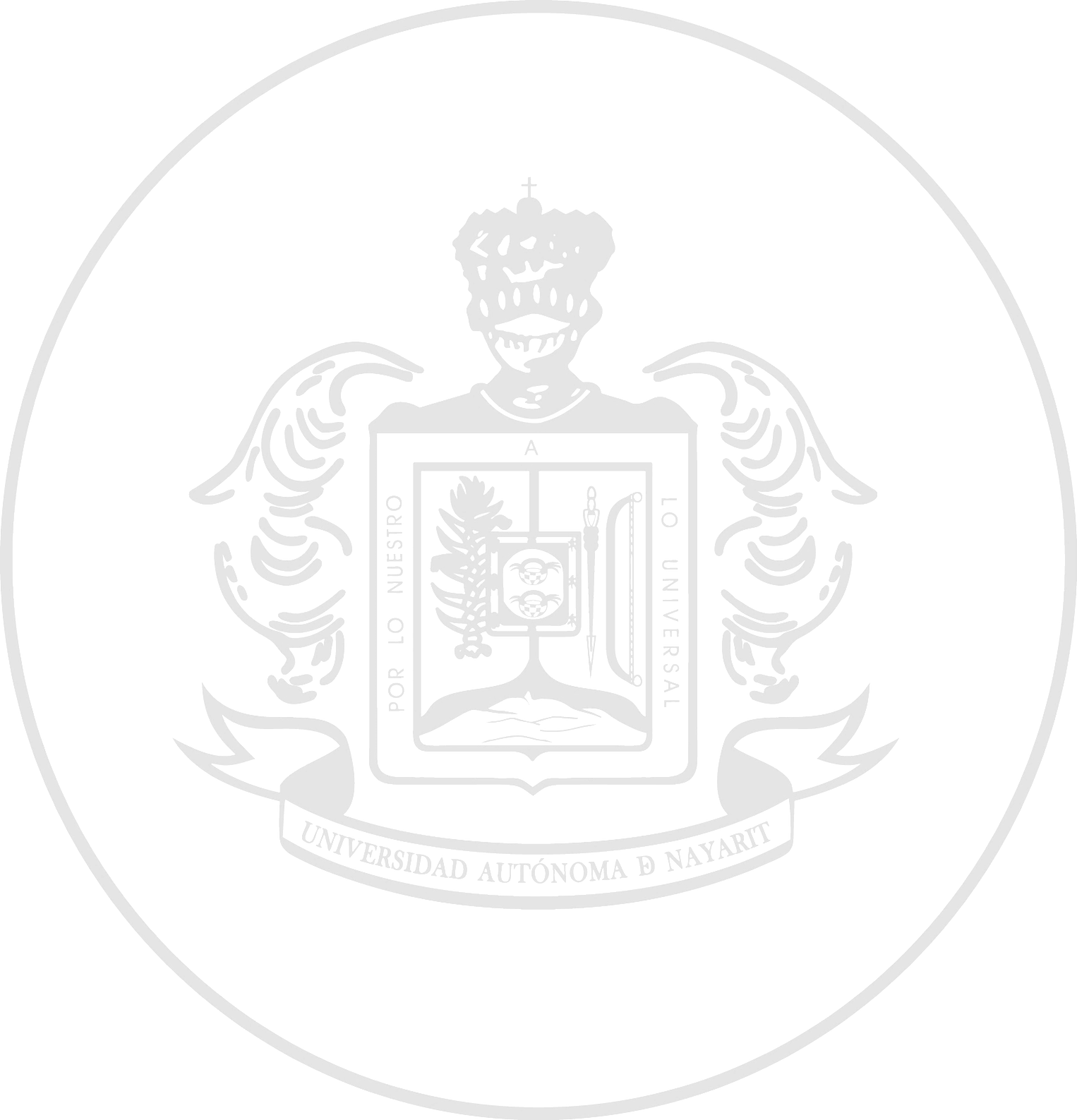 UNIVERSIDAD AUTÓNOMA DE NAYARIT
RECURSOS MATERIALES
(RM)
En el rubro de “Recursos Materiales” presentan los resultados:

función administrativa:
Se cuenta con el material necesario para realizar sus funciones, sin embargo hay una oportunidad de mejora ya que mas el 48% menciona que algunas veces.
Se proporciona el equipo o herramientas necesarias para realizar sus funciones, sin embargo hay una oportunidad de mejora ya que poco mas del 46% menciona que algunas veces.
Cuando se solicita un servicio para equipo de computo se atiende de manera oportuna, sin embargo hay una oportunidad de mejora ya que el 25% menciona que algunas veces.
DIRECCIÓN DE RECURSOS HUMANOS
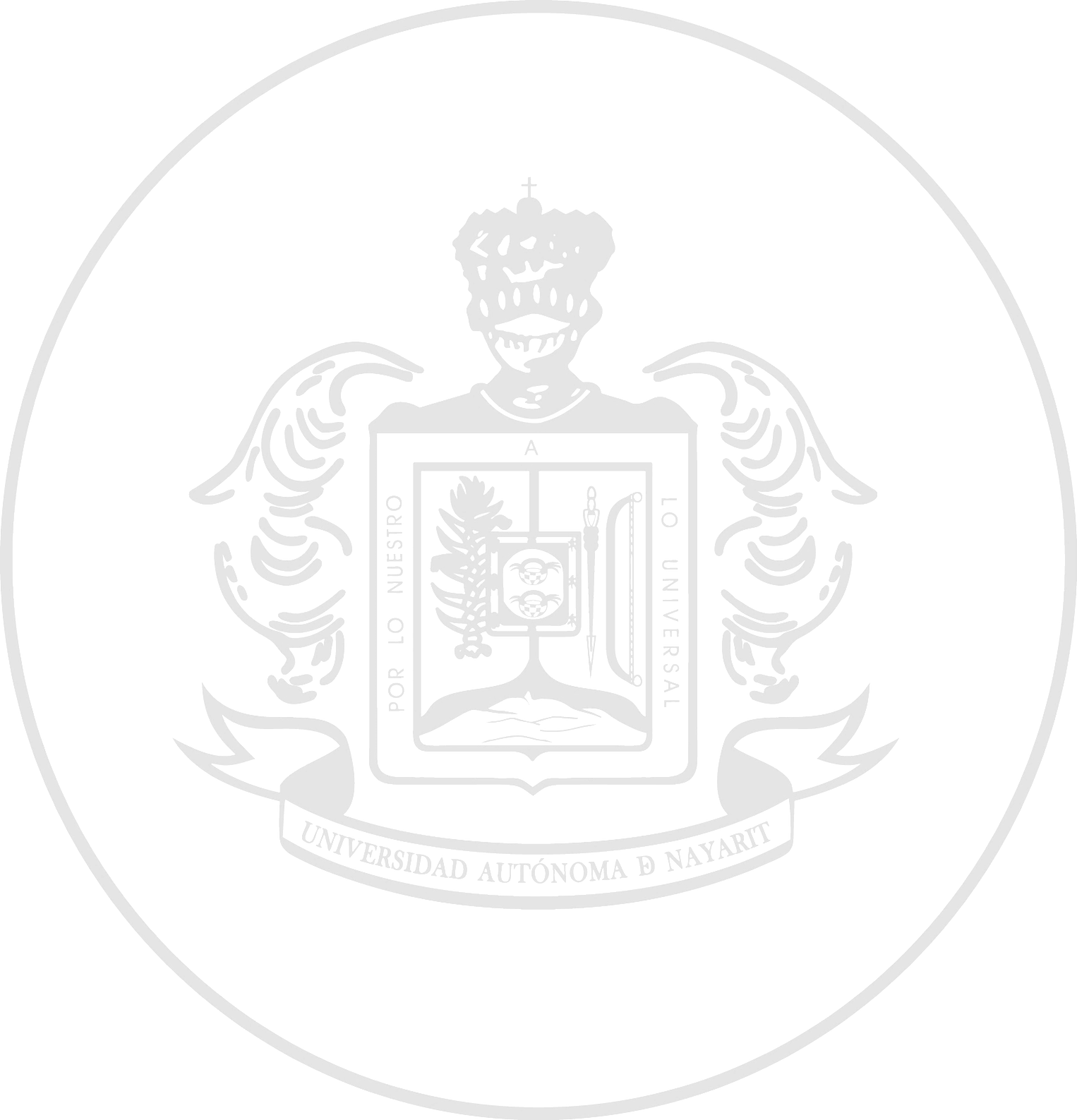 UNIVERSIDAD AUTÓNOMA DE NAYARIT
RECURSOS MATERIALES
(RM)
En el rubro de “Recursos Materiales” se presentan los resultados :

función manual:
Se cuenta con el material necesario para la realización de funciones, contando con una oportunidad a mejorar ya que el 25% indica que se le entrega en algunas veces.
De igual manera se proporciona en tiempo y forma el equipo o herramientas necesarias para realizar sus funciones, contando con oportunidad a mejorar ya que el 38% indica que se le entrega en algunas veces.
DIRECCIÓN DE RECURSOS HUMANOS
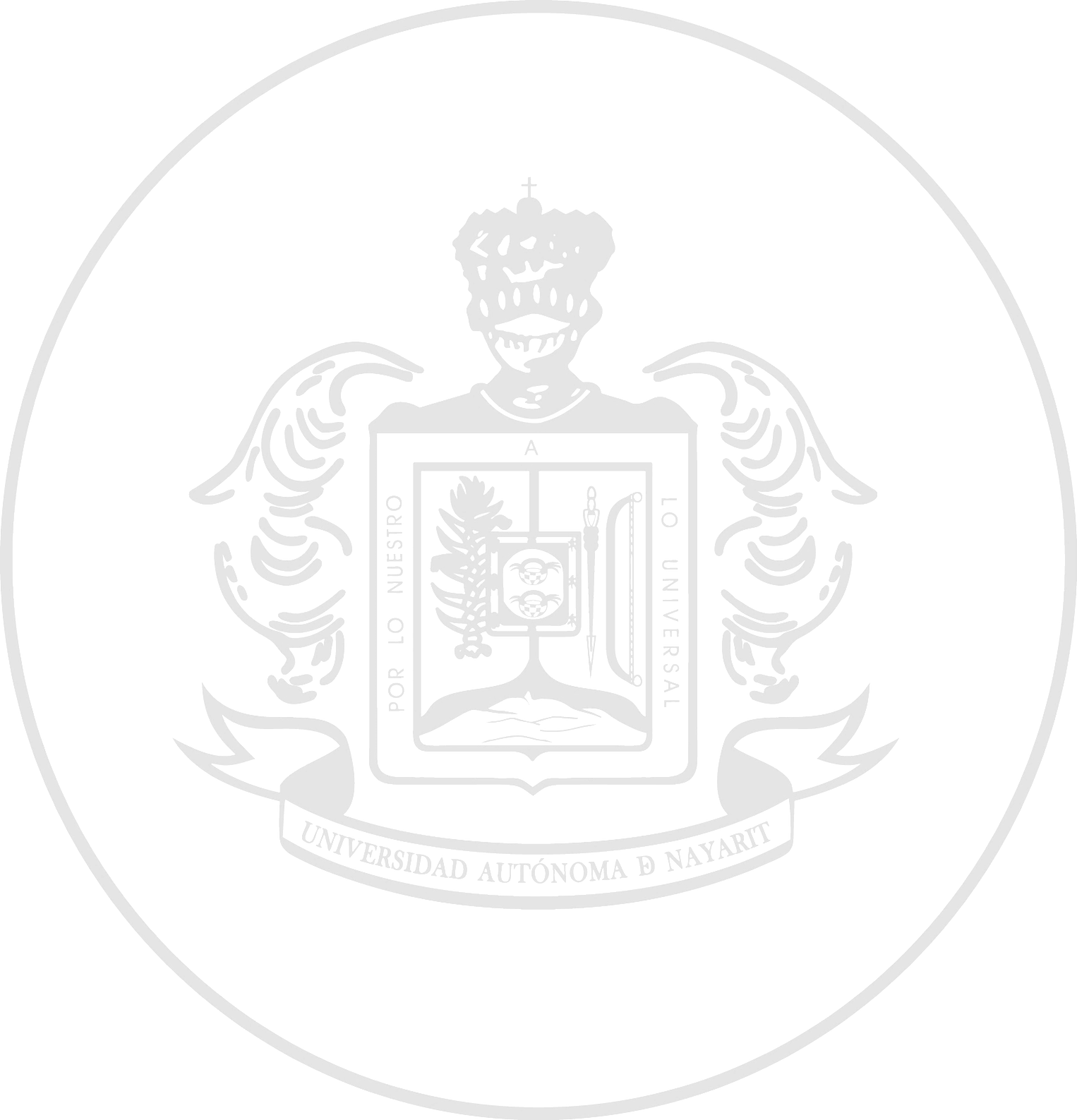 UNIVERSIDAD AUTÓNOMA DE NAYARIT
CONVIVENCIA CON COMPAÑEROS – COMPAÑERAS
“CCC”
DIRECCIÓN DE RECURSOS HUMANOS
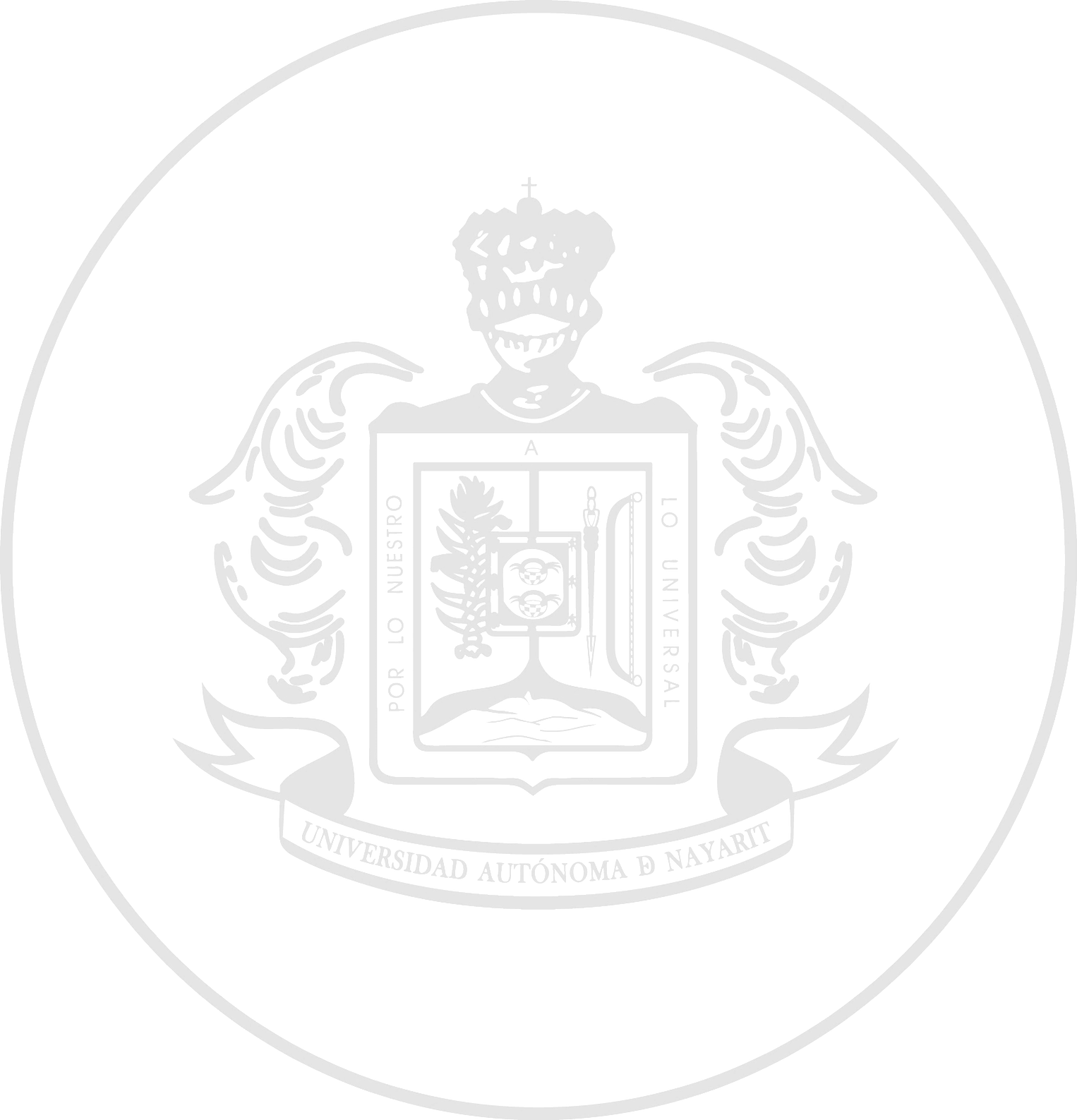 UNIVERSIDAD AUTÓNOMA DE NAYARIT
CUADRO CCC-1. ¿CÓMO CONSIDERAS LAS RELACIONES ENTRE TUS COMPAÑEROS – COMPAÑERAS DE TRABAJO?
FUENTE: ENCUESTA AMBIENTE DE TRABAJO UAN, 2019
DIRECCIÓN DE RECURSOS HUMANOS
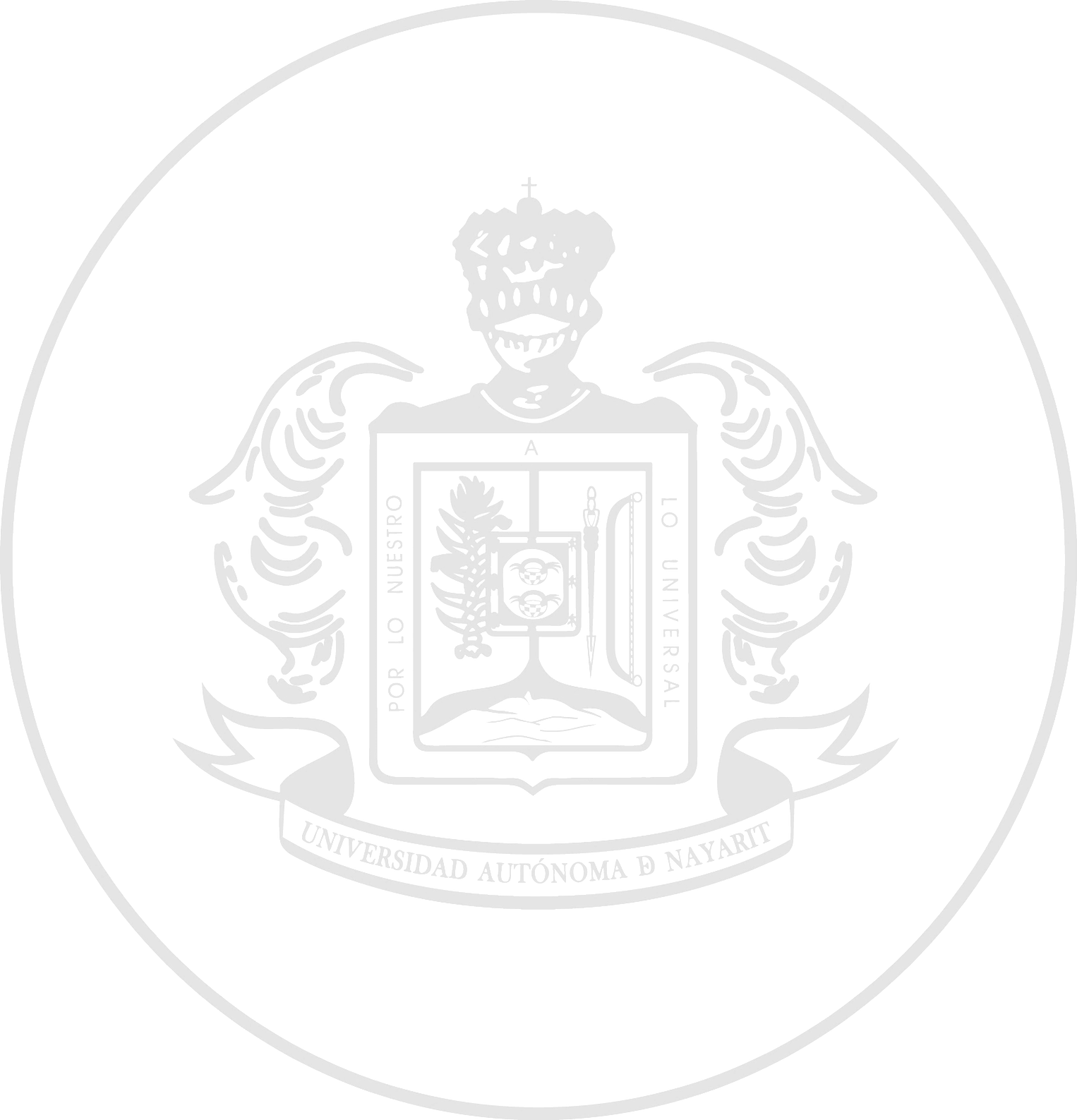 UNIVERSIDAD AUTÓNOMA DE NAYARIT
CUADRO CCC-2. ¿CONSIDERAS QUE EN TU ÁREA  SE FOMENTA EL TRABAJO EN EQUIPO?
FUENTE: ENCUESTA AMBIENTE DE TRABAJO UAN, 2019
DIRECCIÓN DE RECURSOS HUMANOS
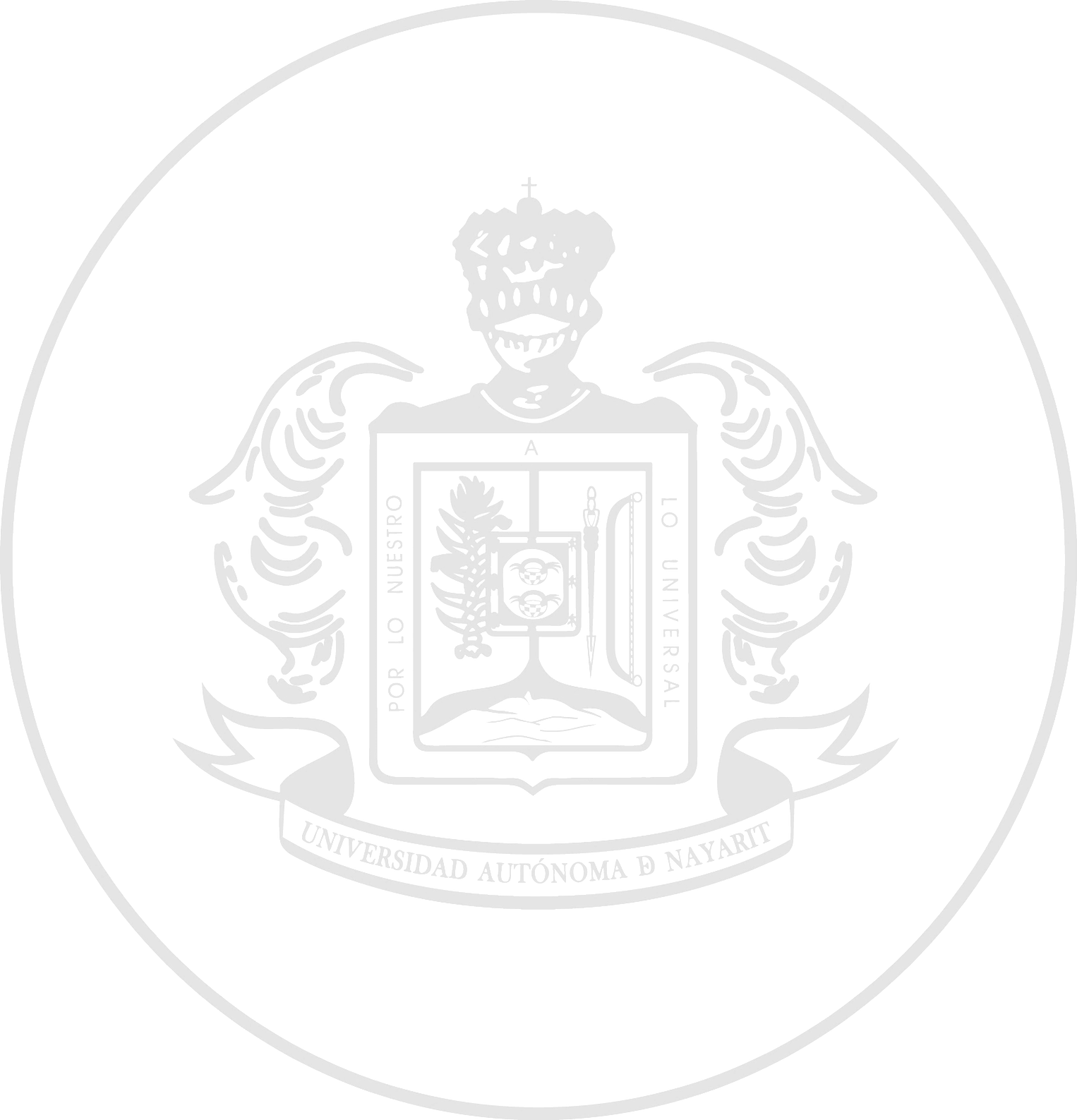 UNIVERSIDAD AUTÓNOMA DE NAYARIT
CUADRO CCC-3. EN TU TRABAJO, EXPRESAS TU PUNTO DE VISTA, AÚN CUANDO SEA DIFERENTE AL DE LOS DEMÁS
FUENTE: ENCUESTA AMBIENTE DE TRABAJO UAN, 2019
DIRECCIÓN DE RECURSOS HUMANOS
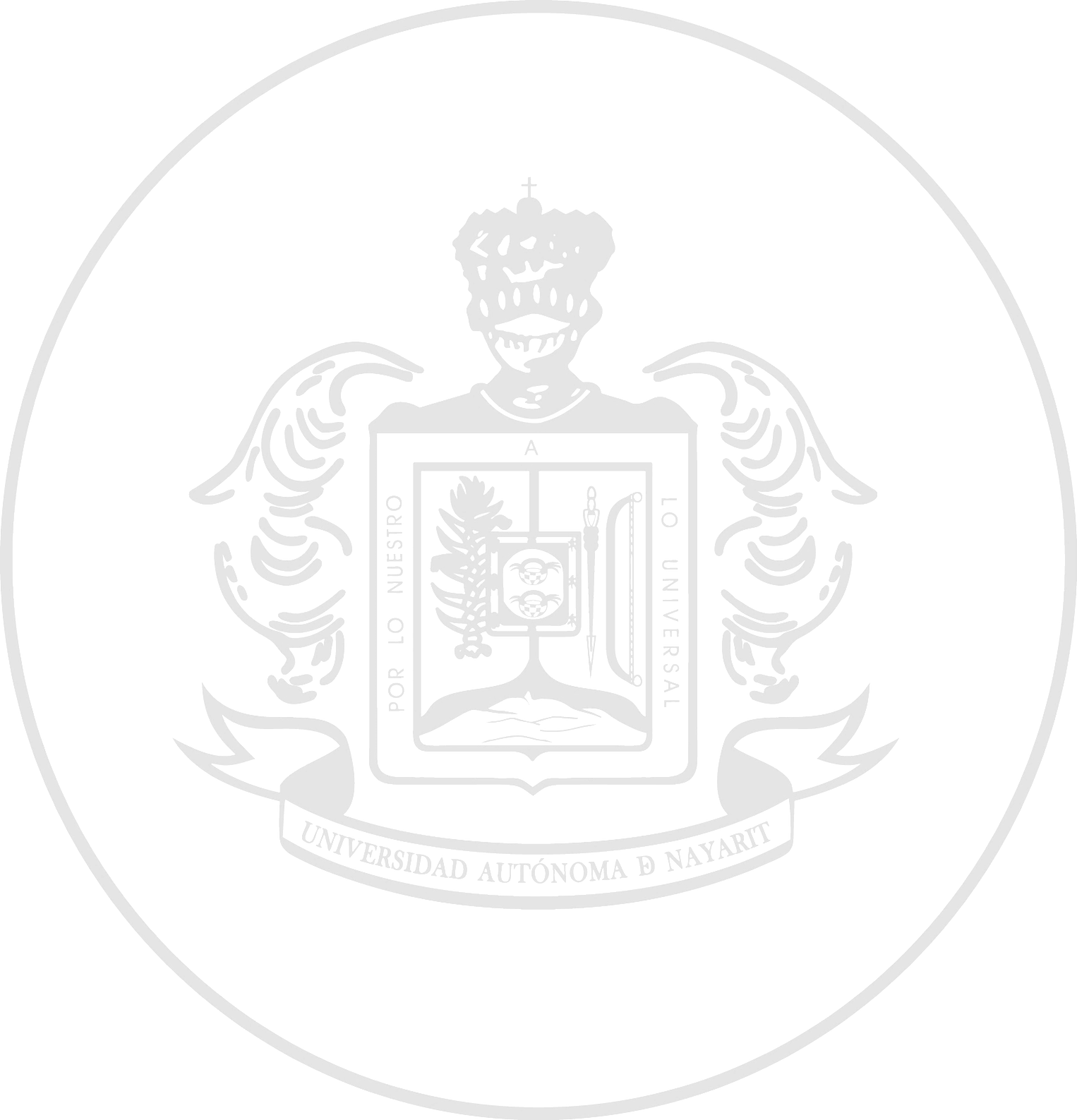 UNIVERSIDAD AUTÓNOMA DE NAYARIT
CUADRO CCC-4. ¿CONSIDERAS QUE EN TÚ ÁREA DE TRABAJO SE PRESENTAN SITUACIONES DE CONFLICTO?
FUENTE: ENCUESTA AMBIENTE DE TRABAJO UAN, 2019
DIRECCIÓN DE RECURSOS HUMANOS
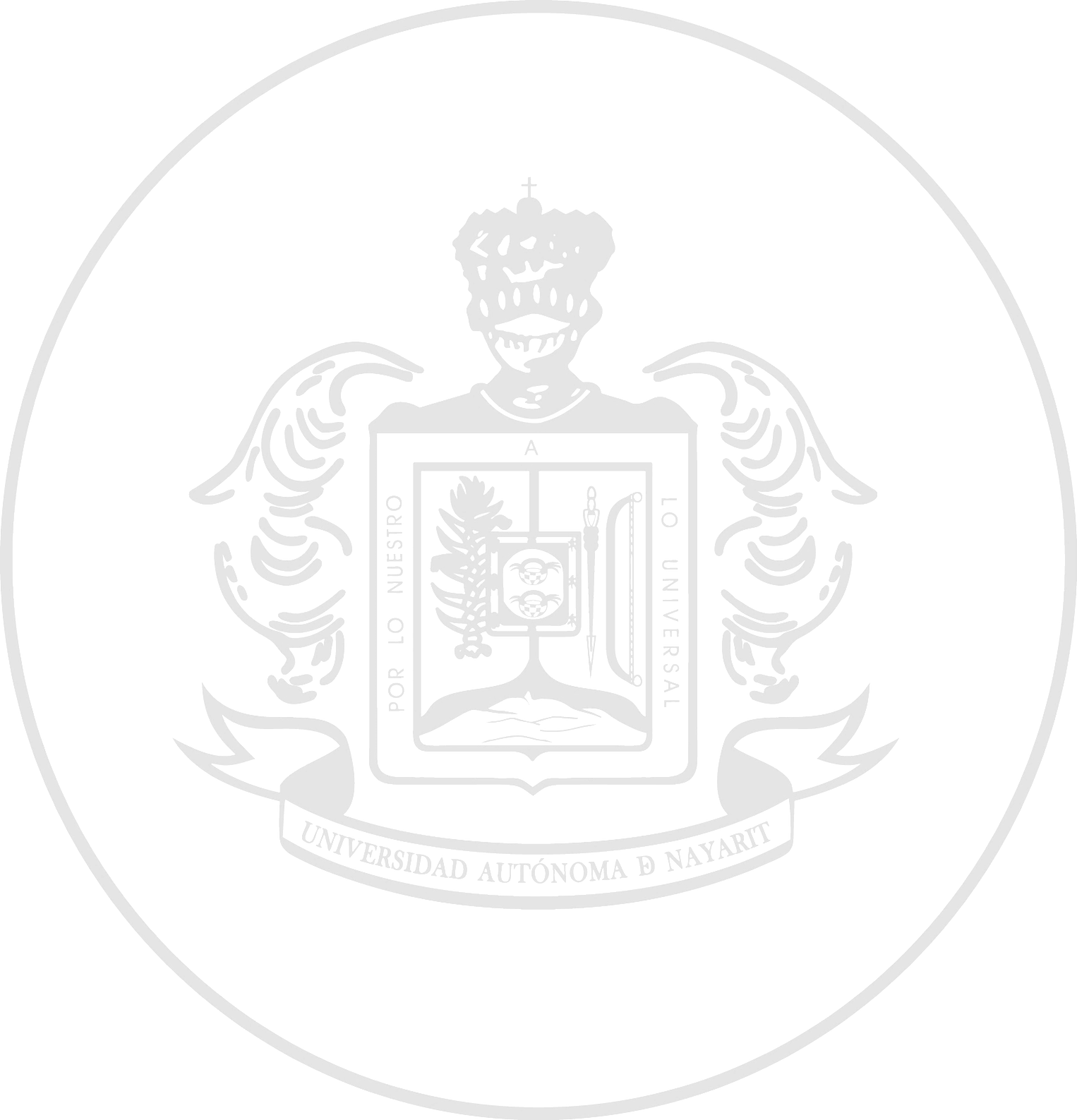 UNIVERSIDAD AUTÓNOMA DE NAYARIT
CUADRO CCC-5. ¿PIENSAS QUE LAS SITUACIONES DE CONFLICTO  PUEDEN AFECTAR EL AMBIENTE LABORAL?
FUENTE: ENCUESTA AMBIENTE DE TRABAJO UAN, 2019
DIRECCIÓN DE RECURSOS HUMANOS
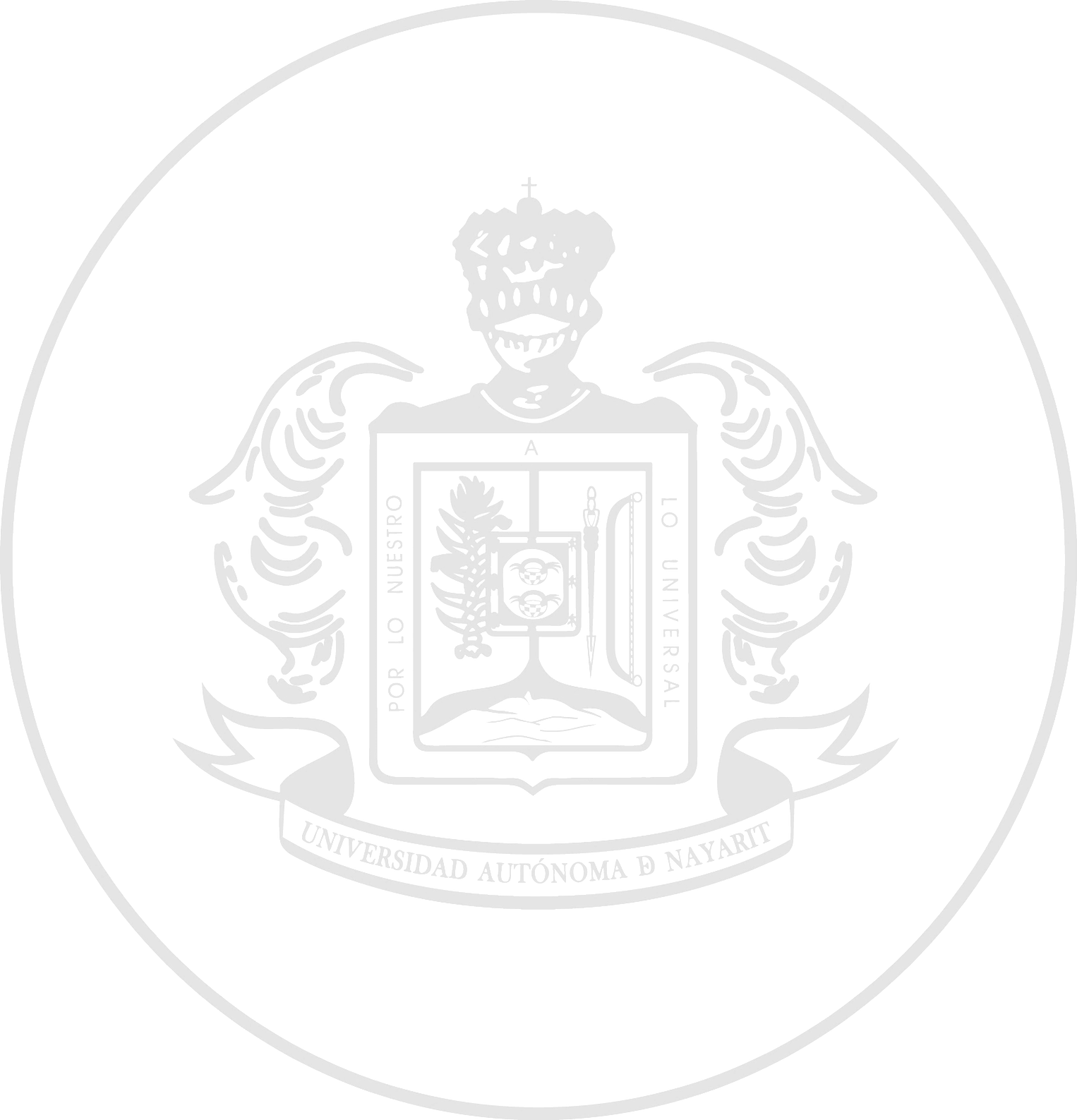 UNIVERSIDAD AUTÓNOMA DE NAYARIT
CUADRO CCC-6. ¿QUÉ TIPO DE CONFLICTOS SE GENERAN EN TU ÁREA DE TRABAJO? (ELIGE 3)
FUENTE: ENCUESTA AMBIENTE DE TRABAJO UAN, 2019
DIRECCIÓN DE RECURSOS HUMANOS
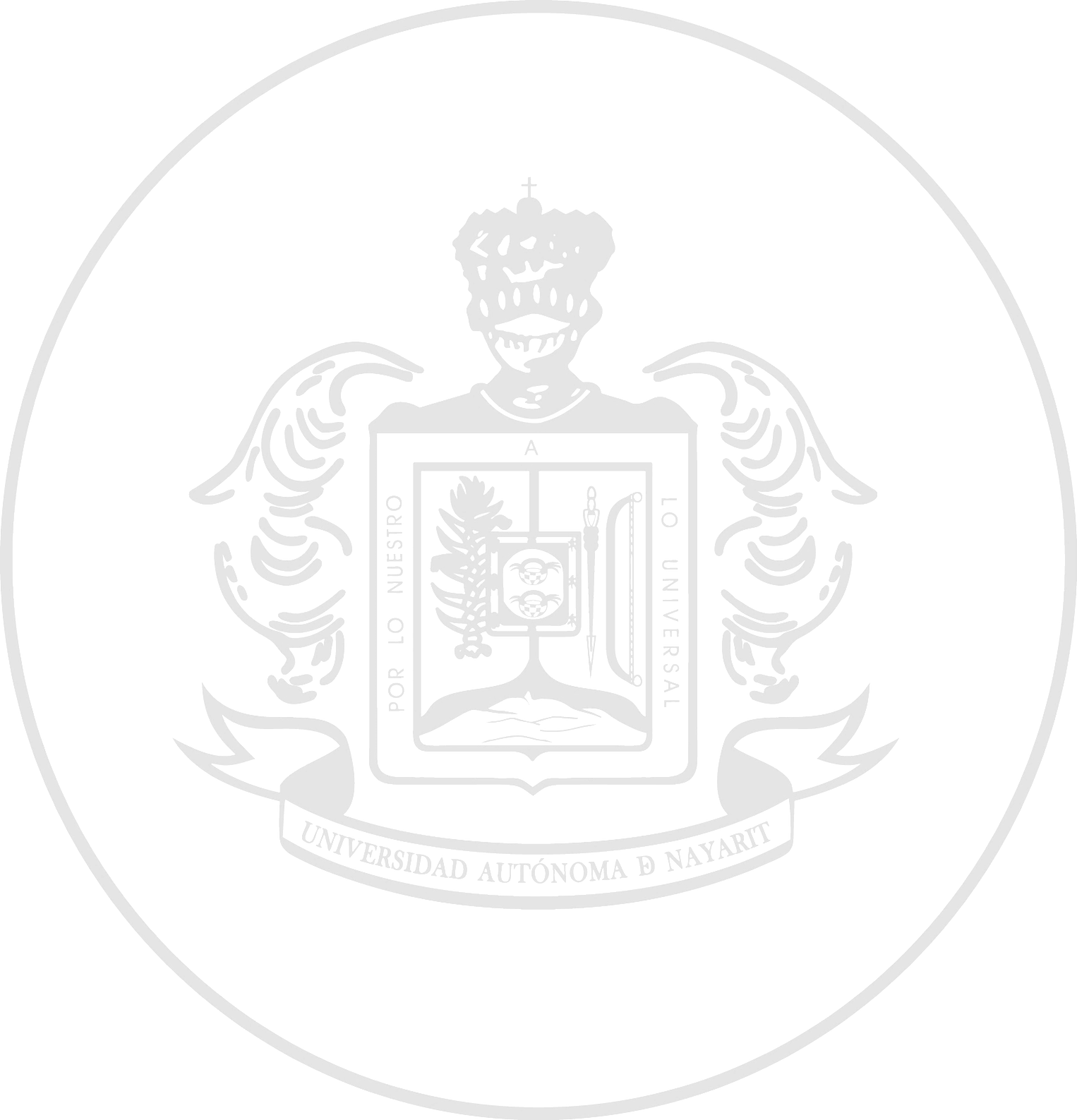 UNIVERSIDAD AUTÓNOMA DE NAYARIT
CUADRO CCC-7. ¿SE RESUELVEN LOS CONFLICTOS EN TU ÁREA DE TRABAJO?
FUENTE: ENCUESTA AMBIENTE DE TRABAJO UAN, 2019
DIRECCIÓN DE RECURSOS HUMANOS
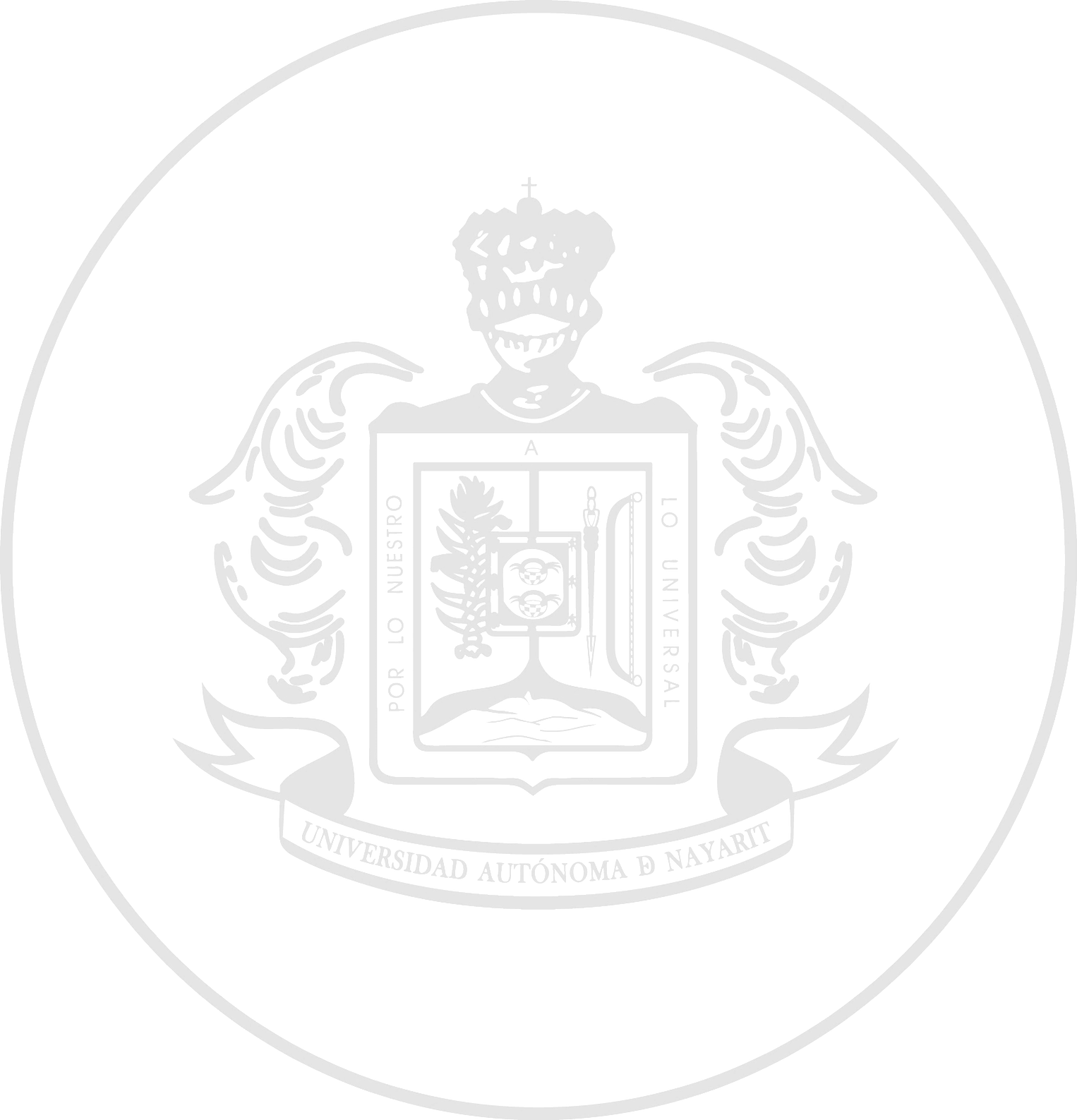 UNIVERSIDAD AUTÓNOMA DE NAYARIT
CONVIVENCIA CON COMPAÑEROS – COMPAÑERAS
“CCC”
En el rubro de “Convivencia con Compañeros – Compañeras” se opina que la relación entre compañeros y compañeras es buena, el trabajo en equipo es regular con una oportunidad a mejorar, se manifiesta que se les permite expresar su punto de vista, se dice que se presenta un bajo número de situaciones de conflicto , pero que estas situaciones de conflicto afectan el ambiente de trabajo regularmente, los encuestados clasificaron la siguiente tipificación de conflictos jerarquizándolos de la siguiente manera: 1.-conflictos con institucional, 2.-conflictos compañeros, 3.-conflictos estudiantes, también se externa que generalmente si se resuelven los conflictos.
DIRECCIÓN DE RECURSOS HUMANOS
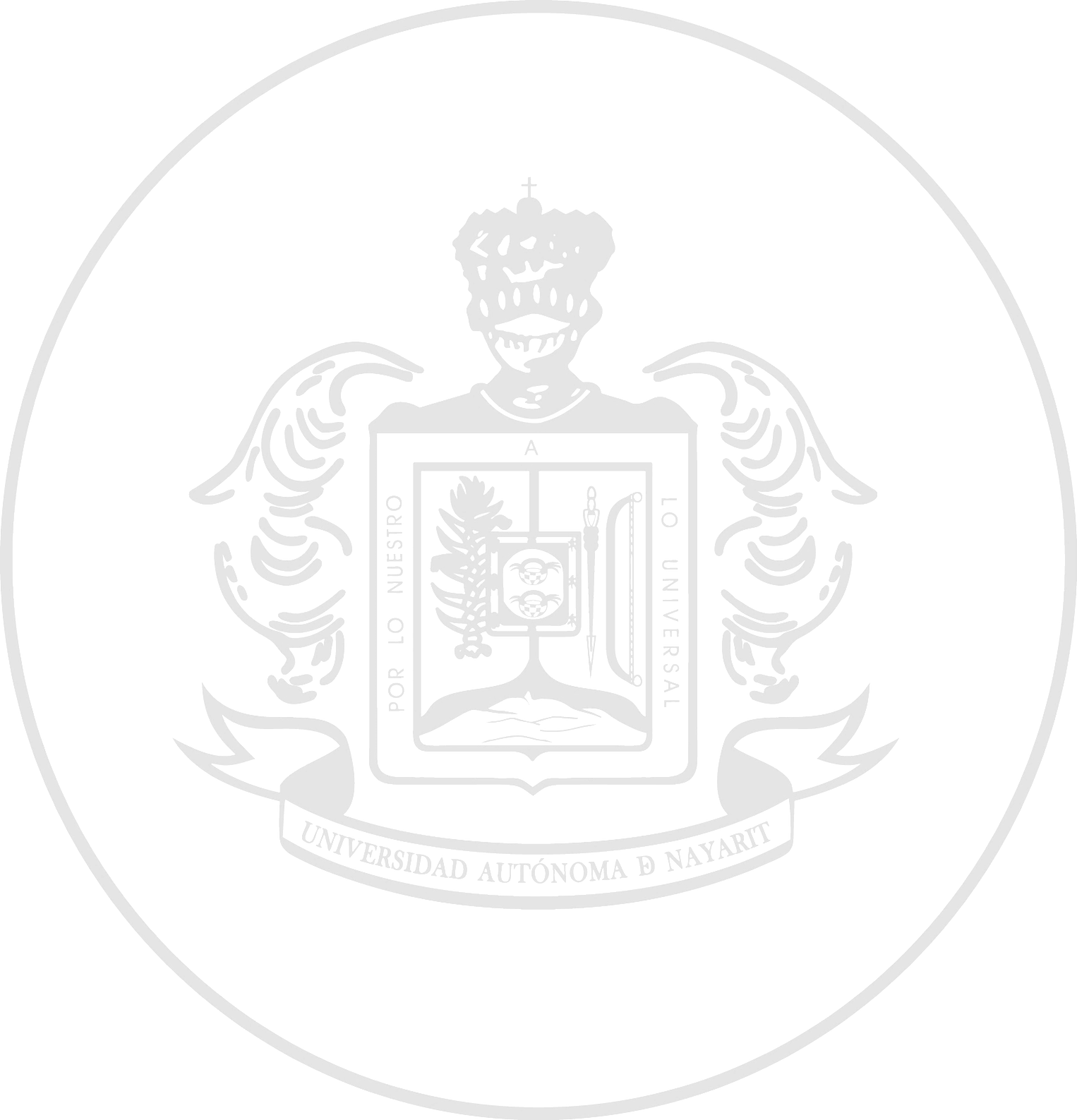 UNIVERSIDAD AUTÓNOMA DE NAYARIT
RELACIÓN CON MANDOS MEDIOS Y SUPERIORES
(RMMS)
DIRECCIÓN DE RECURSOS HUMANOS
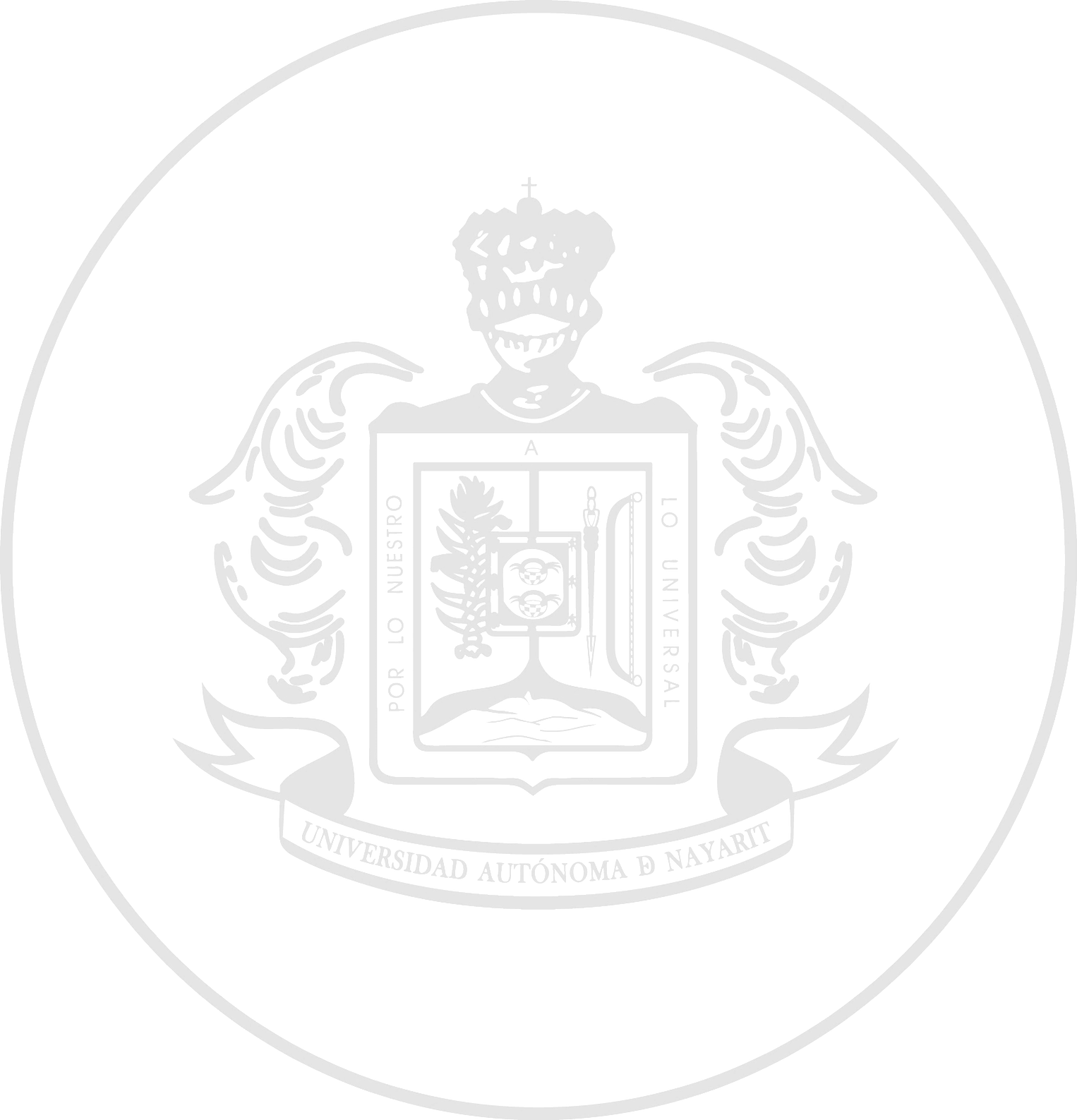 UNIVERSIDAD AUTÓNOMA DE NAYARIT
CUADRO RMMS-1. ¿FUNCIONAN LAS LÍNEAS DE AUTORIDAD/RESPONSABILIDAD AL DESEMPEÑARTE EN TU PUESTO DE TRABAJO ?
FUENTE: ENCUESTA AMBIENTE DE TRABAJO UAN, 2019
DIRECCIÓN DE RECURSOS HUMANOS
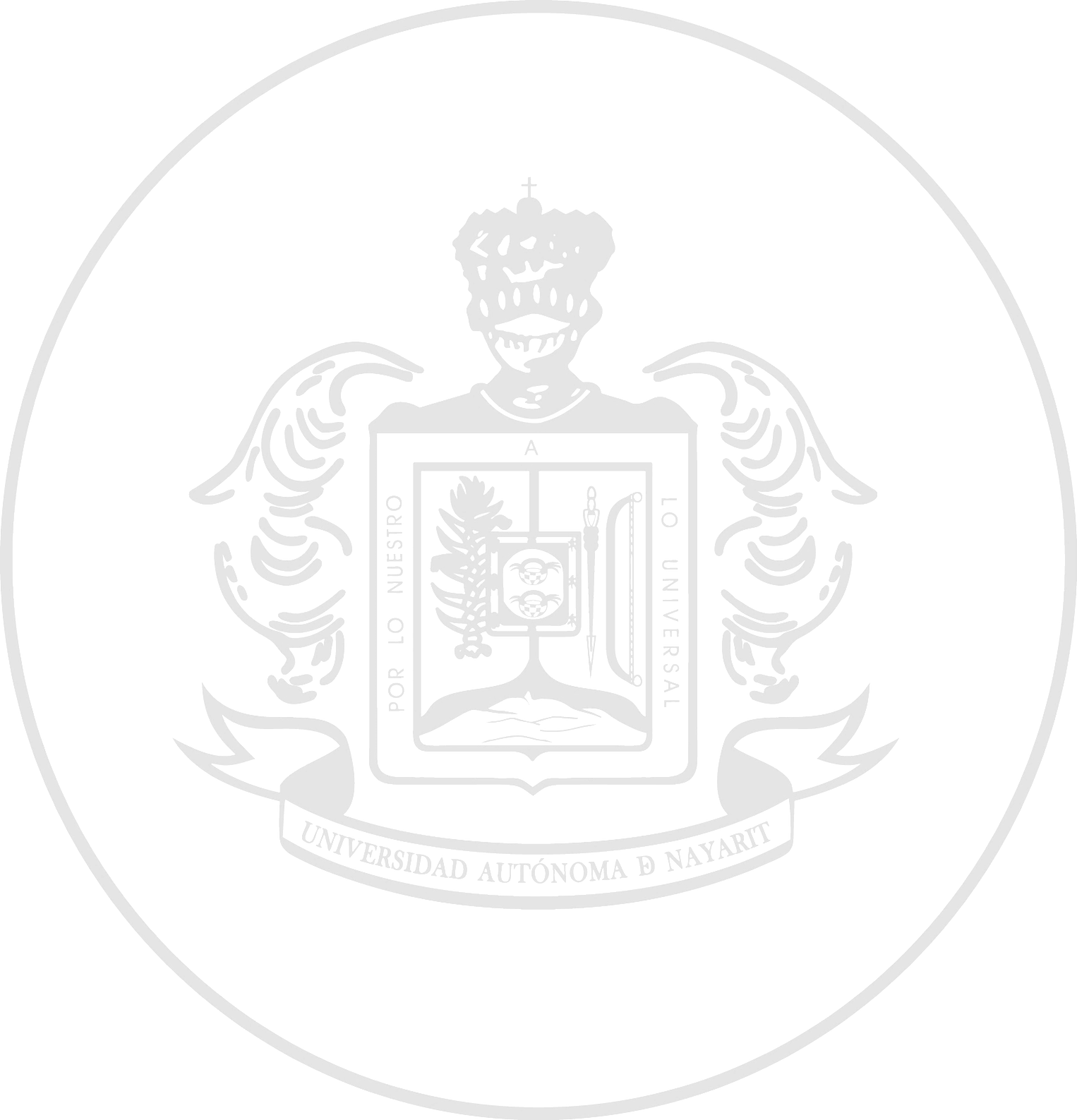 UNIVERSIDAD AUTÓNOMA DE NAYARIT
CUADRO RMMS-2. ¿RECIBES EN TIEMPO Y FORMA LAS INSTRUCCIONES DE TRABAJO?
FUENTE: ENCUESTA AMBIENTE DE TRABAJO UAN, 2019
DIRECCIÓN DE RECURSOS HUMANOS
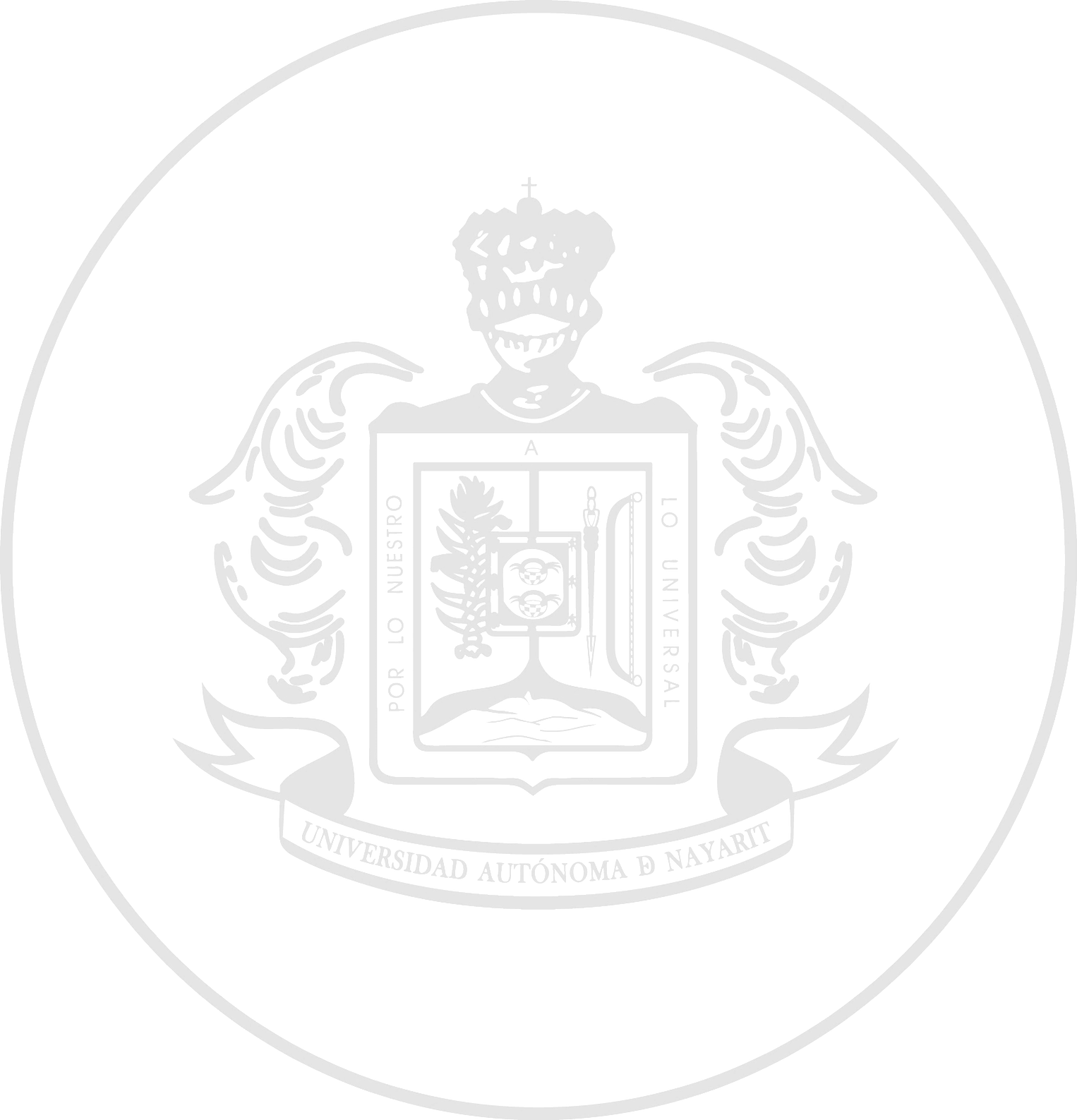 UNIVERSIDAD AUTÓNOMA DE NAYARIT
CUADRO RMMS-3. ¿CONSIDERAS QUE EL RESPONSABLE DEL ÁREA DE TRABAJO DISTRIBUYE ENTRE TODOS LOS COLABORADORES LAS ACTIVIDADES DE MANERA EQUILIBRADA?
FUENTE: ENCUESTA AMBIENTE DE TRABAJO UAN, 2019
DIRECCIÓN DE RECURSOS HUMANOS
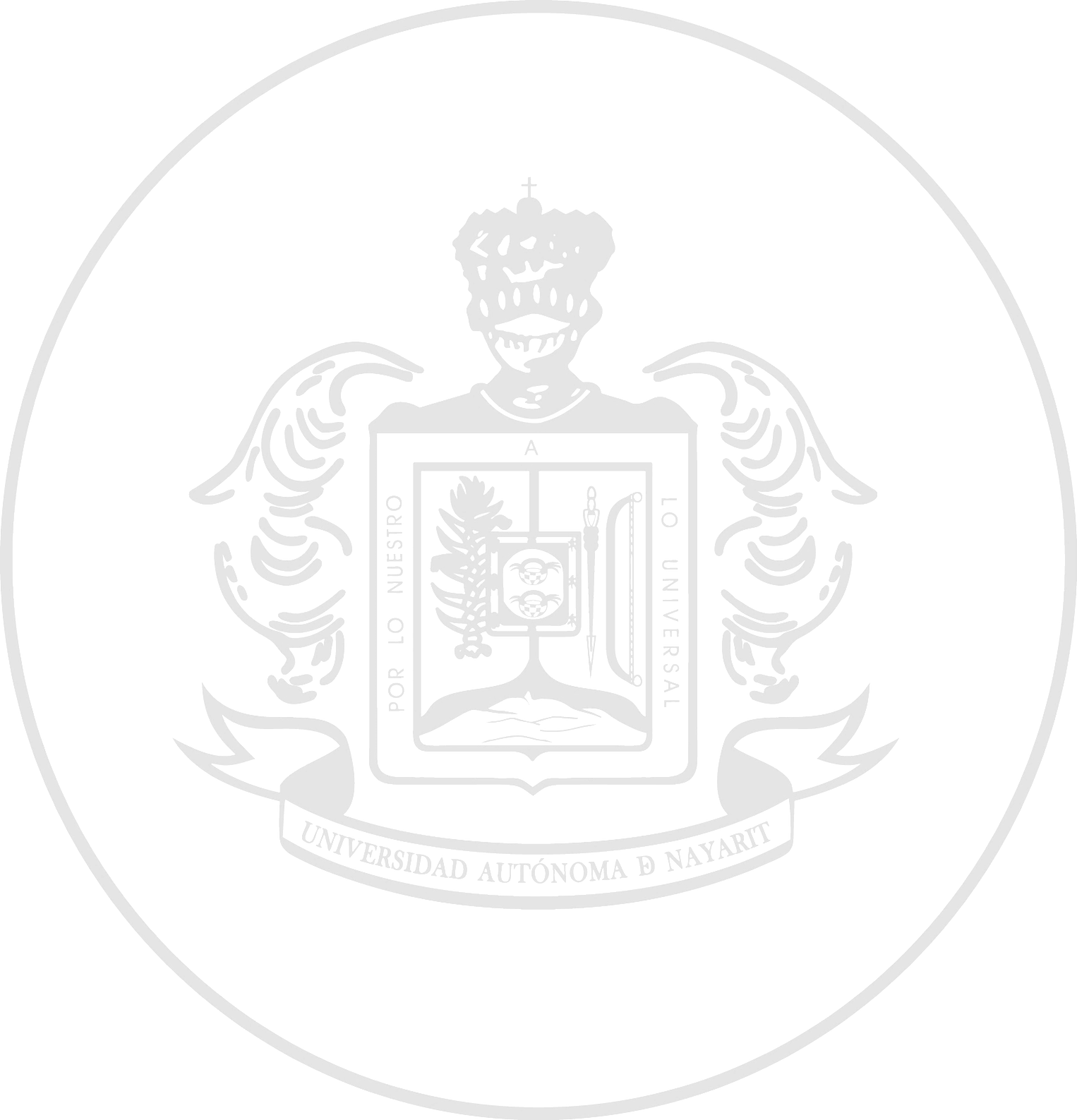 UNIVERSIDAD AUTÓNOMA DE NAYARIT
CUADRO RMMS-4. ¿EL NÚMERO DE COLABORADORES EN TU ÁREA ES ADECUADO A LA CARGA DE TRABAJO?
FUENTE: ENCUESTA AMBIENTE DE TRABAJO UAN, 2019
DIRECCIÓN DE RECURSOS HUMANOS
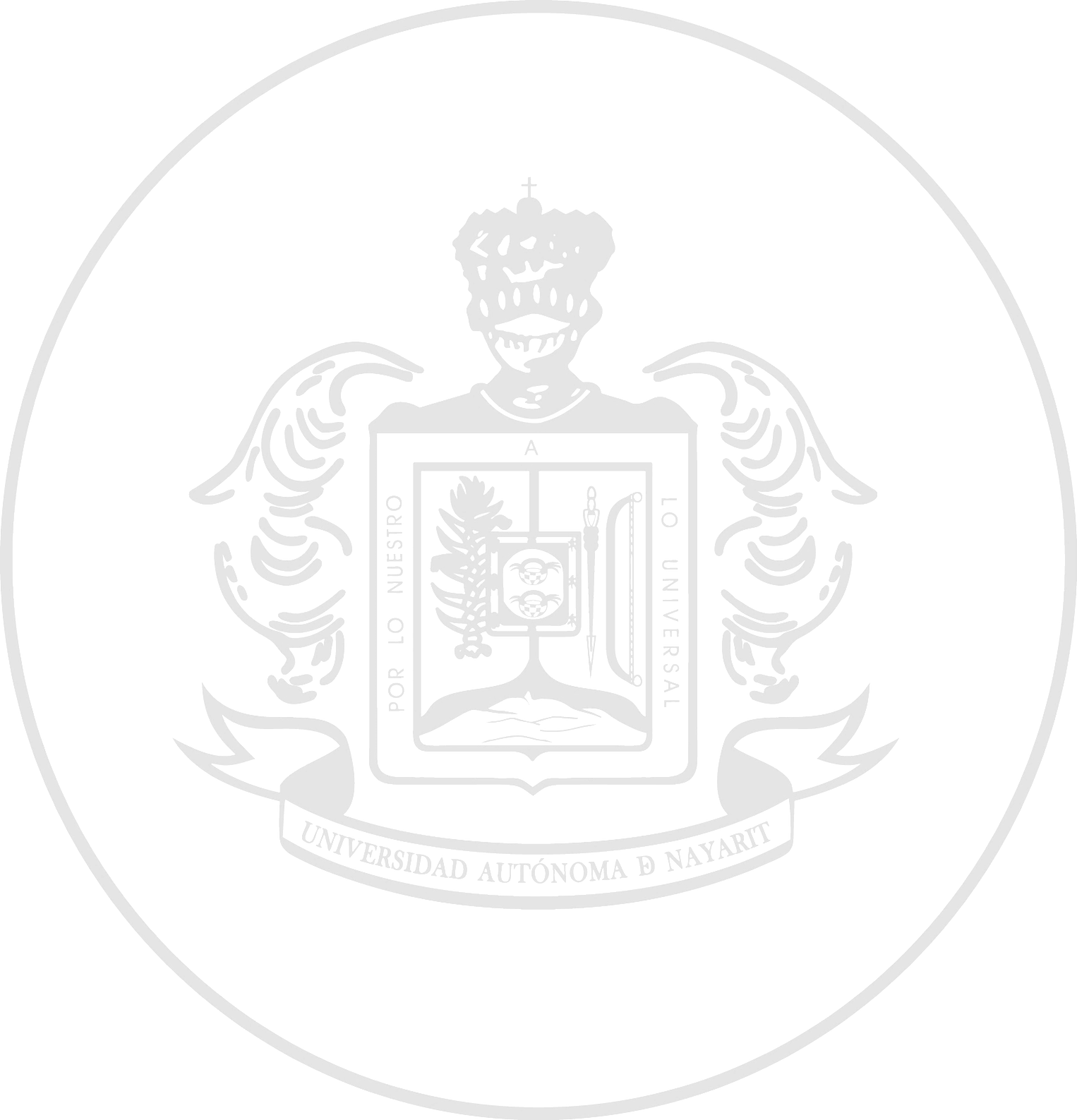 UNIVERSIDAD AUTÓNOMA DE NAYARIT
CUADRO RMMS-5. LA PERSONA QUE EVALÚA TU DESEMPEÑO EN LAS ACTIVIDADES QUE TE HAN SIDO ASIGNADAS, ¿LO HACE CON BASE A RESULTADOS?
FUENTE: ENCUESTA AMBIENTE DE TRABAJO UAN, 2019
DIRECCIÓN DE RECURSOS HUMANOS
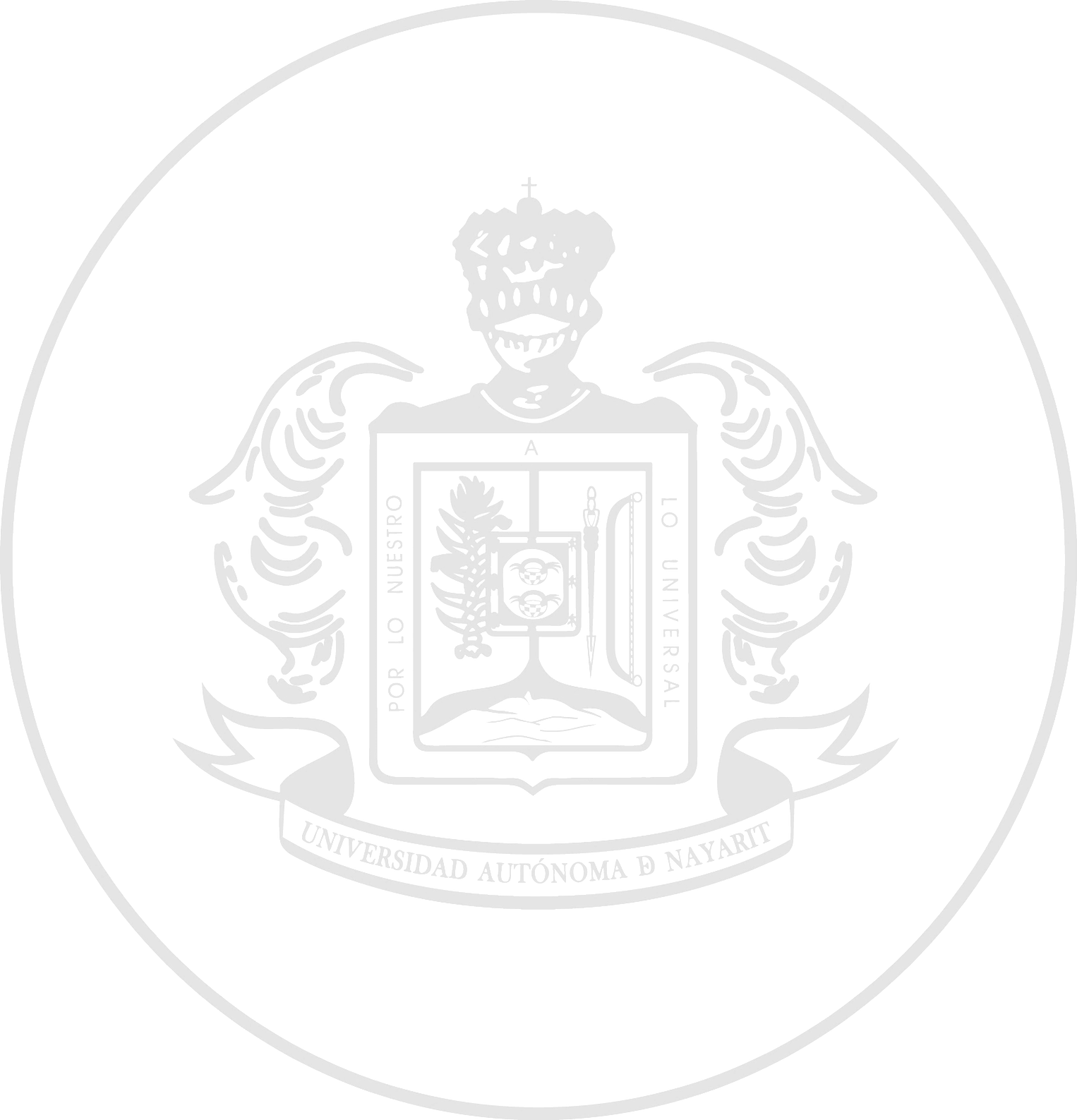 UNIVERSIDAD AUTÓNOMA DE NAYARIT
CUADRO RMMS-6. ¿SE TE BRINDA EN TU ÁREA DE TRABAJO LA OPORTUNIDAD DE HACER PROPUESTAS PARA LA MEJORA?
FUENTE: ENCUESTA AMBIENTE DE TRABAJO UAN, 2019
DIRECCIÓN DE RECURSOS HUMANOS
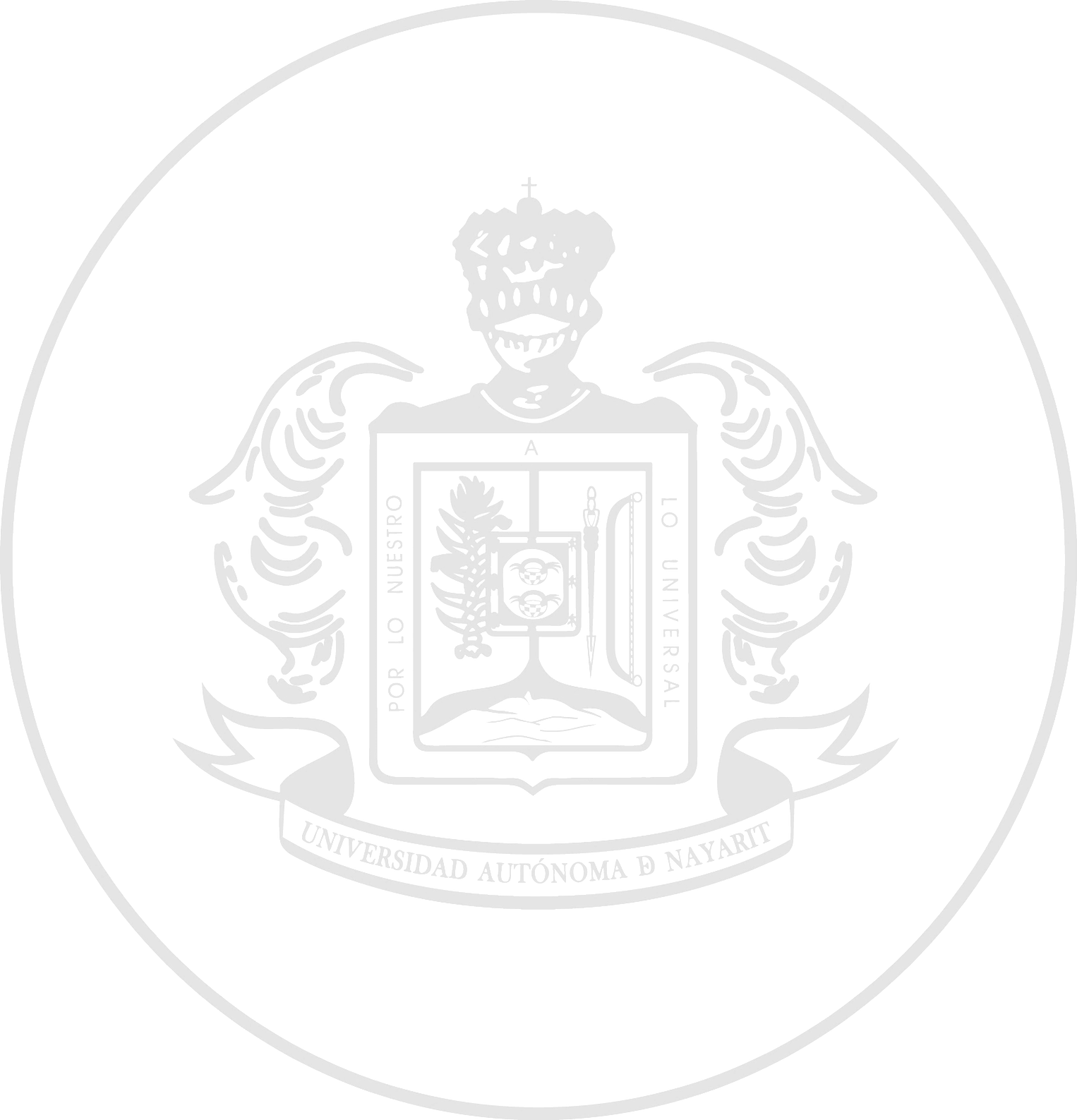 UNIVERSIDAD AUTÓNOMA DE NAYARIT
CUADRO RMMS-7. ¿SON CONSIDERADAS TUS PROPUESTAS PARA LA MEJORA?
FUENTE: ENCUESTA AMBIENTE DE TRABAJO UAN, 2019
DIRECCIÓN DE RECURSOS HUMANOS
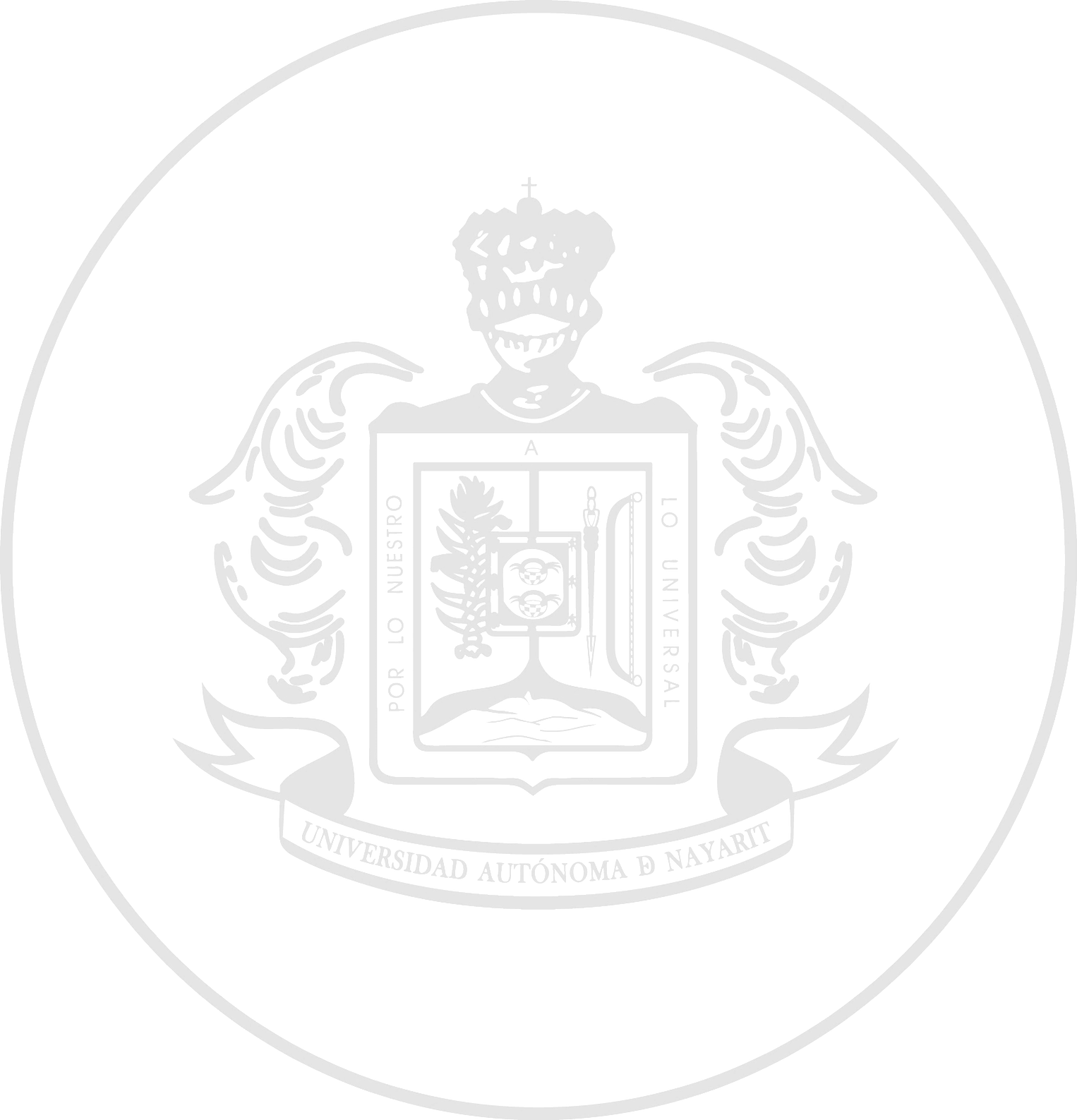 UNIVERSIDAD AUTÓNOMA DE NAYARIT
RELACIÓN CON MANDOS MEDIOS Y SUPERIORES
(RMMS)
En lo que comprende el rubro de “Relación con Mandos Medios y Superiores” se define que funcionan bien las líneas de autoridad en el desempeño del trabajo, generalmente se reciben las instrucciones de trabajo en tiempo y forma, también se percibe que los responsables de área distribuyen las actividades de manera equilibrada, el numero de colaboradores si es adecuado en relación a la carga de trabajo, de igual manera la persona que evalúa a los compañeros si lo hace en base a resultados, se brinda la oportunidad de hacer propuestas de mejora de forma regular, además de expresarse que consideradas las propuestas de mejora.
DIRECCIÓN DE RECURSOS HUMANOS
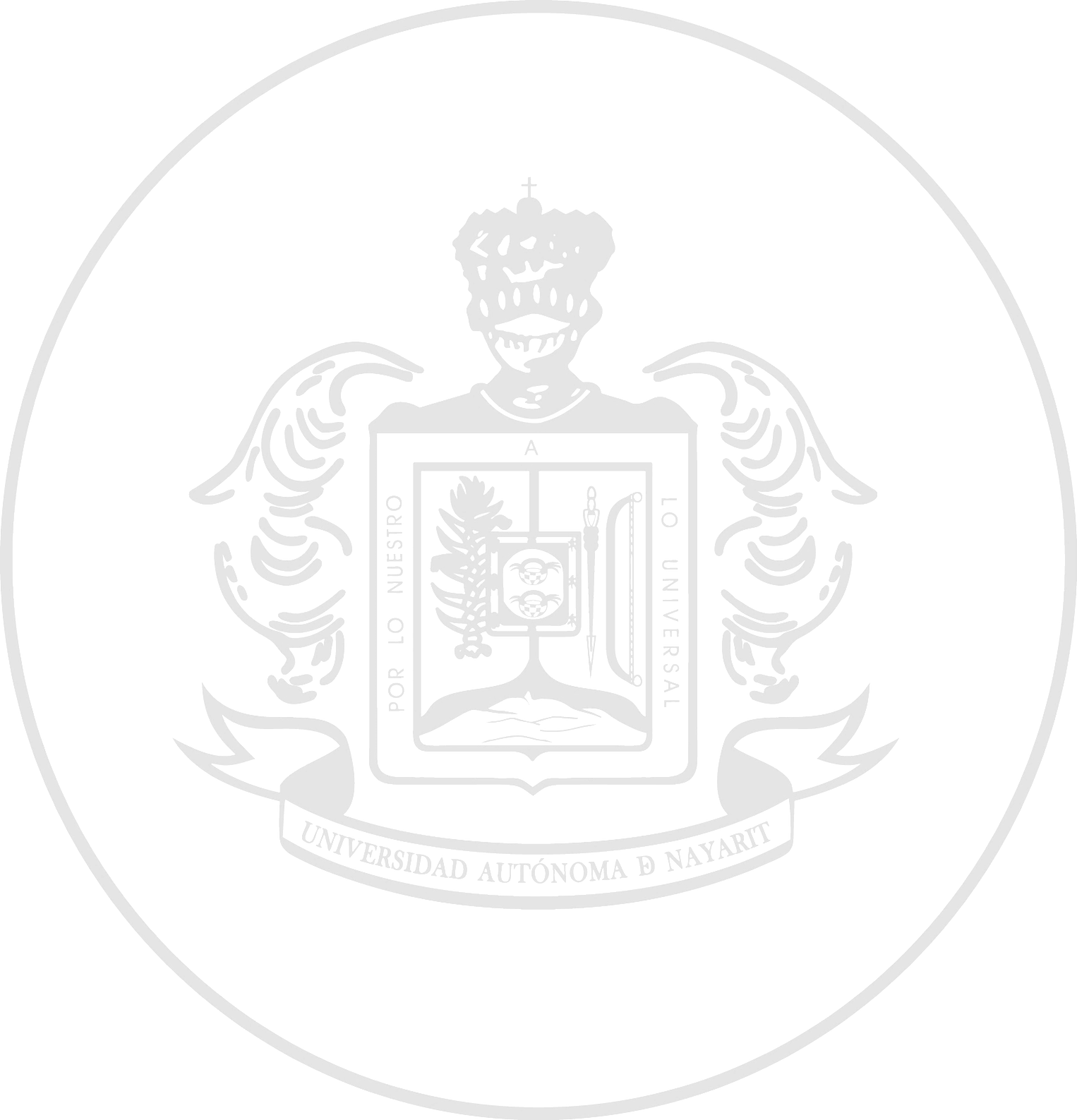 UNIVERSIDAD AUTÓNOMA DE NAYARIT
PUESTO DE TRABAJO
(PT)
DIRECCIÓN DE RECURSOS HUMANOS
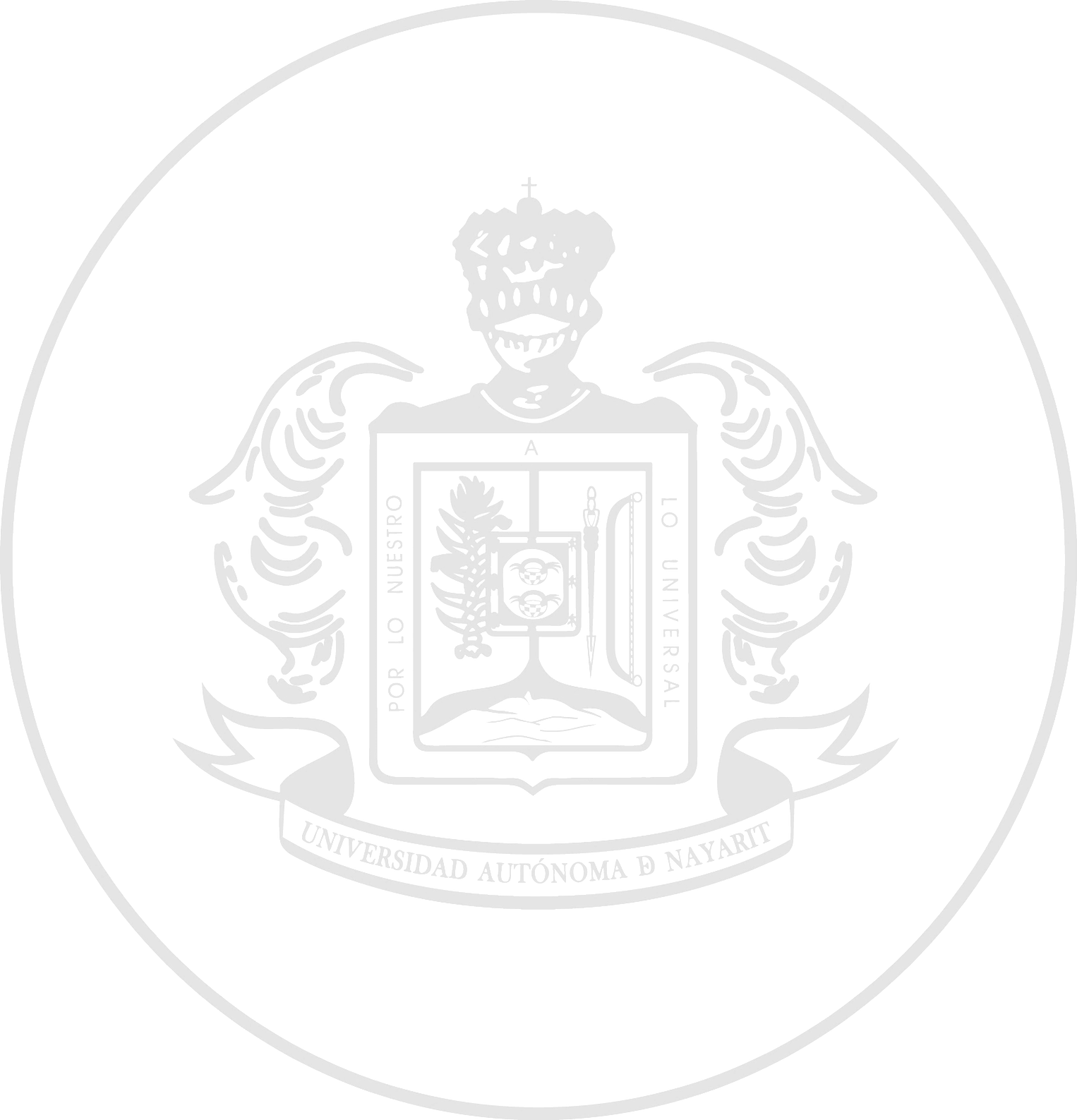 UNIVERSIDAD AUTÓNOMA DE NAYARIT
CUADRO PT-1. ¿REALIZAS CON AGRADO LAS ACTIVIDADES QUE TE HAN SIDO ASIGNADAS?
FUENTE: ENCUESTA AMBIENTE DE TRABAJO UAN, 2019
DIRECCIÓN DE RECURSOS HUMANOS
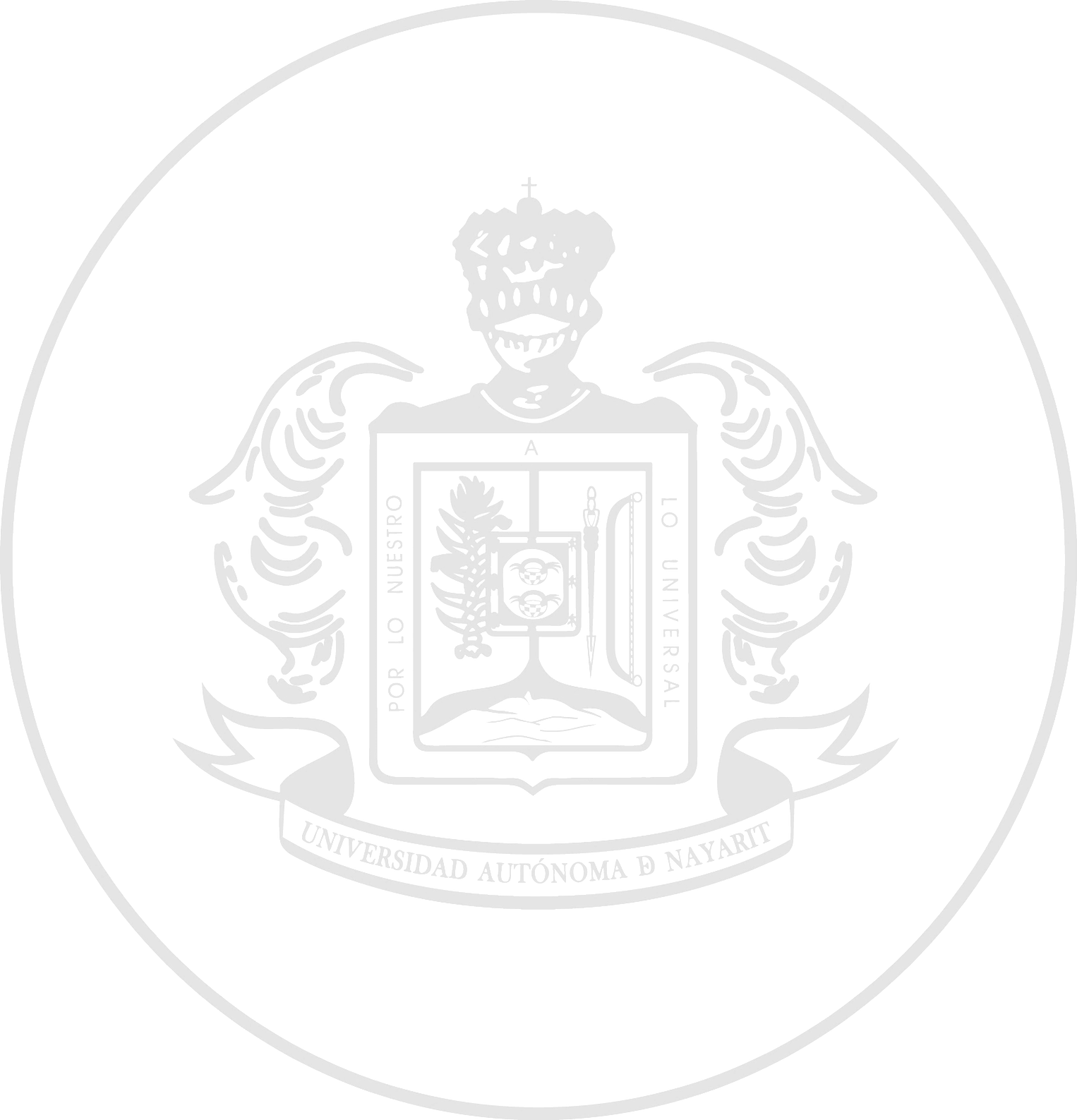 UNIVERSIDAD AUTÓNOMA DE NAYARIT
CUADRO PT-2. ¿HAS CONSIDERADO UN CAMBIO DE ÁREA QUE MEJORE TU CONDICIÓN LABORAL?
FUENTE: ENCUESTA AMBIENTE DE TRABAJO UAN, 2019
DIRECCIÓN DE RECURSOS HUMANOS
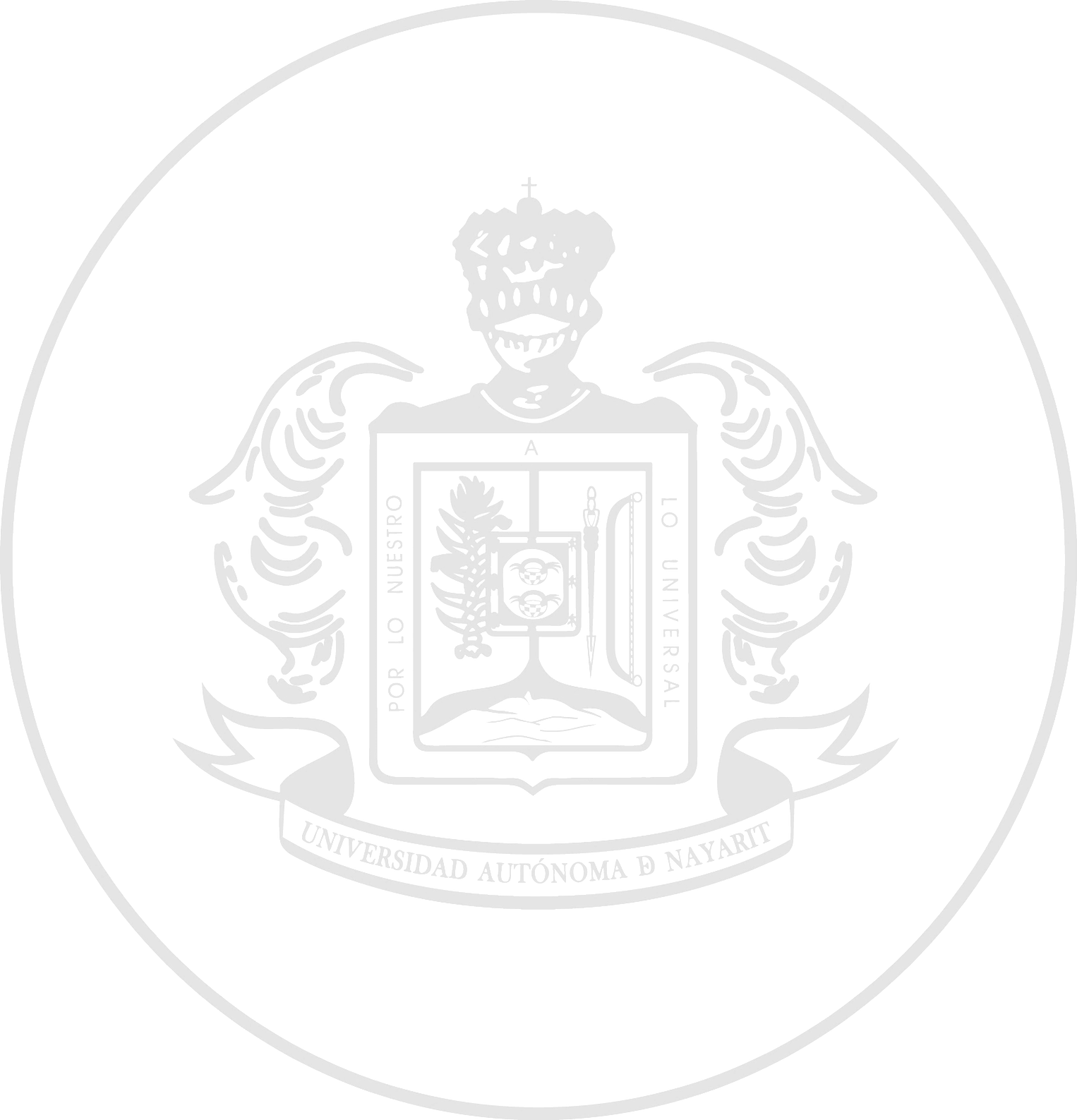 UNIVERSIDAD AUTÓNOMA DE NAYARIT
CUADRO PT-3. ¿TE PERMITE TU DESEMPEÑO LABORAL  ADQUIRIR NUEVAS HABILIDADES PARA TU DESARROLLO INTEGRAL?
FUENTE: ENCUESTA AMBIENTE DE TRABAJO UAN, 2019
DIRECCIÓN DE RECURSOS HUMANOS
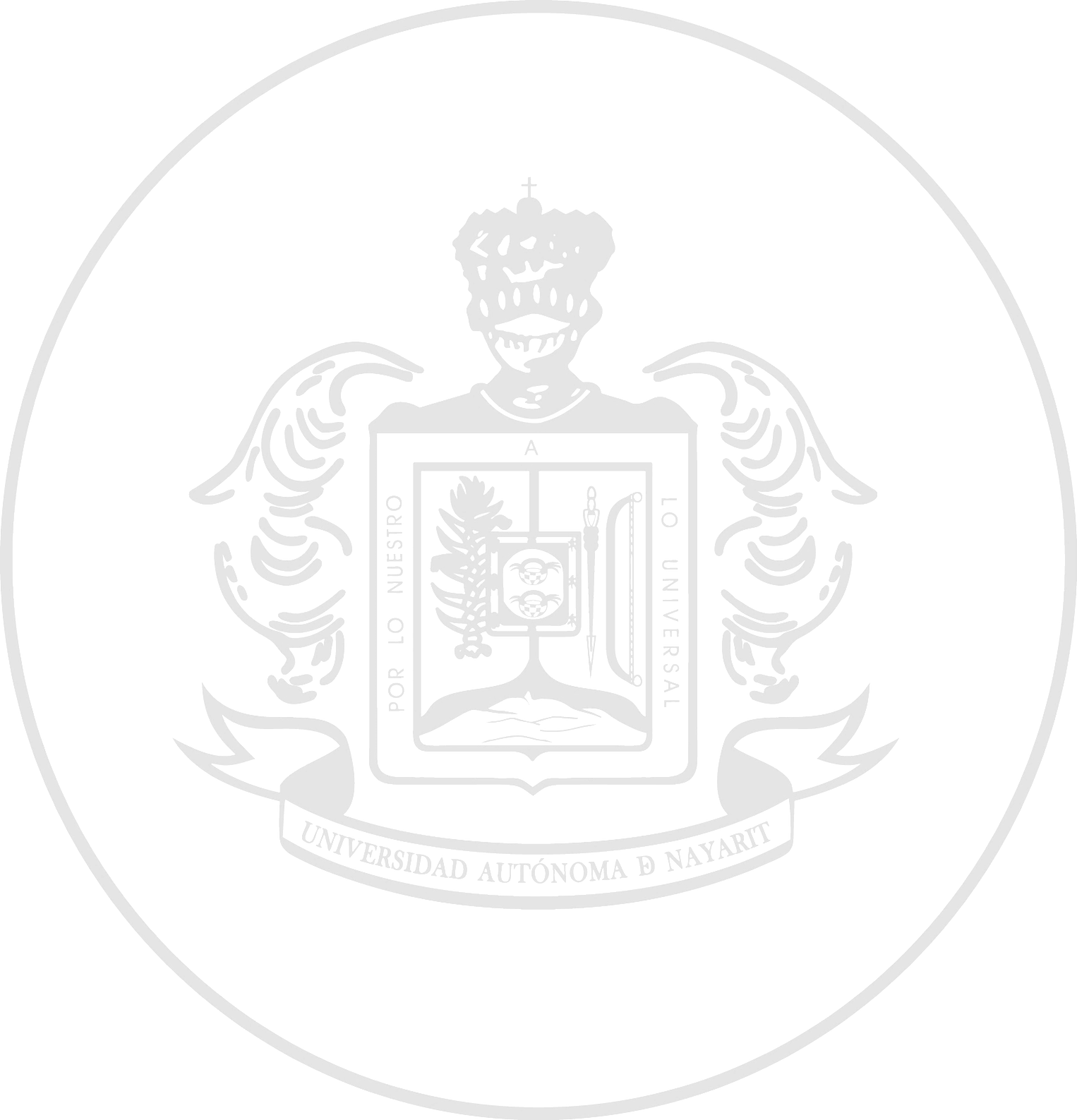 UNIVERSIDAD AUTÓNOMA DE NAYARIT
CUADRO PT-4. ¿LA CARGA DE TRABAJO ASIGNADA CORRESPONDE A TU JORNADA LABORAL?
FUENTE: ENCUESTA AMBIENTE DE TRABAJO UAN, 2019
DIRECCIÓN DE RECURSOS HUMANOS
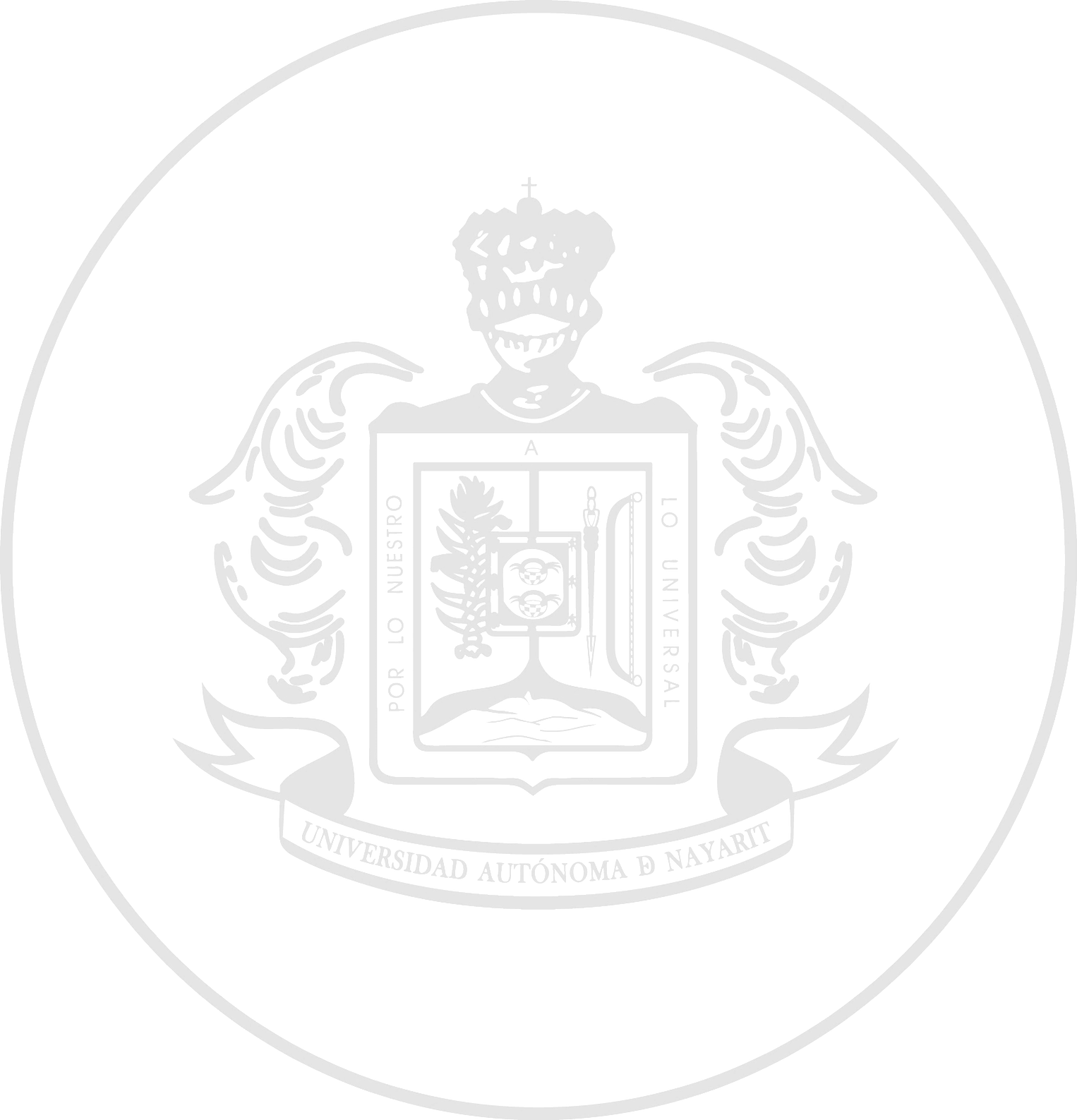 UNIVERSIDAD AUTÓNOMA DE NAYARIT
CUADRO PT-5. ¿TIENE RELACIÓN EL PUESTO DE TRABAJO CON TU PREPARACIÓN ACADÉMICA  ?
FUENTE: ENCUESTA AMBIENTE DE TRABAJO UAN, 2019
DIRECCIÓN DE RECURSOS HUMANOS
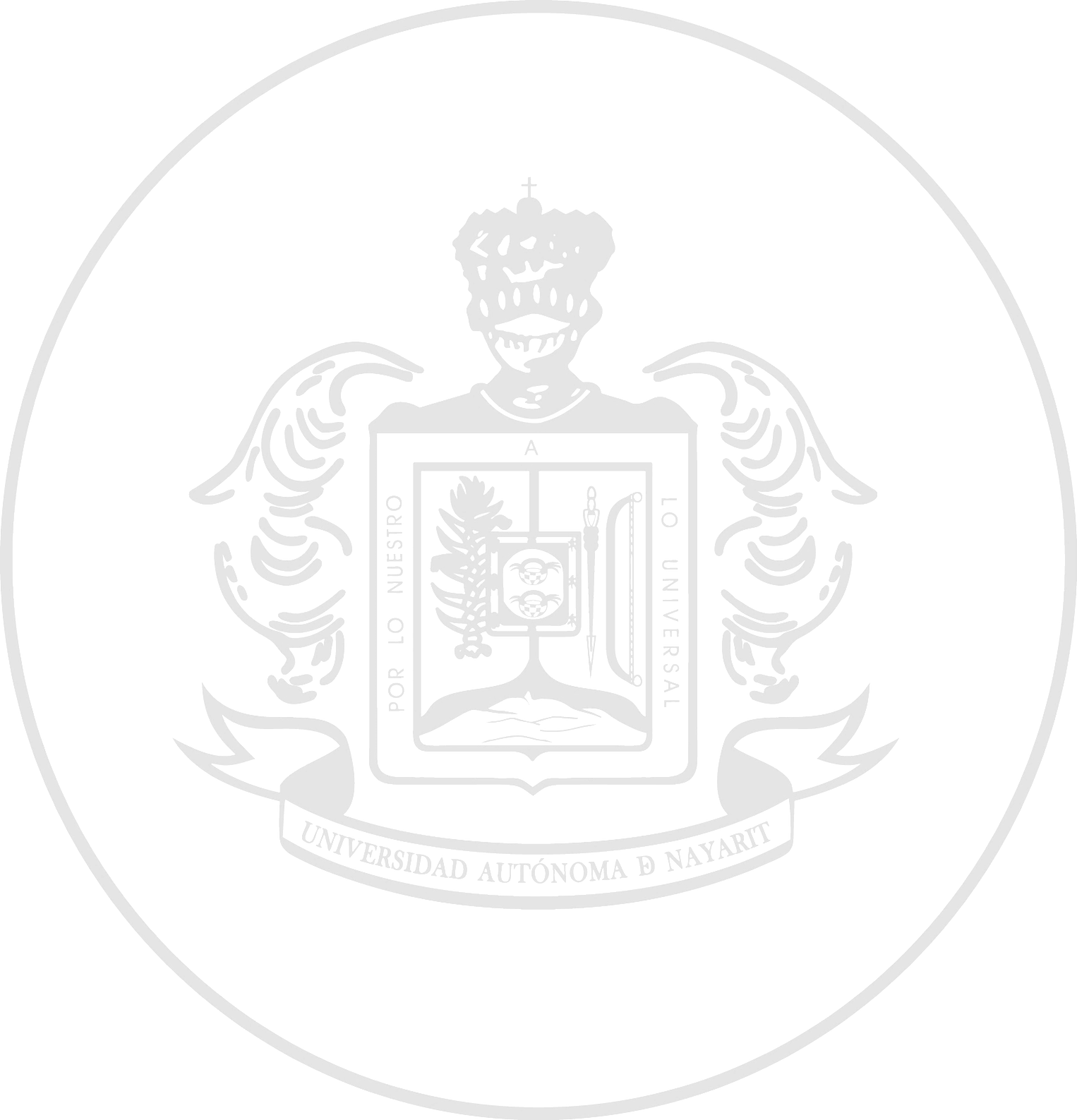 UNIVERSIDAD AUTÓNOMA DE NAYARIT
CUADRO PT-6. ¿ESTÁS CAPACITADO PARA REALIZAR TUS FUNCIONES LABORALES?
FUENTE: ENCUESTA AMBIENTE DE TRABAJO UAN, 2019
DIRECCIÓN DE RECURSOS HUMANOS
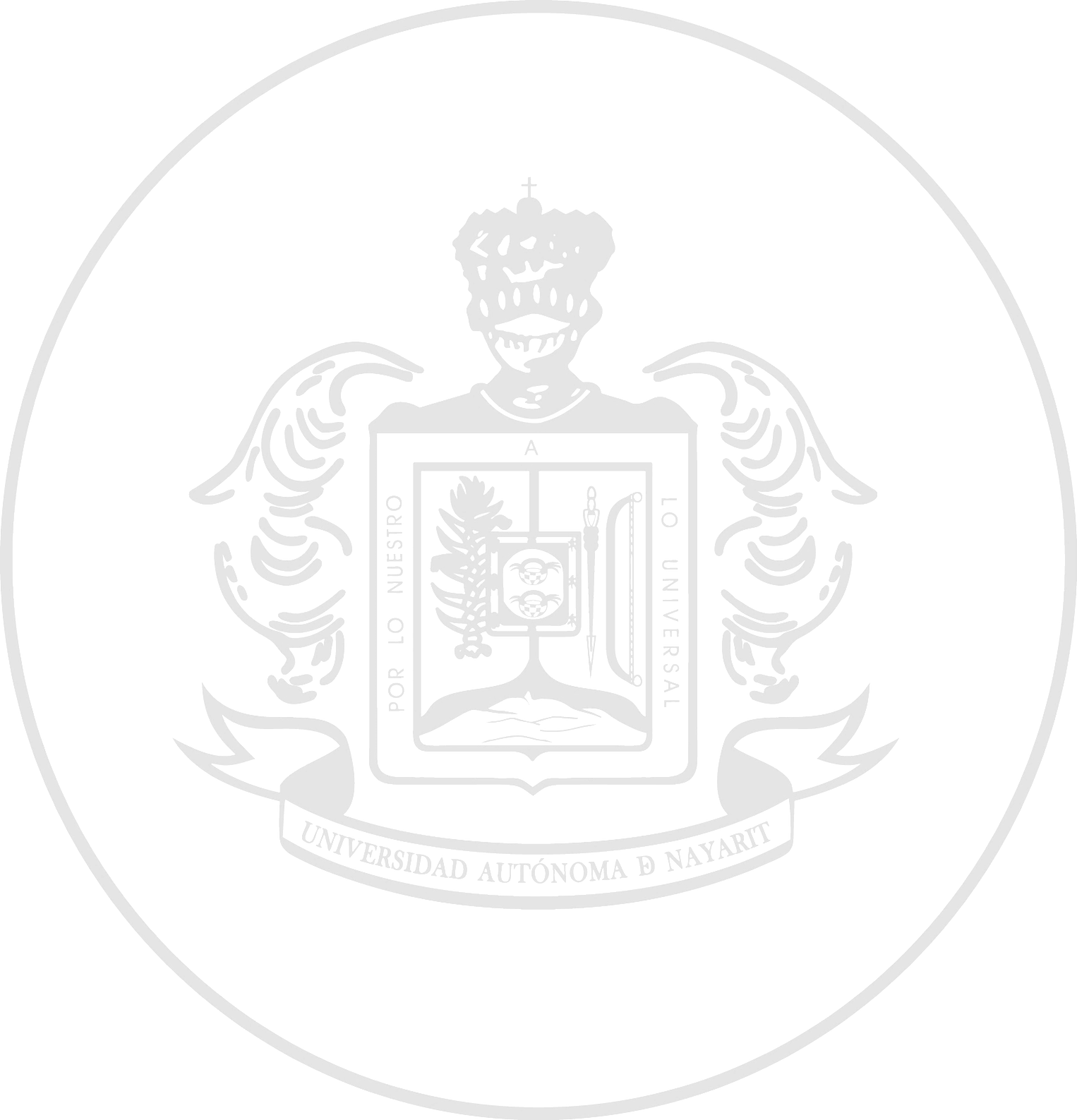 UNIVERSIDAD AUTÓNOMA DE NAYARIT
CUADRO PT-7. ¿HAS RECIBIDO CAPACITACIÓN POR PARTE DE LA UAN EN EL ÚLTIMO AÑO?
FUENTE: ENCUESTA AMBIENTE DE TRABAJO UAN, 2019
DIRECCIÓN DE RECURSOS HUMANOS
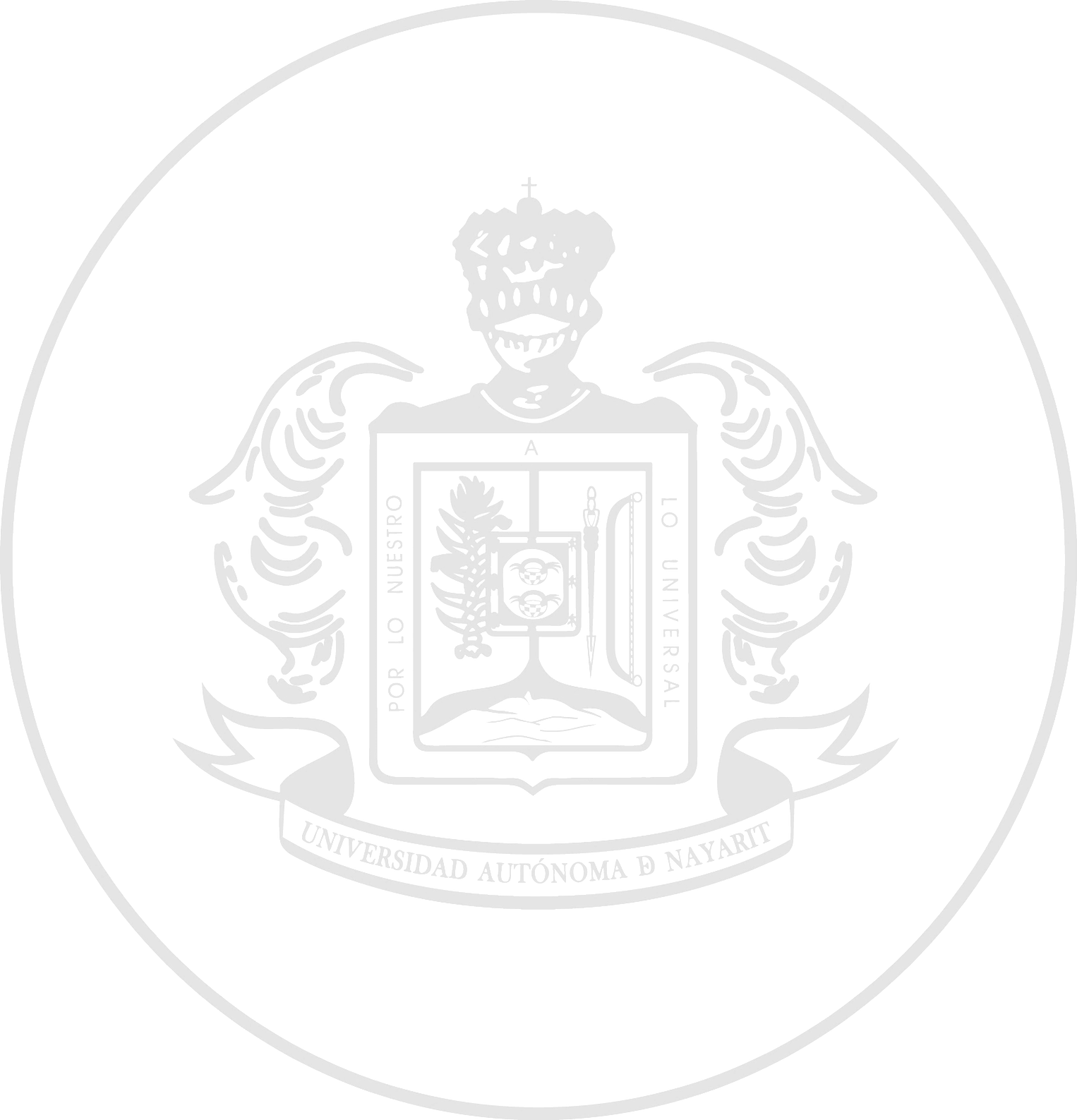 UNIVERSIDAD AUTÓNOMA DE NAYARIT
CUADRO PT-8. ¿TE PERMITEN ASISTIR A LOS CURSOS DE CAPACITACIÓN?
FUENTE: ENCUESTA AMBIENTE DE TRABAJO UAN, 2019
DIRECCIÓN DE RECURSOS HUMANOS
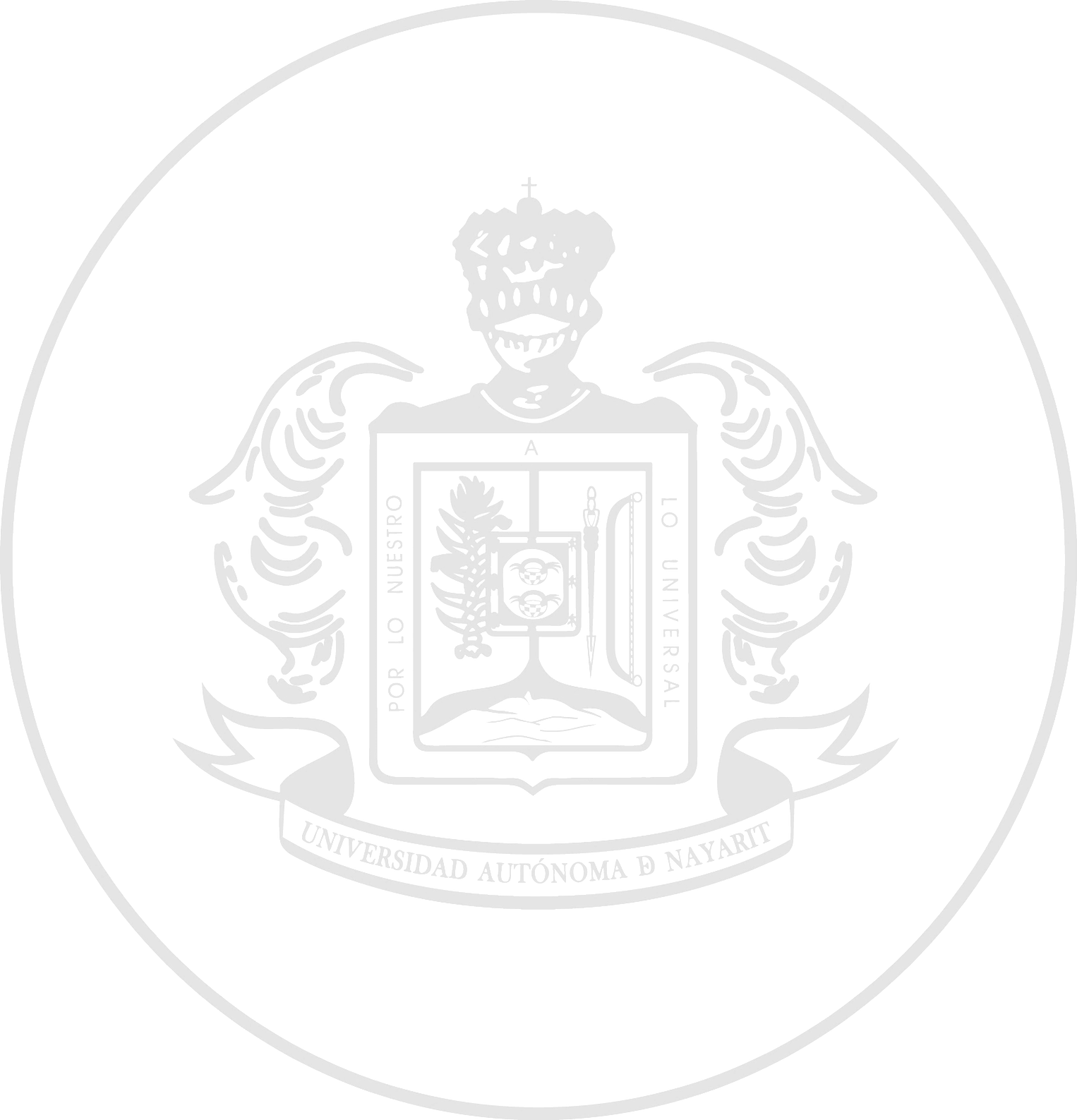 UNIVERSIDAD AUTÓNOMA DE NAYARIT
CUADRO PT-9. ¿CONSIDERAS QUE EL CONTENIDO DE LOS CURSOS DE CAPACITACIÓN HA FORTALECIDO TU DESEMPEÑO LABORAL?
FUENTE: ENCUESTA AMBIENTE DE TRABAJO UAN, 2019
DIRECCIÓN DE RECURSOS HUMANOS
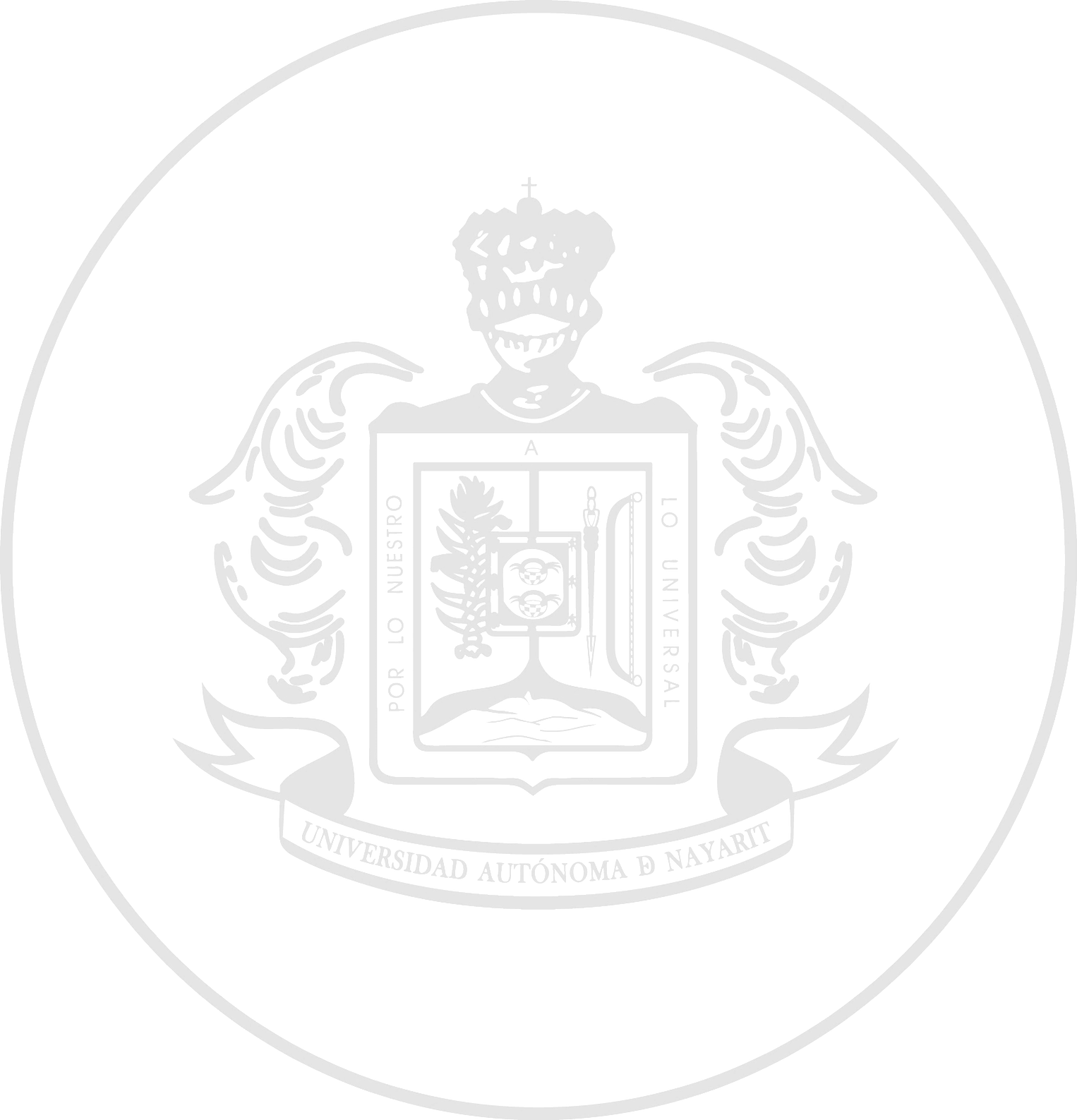 UNIVERSIDAD AUTÓNOMA DE NAYARIT
PUESTO DE TRABAJO
(PT)
En el rubro de “Puesto de Trabajo” un gran porcentaje responde que realiza las actividades asignadas con agrado, más del 90% de los que contestaron la encuesta no consideran algún posible cambio de área, en general se considera que su desempeño laboral les permite adquirir nuevas habilidades para su desarrollo integral, un alto porcentaje manifiesta que la carga de trabajo de su jornada laboral asignada es adecuada, se expresa en alto valor que si se tiene relación del puesto de trabajo con su preparación académica, se manifiesta que en un gran porcentaje se está capacitado para realizar sus funciones laborales, que  mas del 10% de los encuestados denota que no ha recibido capacitación el ultimo año  por parte de la UAN,  se enuncia que se les permite asistir a  los cursos de capacitación pero un 11% no ha sido convocado, en un buen porcentaje se dice que los cursos de capacitación fortalecen su desempeño laboral.
DIRECCIÓN DE RECURSOS HUMANOS
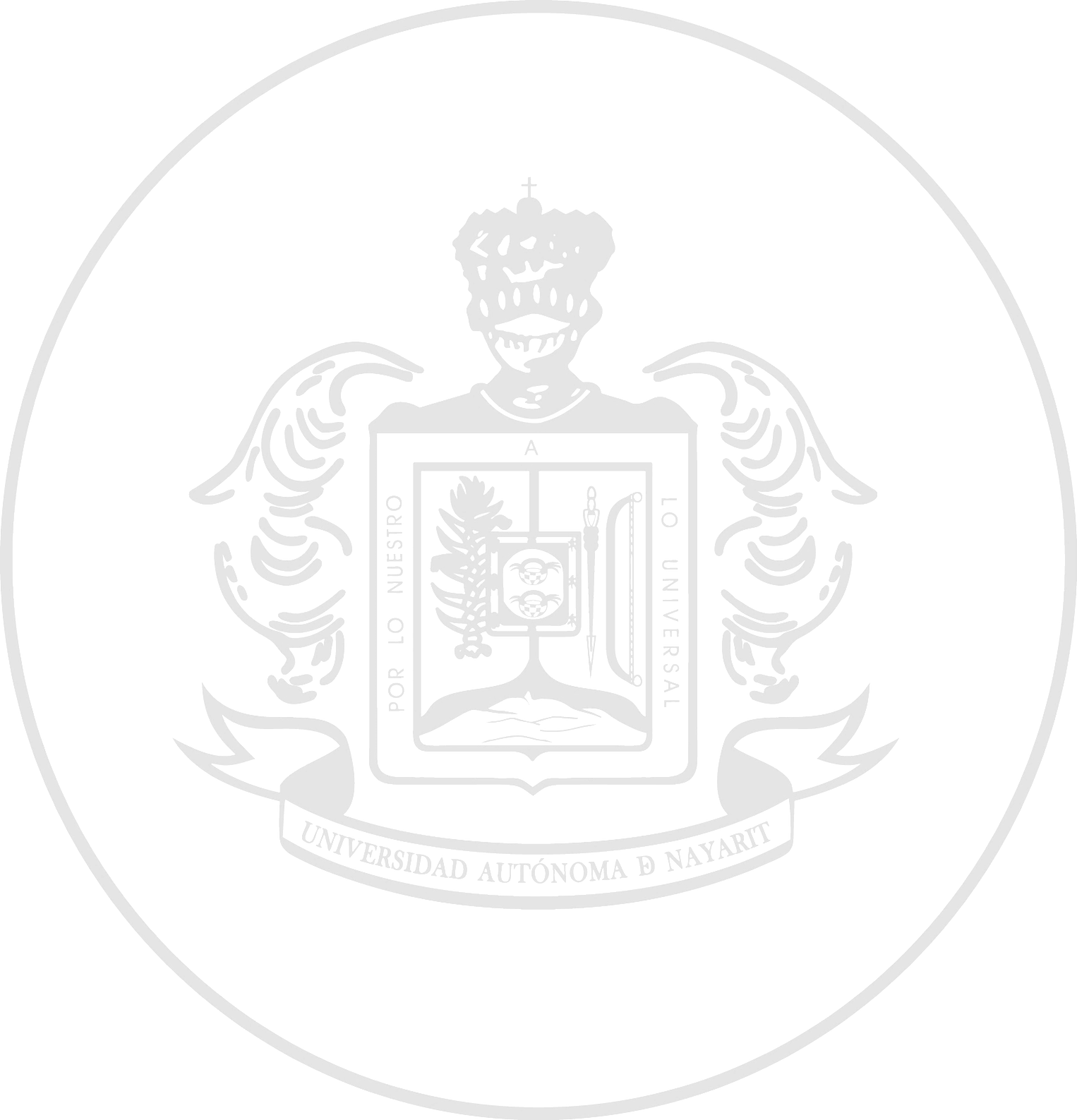 UNIVERSIDAD AUTÓNOMA DE NAYARIT
MEDIO AMBIENTE
(MA)
DIRECCIÓN DE RECURSOS HUMANOS
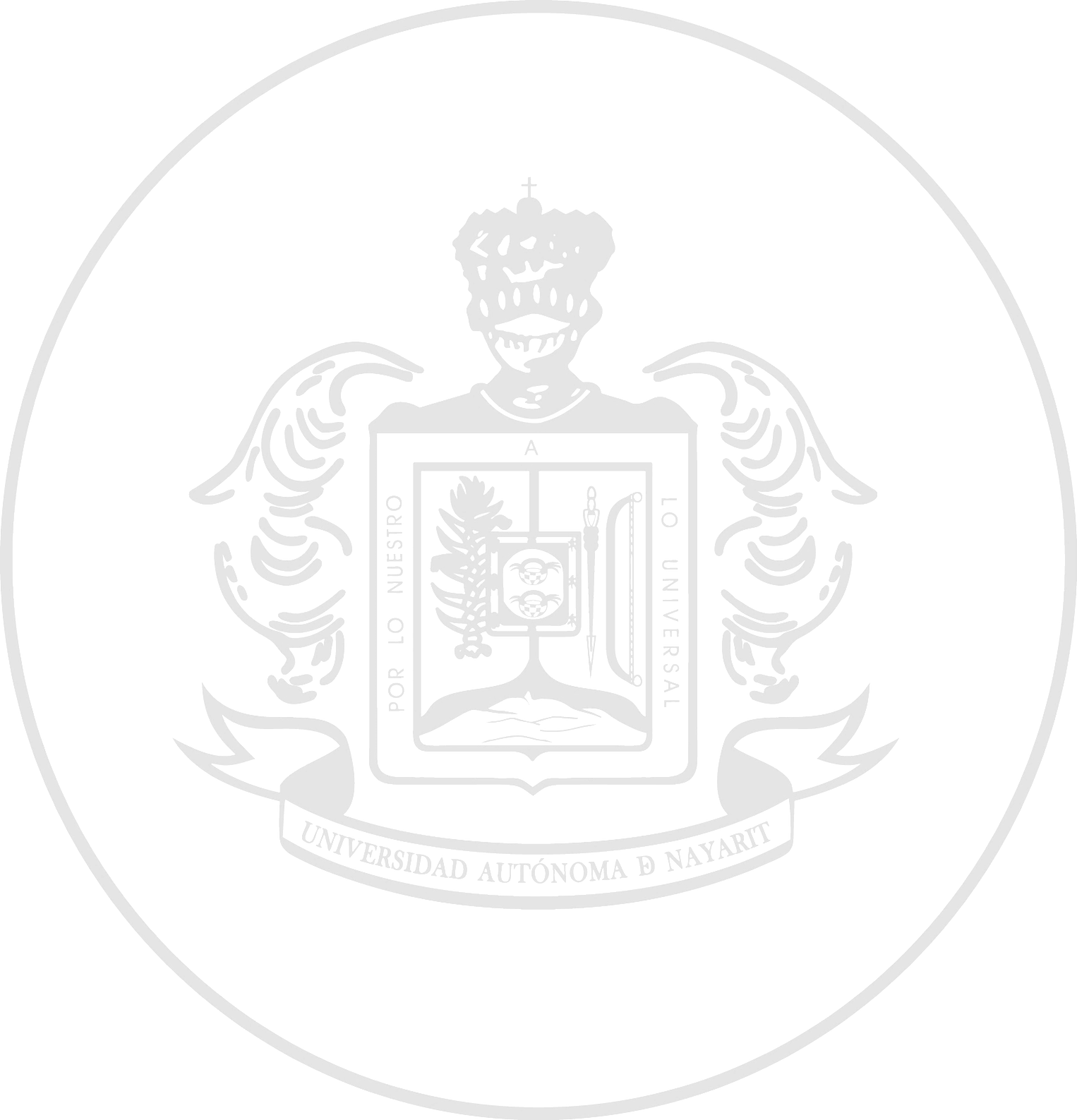 UNIVERSIDAD AUTÓNOMA DE NAYARIT
CUADRO MA-1. CONSIDERAS QUE TU ÁREA DE TRABAJO ESTÁ LIBRE DE:
FUENTE: ENCUESTA AMBIENTE DE TRABAJO UAN, 2019
DIRECCIÓN DE RECURSOS HUMANOS
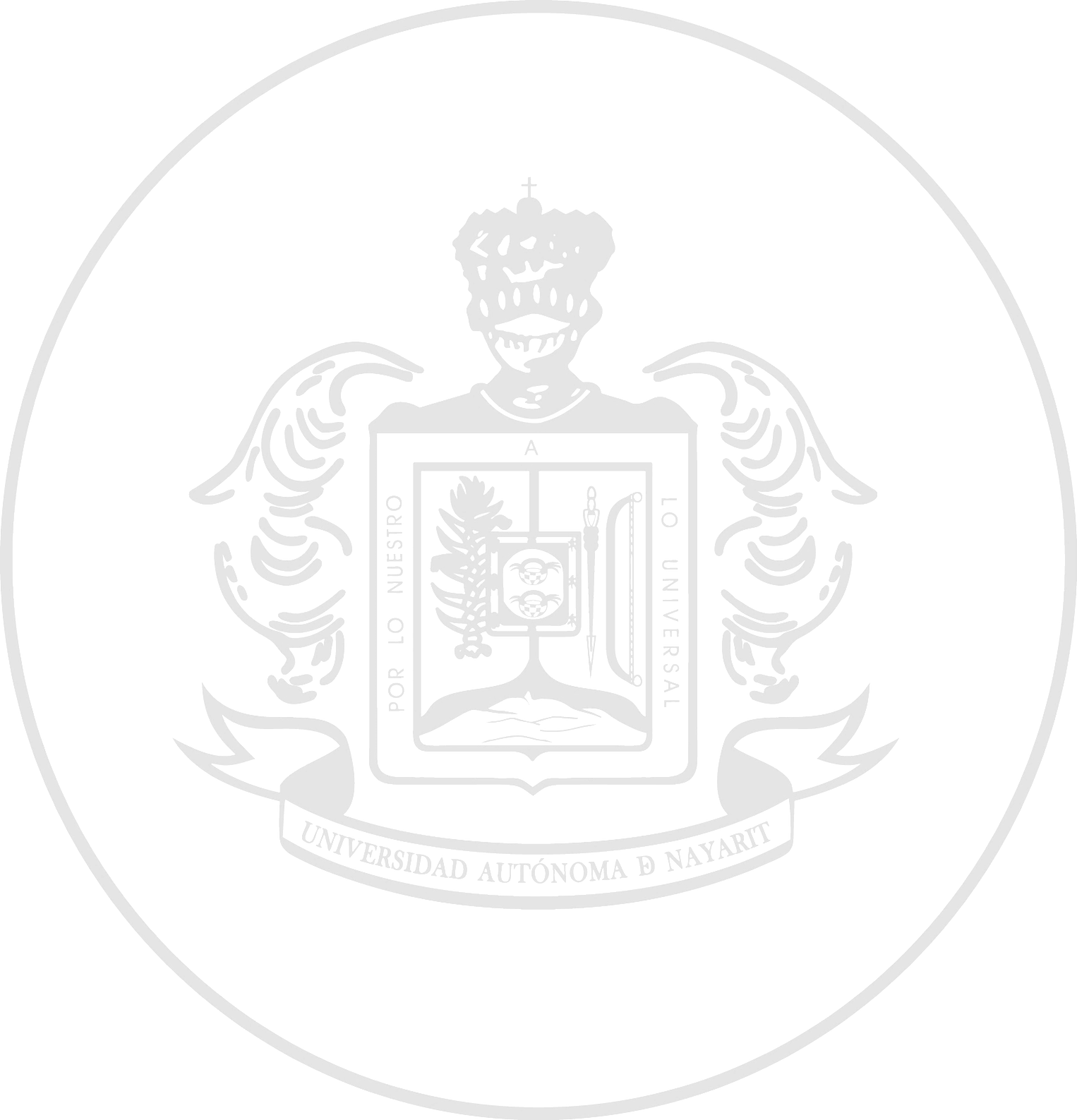 UNIVERSIDAD AUTÓNOMA DE NAYARIT
CUADRO MA-2. CONSIDERAS QUE TU ÁREA DE TRABAJO ESTÁ LIBRE DE :
FUENTE: ENCUESTA AMBIENTE DE TRABAJO UAN, 2019
DIRECCIÓN DE RECURSOS HUMANOS
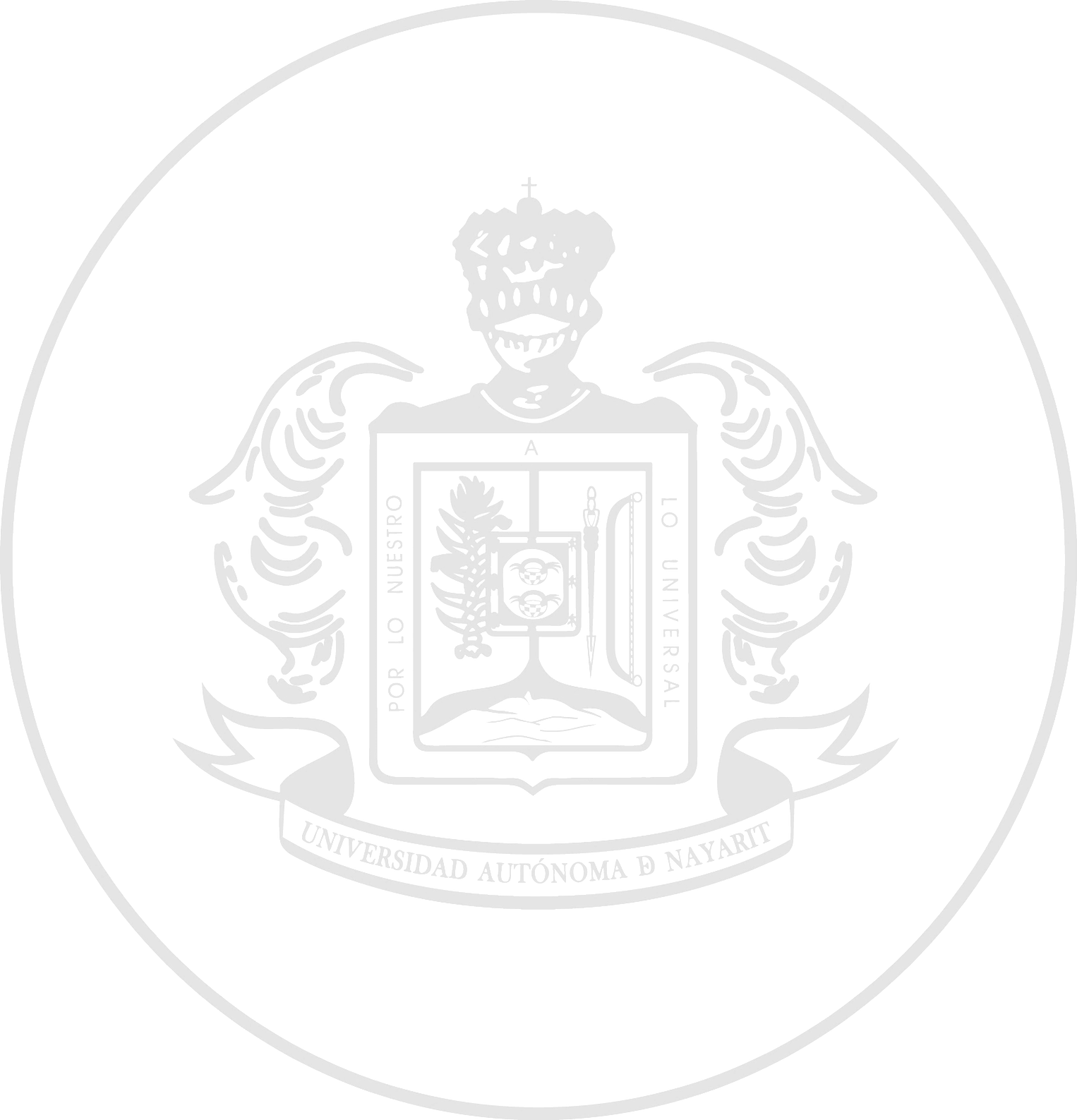 UNIVERSIDAD AUTÓNOMA DE NAYARIT
CUADRO MA-3. CONSIDERAS QUE TU ÁREA DE TRABAJO ESTÁ LIBRE DE PLAGAS (FLORA Y FAUNA NOCIVA):
FUENTE: ENCUESTA AMBIENTE DE TRABAJO UAN, 2019
DIRECCIÓN DE RECURSOS HUMANOS
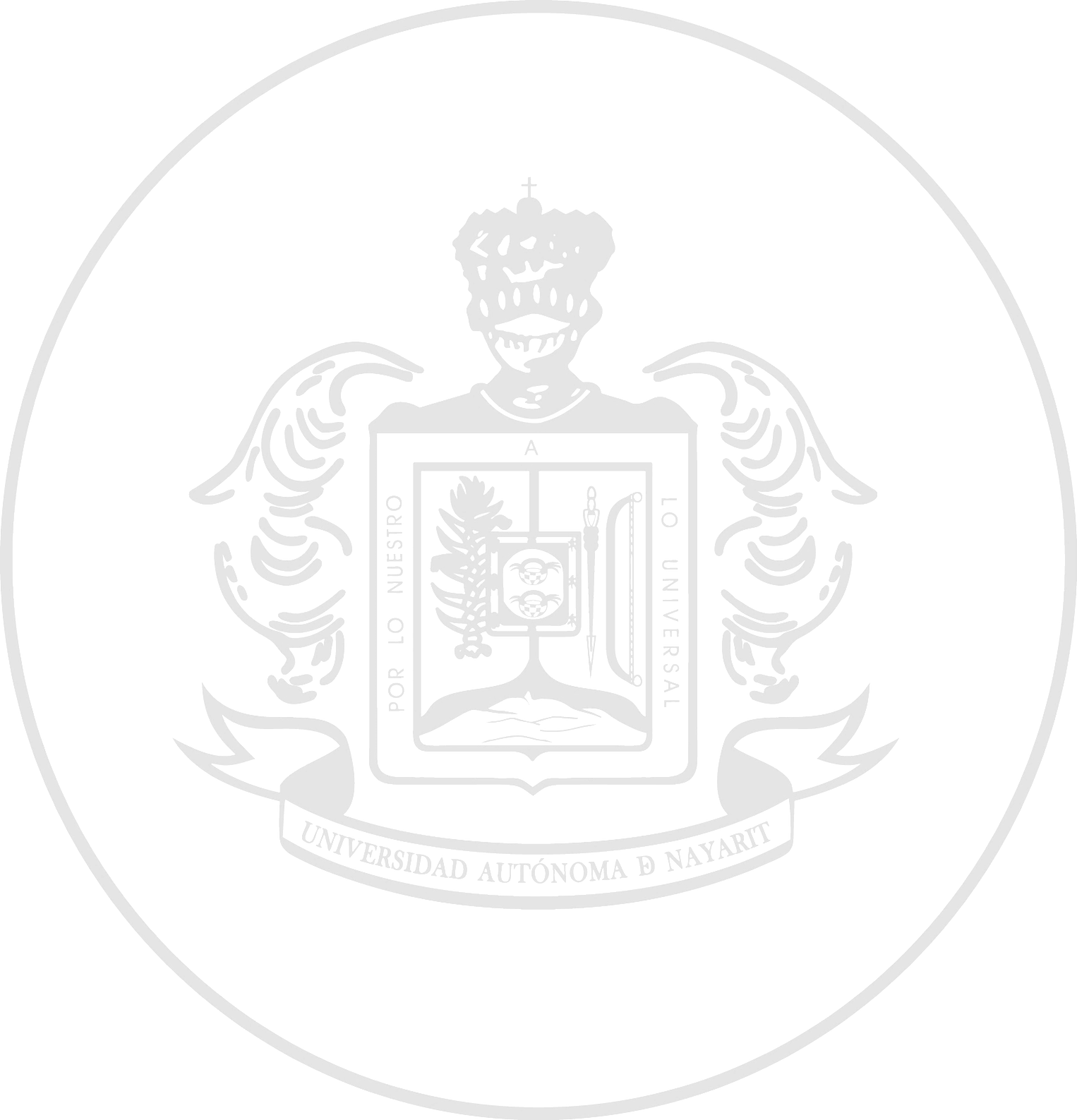 UNIVERSIDAD AUTÓNOMA DE NAYARIT
CUADRO MA-4. CONSIDERAS QUE TU ÁREA DE TRABAJO ESTÁ LIBRE DE:
FUENTE: ENCUESTA AMBIENTE DE TRABAJO UAN, 2019
DIRECCIÓN DE RECURSOS HUMANOS
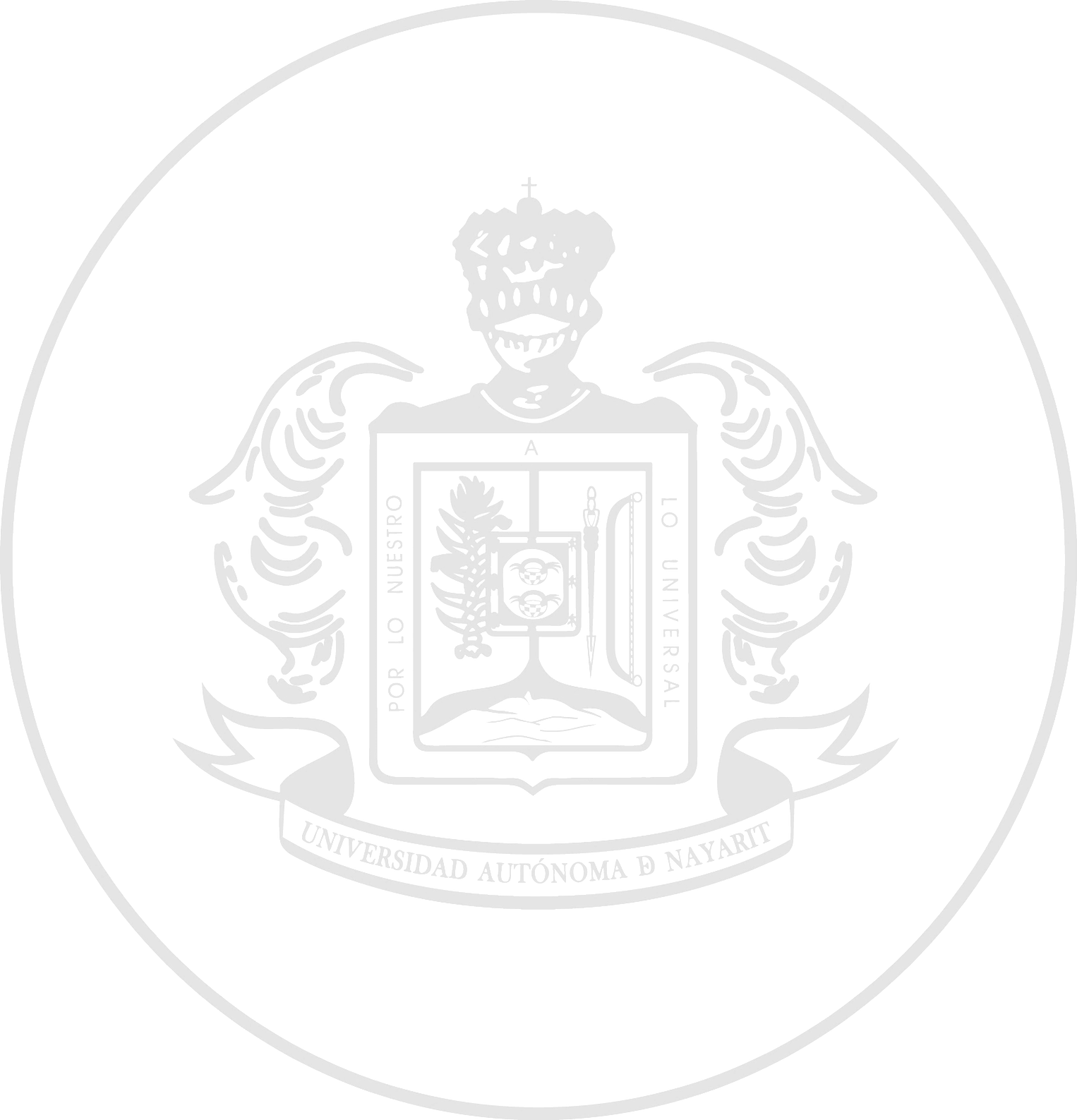 UNIVERSIDAD AUTÓNOMA DE NAYARIT
CUADRO MA-5. CONSIDERAS QUE EN LA UAN SE PROMUEVE Y FOMENTA EL USO CORRECTO DE:
FUENTE: ENCUESTA AMBIENTE DE TRABAJO UAN, 2019
DIRECCIÓN DE RECURSOS HUMANOS
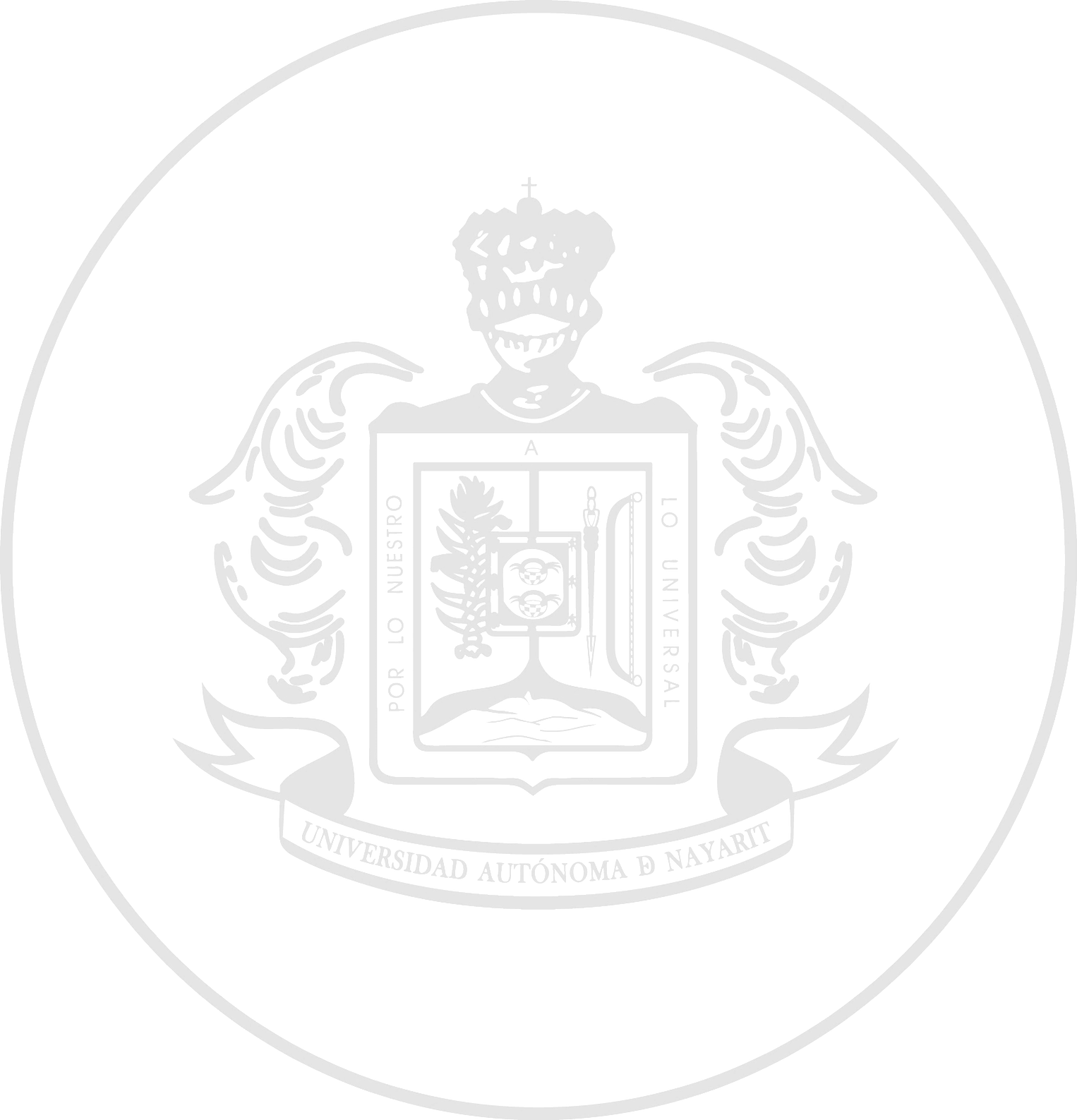 UNIVERSIDAD AUTÓNOMA DE NAYARIT
CUADRO MA-6. CONSIDERAS QUE EN LA UAN SE PROMUEVE Y FOMENTA EL USO CORRECTO DE:
FUENTE: ENCUESTA AMBIENTE DE TRABAJO UAN, 2019
DIRECCIÓN DE RECURSOS HUMANOS
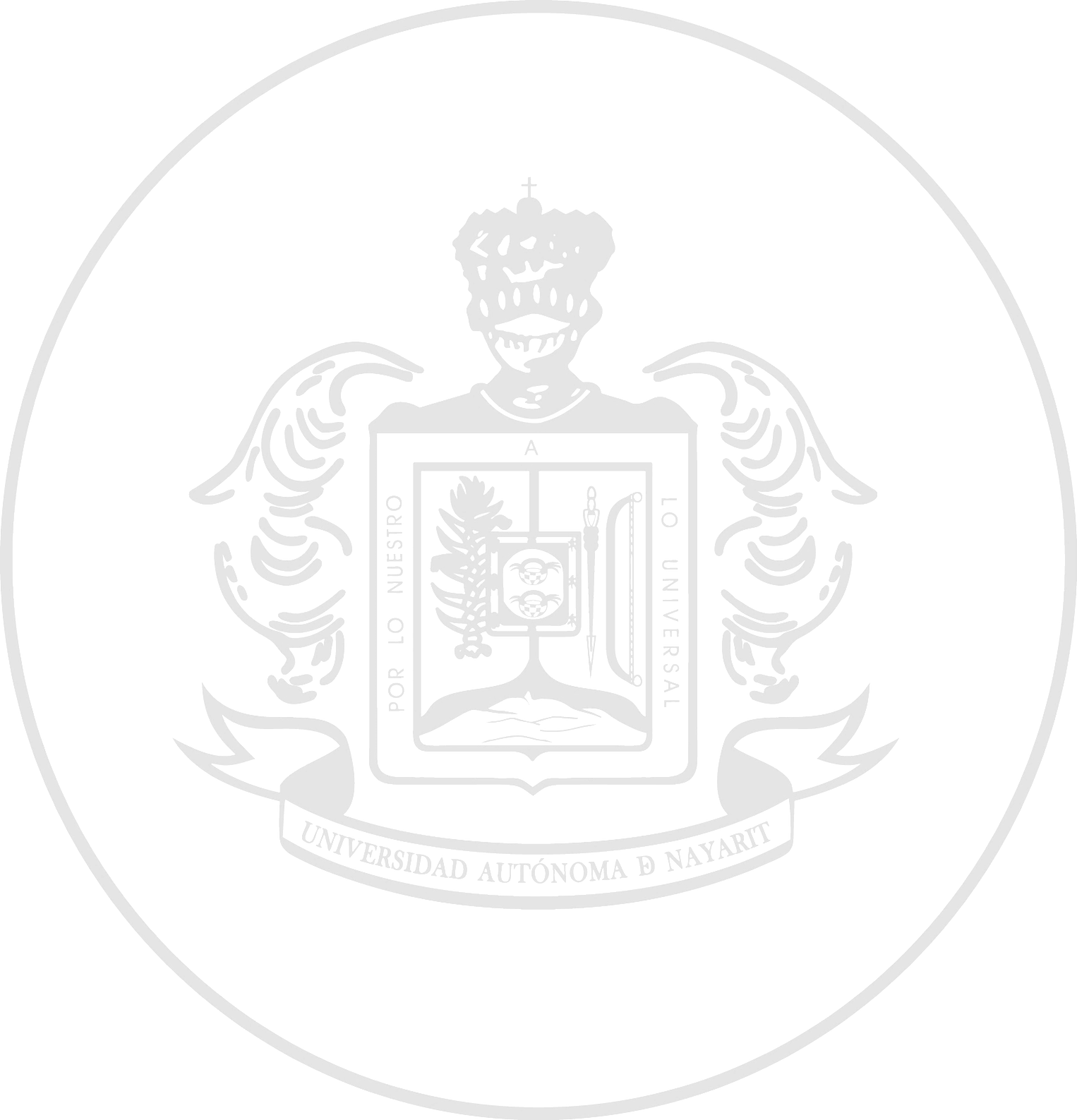 UNIVERSIDAD AUTÓNOMA DE NAYARIT
CUADRO MA-7. CONSIDERAS QUE EN LA UAN SE PROMUEVE Y FOMENTA EL USO CORRECTO DE:
FUENTE: ENCUESTA AMBIENTE DE TRABAJO UAN, 2019
DIRECCIÓN DE RECURSOS HUMANOS
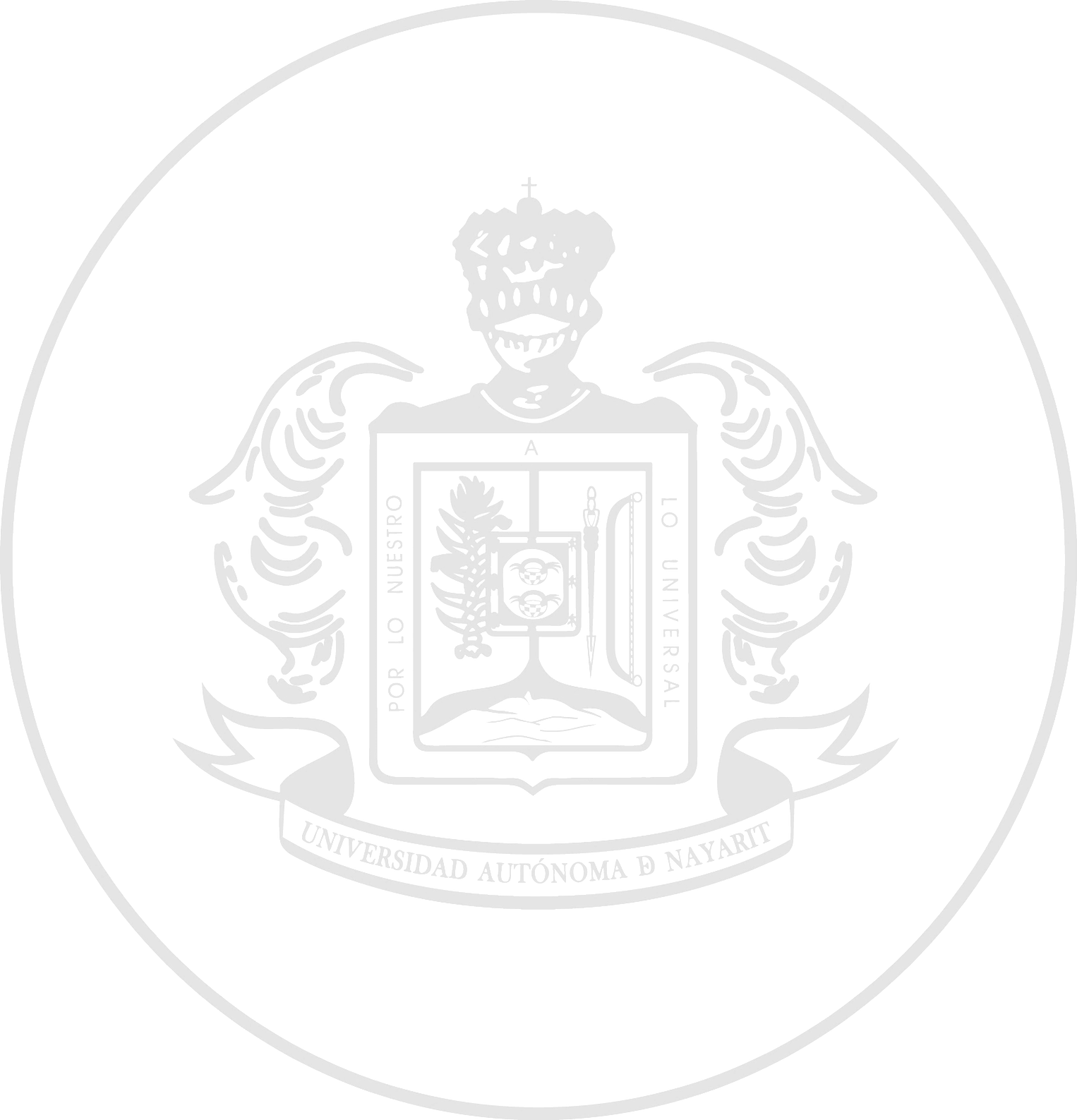 UNIVERSIDAD AUTÓNOMA DE NAYARIT
CUADRO MA-8. CONSIDERAS QUE EN LA UAN SE PROMUEVE Y FOMENTA EL USO CORRECTO DE:
FUENTE: ENCUESTA AMBIENTE DE TRABAJO UAN, 2019
DIRECCIÓN DE RECURSOS HUMANOS
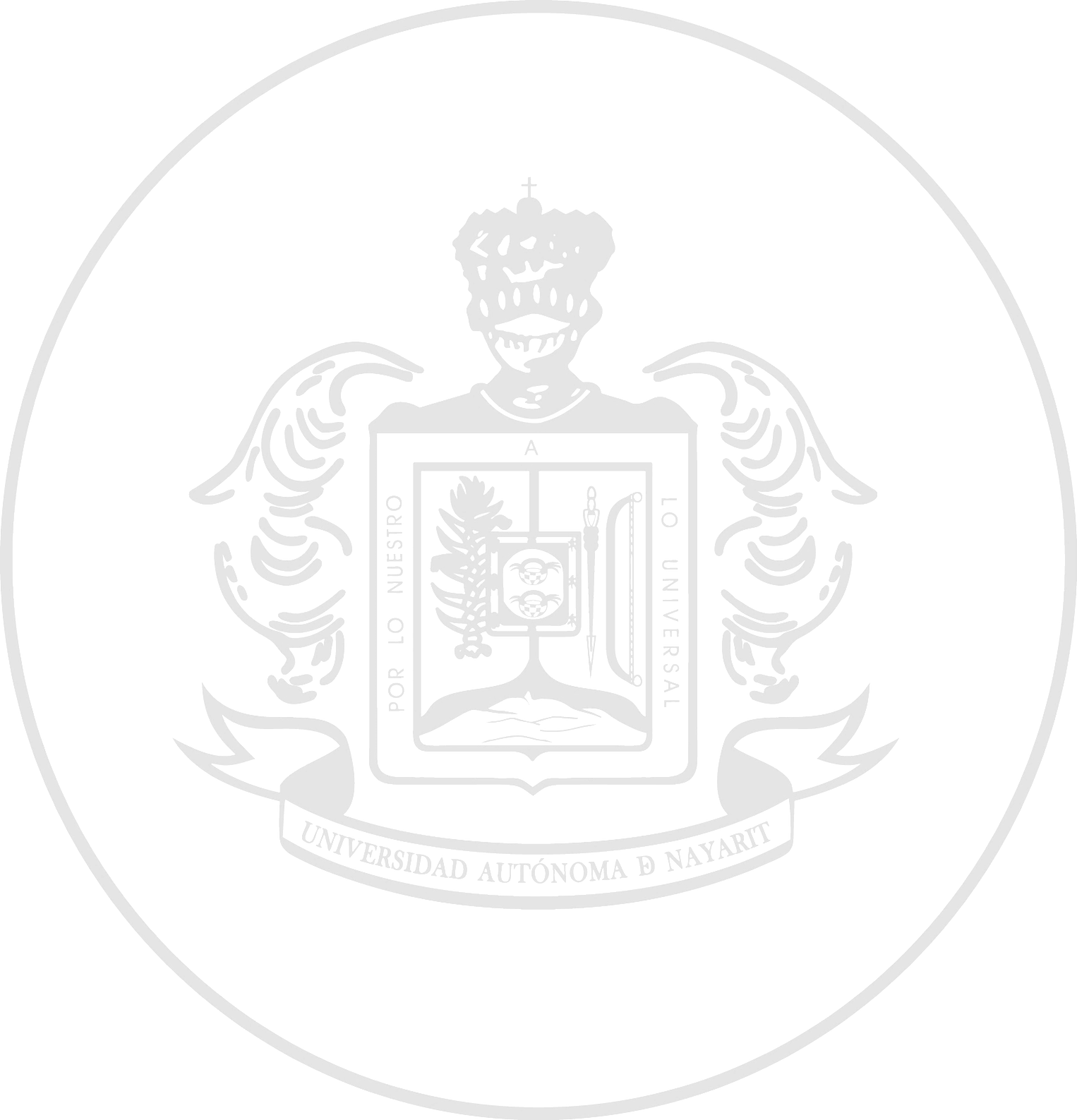 UNIVERSIDAD AUTÓNOMA DE NAYARIT
CUADRO MA-9. CONSIDERAS QUE EN LA UAN SE PROMUEVE Y FOMENTA EL USO CORRECTO DE:
FUENTE: ENCUESTA AMBIENTE DE TRABAJO UAN, 2019
DIRECCIÓN DE RECURSOS HUMANOS
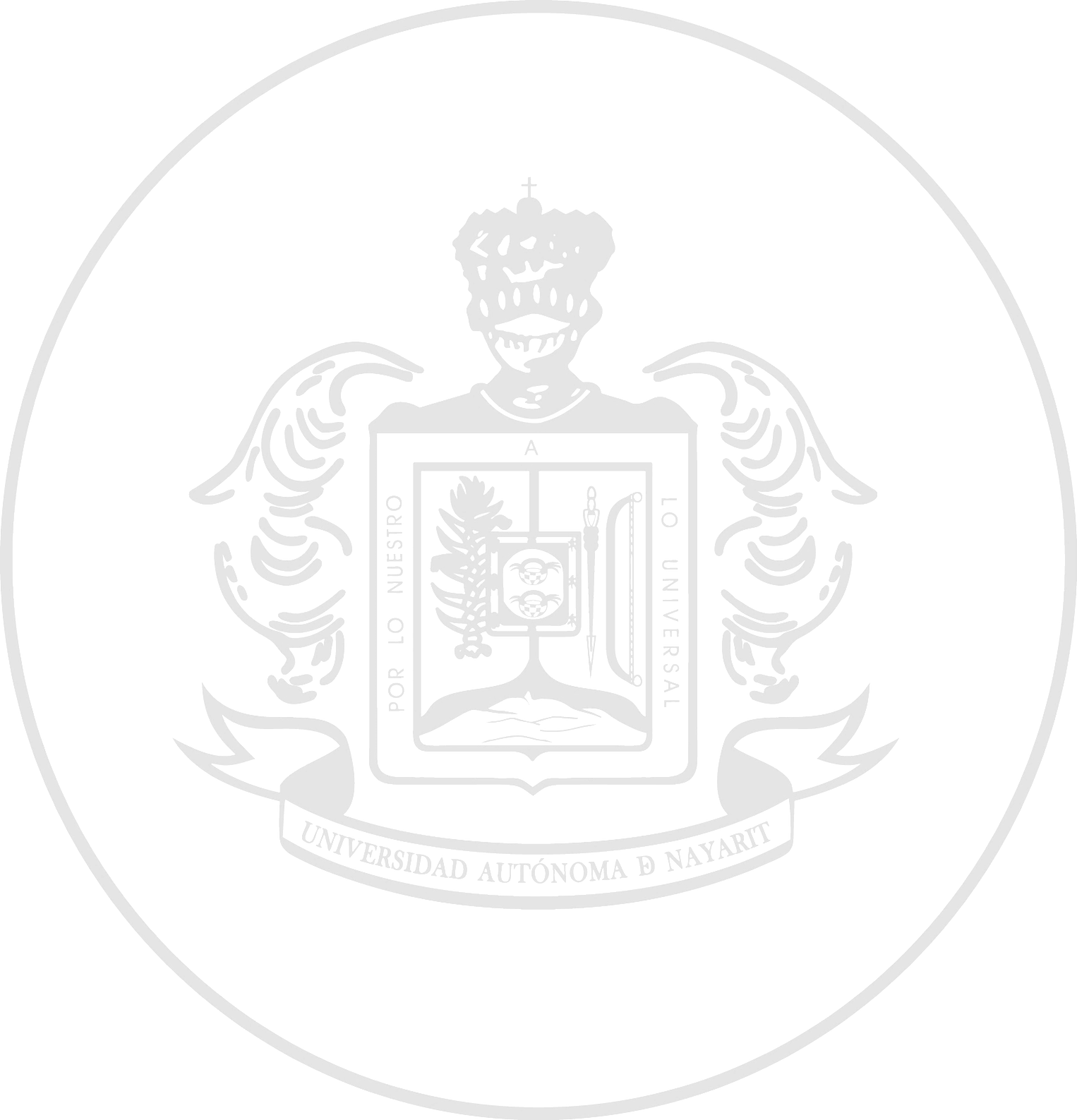 UNIVERSIDAD AUTÓNOMA DE NAYARIT
CUADRO MA-10. SI LA UAN OFRECE CURSOS DE CAPACITACIÓN EN MATERIA DE MEDIO AMBIENTE ¿TE INTERESA PARTICIPAR?
FUENTE: ENCUESTA AMBIENTE DE TRABAJO UAN, 2019
DIRECCIÓN DE RECURSOS HUMANOS
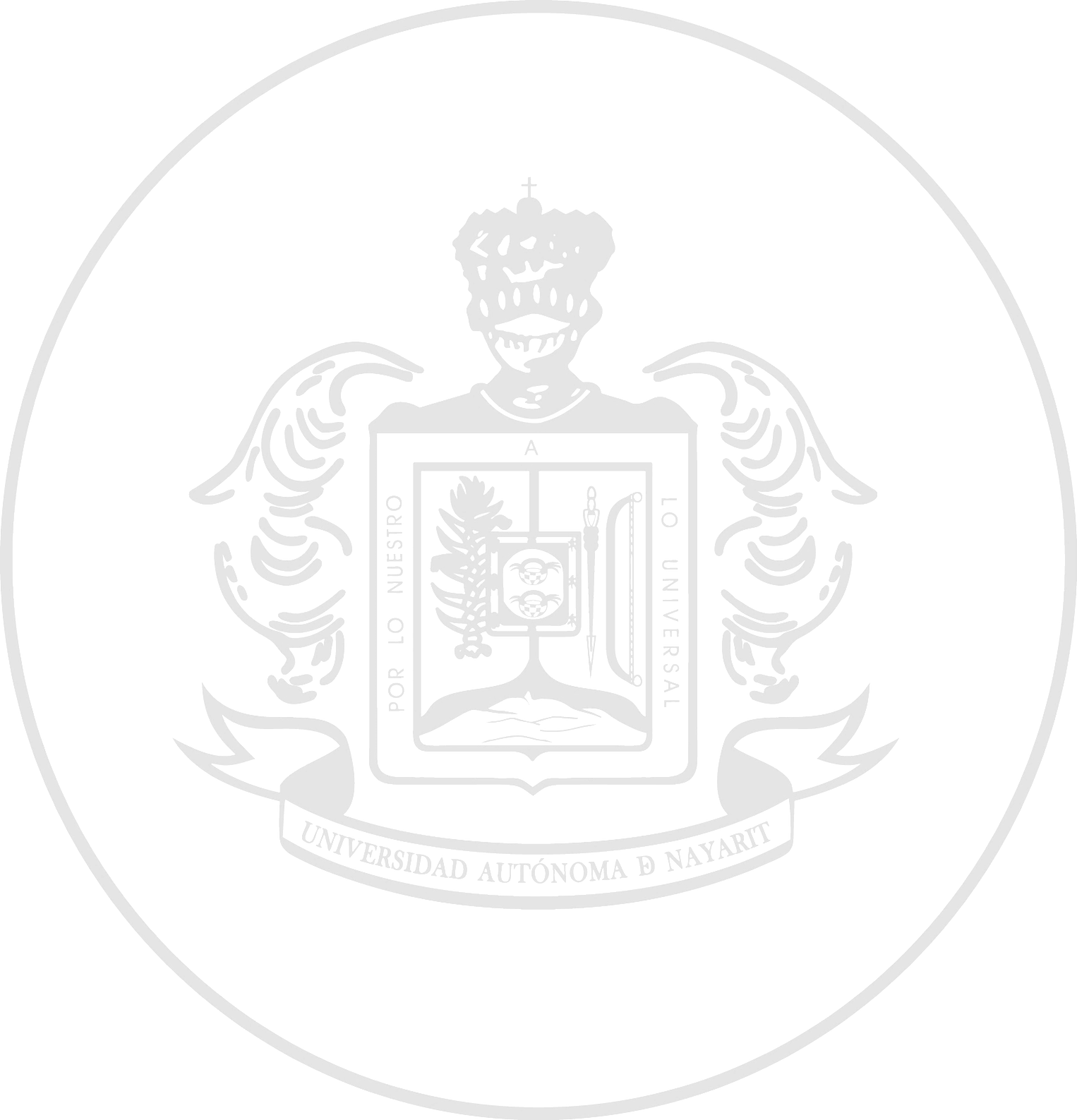 UNIVERSIDAD AUTÓNOMA DE NAYARIT
MEDIO AMBIENTE
(MA)
En el rubro correspondiente a “Medio Ambiente” se articulan los siguientes resultados.

Se considera que las áreas de trabajo están libres de:
Basura en un 85%
Olores desagradables en un 88%
Plagas en un 79%
Agua estancada en un 88%

Se considera que en la UAN se promueve el uso correcto de:
Agua en un 79%
Insumos en un 72%
Energía eléctrica en un 68%
Desechos en un 71%
Áreas verdes en un 86%

Por ultimo se menciona en un alto porcentaje de interés que si la UAN ofreciera cursos de capacitación en materia de medio ambiente, asistieran a ellos.
DIRECCIÓN DE RECURSOS HUMANOS